0
13
The Molecular Basis of Inheritance
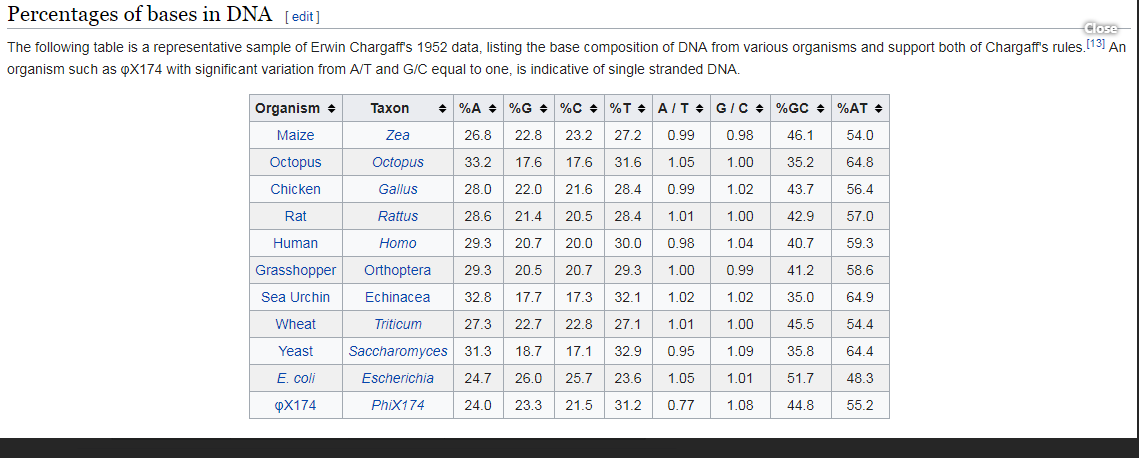 Overview: Life’s Operating Instructions
In 1953, James Watson and Francis Crick introduced an elegant double-helical model for the structure of deoxyribonucleic acid, or DNA
DNA, the substance of inheritance, is the most celebrated molecule of our time
Hereditary information is encoded in DNA and reproduced in all cells of the body (DNA replication)
Figure 13.1
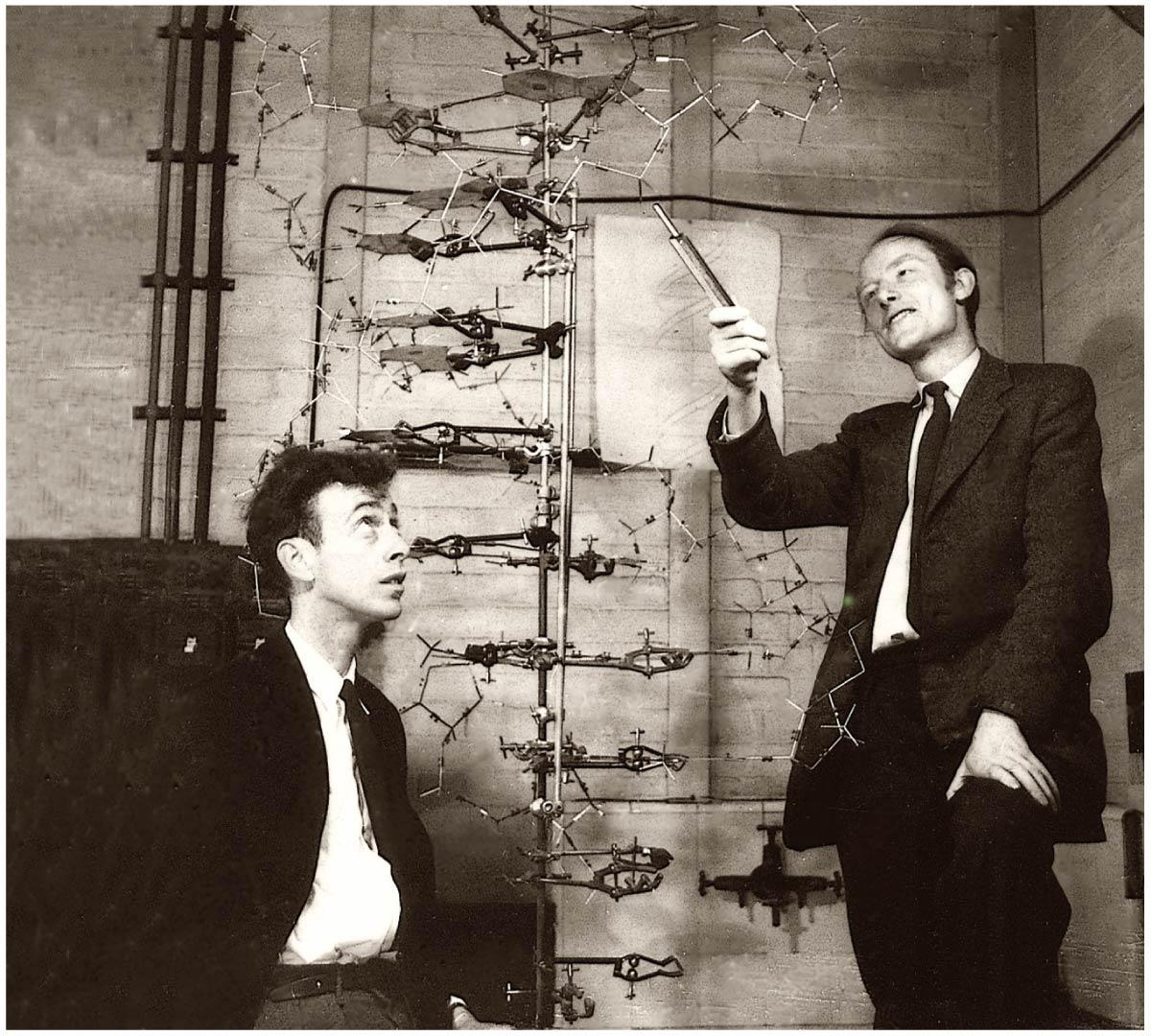 [Speaker Notes: Figure 13.1 How was the structure of DNA determined?]
Concept 13.1: DNA is the genetic material
Early in the 20th century, the identification of the molecules of inheritance loomed as a major challenge to biologists
The Search for the Genetic Material: Scientific Inquiry
When T. H. Morgan’s group showed that genes are located on chromosomes, the two components of chromosomes—DNA and protein—became candidates for the genetic material
The key factor in determining the genetic material was choosing appropriate experimental organisms
The role of DNA in heredity was first discovered by studying bacteria and the viruses that infect them
Evidence That DNA Can Transform Bacteria
The discovery of the genetic role of DNA began with research by Frederick Griffith in 1928
Griffith worked with two strains of a bacterium, one pathogenic and one harmless
When he mixed heat-killed remains of the pathogenic strain with living cells of the harmless strain, some living cells became pathogenic
He called this phenomenon transformation, now defined as a change in genotype and phenotype due to assimilation of foreign DNA
Figure 13.2
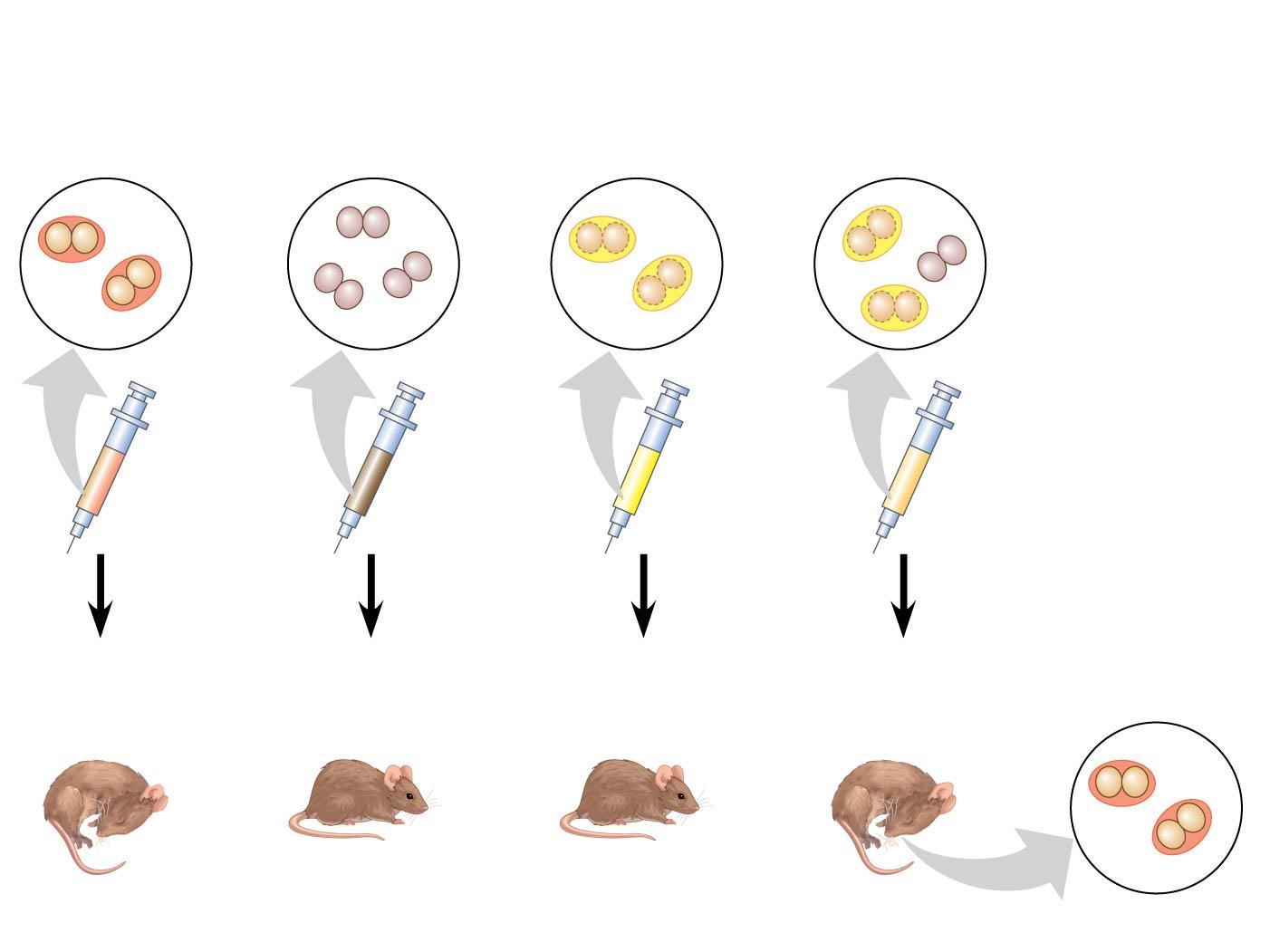 Experiment
Mixture of
heat-killed
S cells and
living R cells
Living
S cells
(control)
Heat-killed
S cells
(control)
Living
R cells
(control)
Results
Mouse dies
Mouse dies
Mouse healthy
Mouse healthy
Living S cells
[Speaker Notes: Figure 13.2 Inquiry: Can a genetic trait be transferred between different bacterial strains?]
Later work by Oswald Avery and others identified the transforming substance as DNA
Many biologists remained skeptical, mainly because little was known about DNA and they thought proteins were better candidates for the genetic material
Evidence That Viral DNA Can Program Cells
More evidence for DNA as the genetic material came from studies of viruses that infect bacteria
Such viruses, called bacteriophages (or phages), are widely used in molecular genetics research
A virus is DNA (or RNA) enclosed by a protective protein coat
Viruses must infect cells and take over the cells’ metabolic machinery in order to reproduce
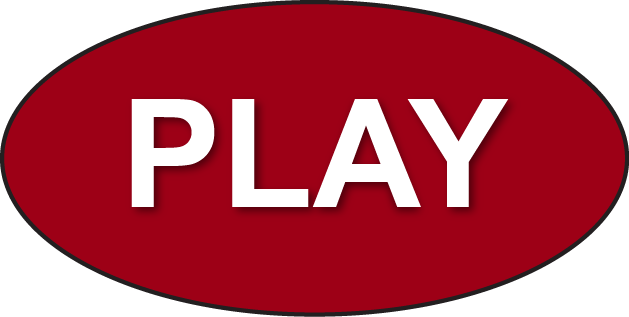 Animation: Phage T2 Reproduction
Figure 13.3
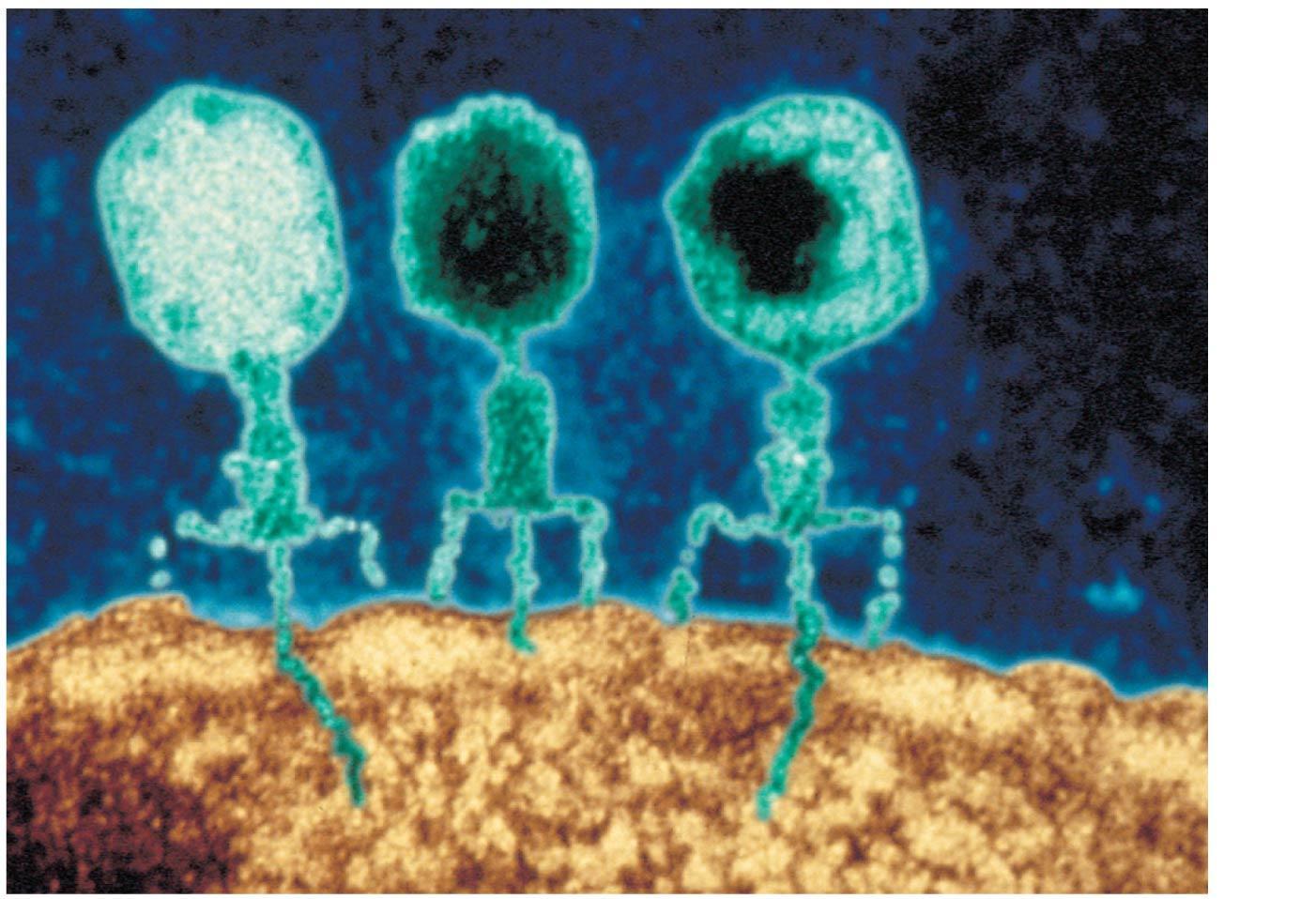 Phage
head
Tail
sheath
Tail fiber
DNA
100 nm
Bacterial
cell
[Speaker Notes: Figure 13.3 Viruses infecting a bacterial cell]
In 1952, Alfred Hershey and Martha Chase showed that DNA is the genetic material of a phage known as T2
To determine this, they designed an experiment showing that only the DNA of the T2 phage, and not the protein, enters an E. coli cell during infection
They concluded that the injected DNA of the phage provides the genetic information
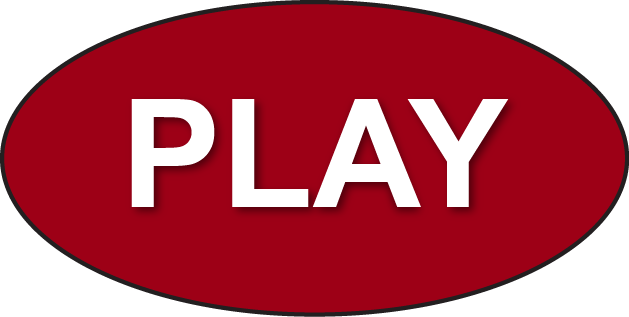 Animation: Hershey-Chase Experiment
Figure 13.4
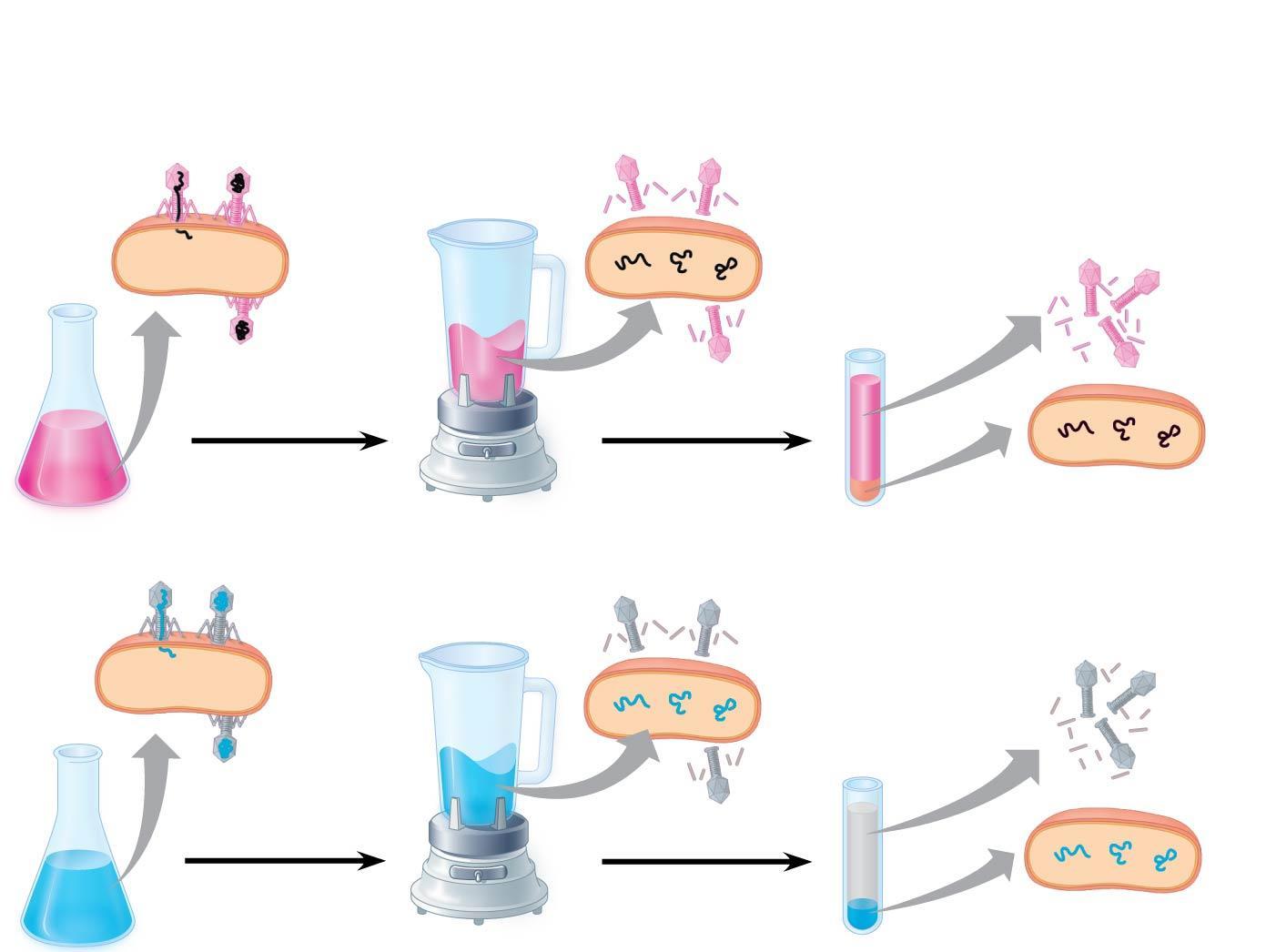 Experiment
Batch 1: Radioactive sulfur (35S) in phage protein
1
2
3
4
4
Centrifuged cells
form a pellet.
Labeled phages
infect cells.
Agitation frees outside
phage parts from cells.
Radioactivity
(phage protein)
found in liquid
Radioactive
protein
Centrifuge
Pellet
Batch 2: Radioactive phosphorus (32P) in phage DNA
Radioactive
DNA
Centrifuge
Radioactivity (phage 
DNA) found in pellet
Pellet
[Speaker Notes: Figure 13.4 Inquiry: Is protein or DNA the genetic material of phage T2?]
Additional Evidence That DNA Is the Genetic Material
It was known that DNA is a polymer of nucleotides, each consisting of a nitrogenous base, a sugar, and a phosphate group
In 1950, Erwin Chargaff reported that DNA composition varies from one species to the next
This evidence of diversity made DNA a more credible candidate for the genetic material
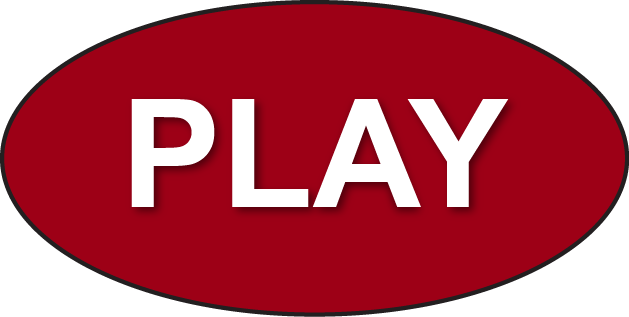 Animation: DNA and RNA Structure
Figure 13.5
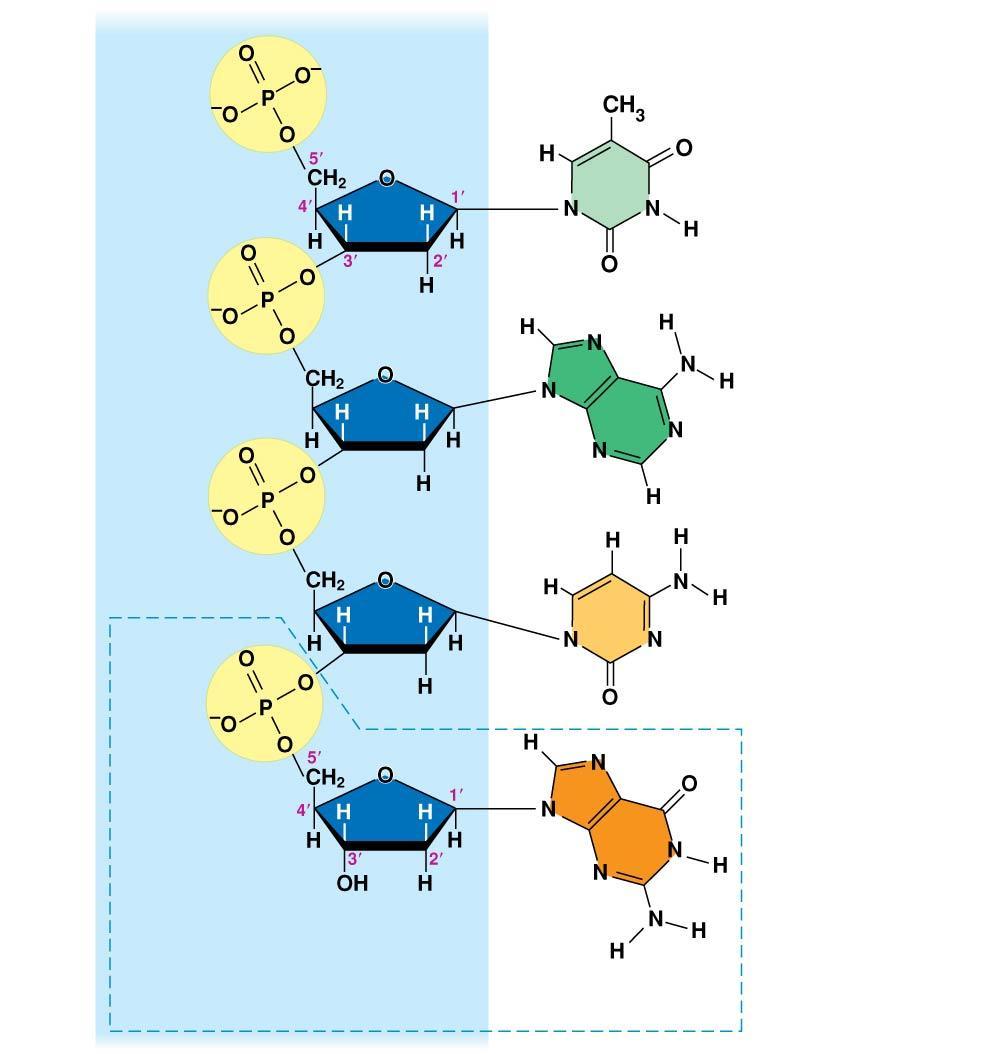 Sugar–
phosphate
backbone
Nitrogenous bases
5′ end
Thymine (T)
Adenine (A)
Cytosine (C)
Guanine (G)
3′ end
DNA
nucleotide
[Speaker Notes: Figure 13.5 The structure of a DNA strand]
Figure 13.5a
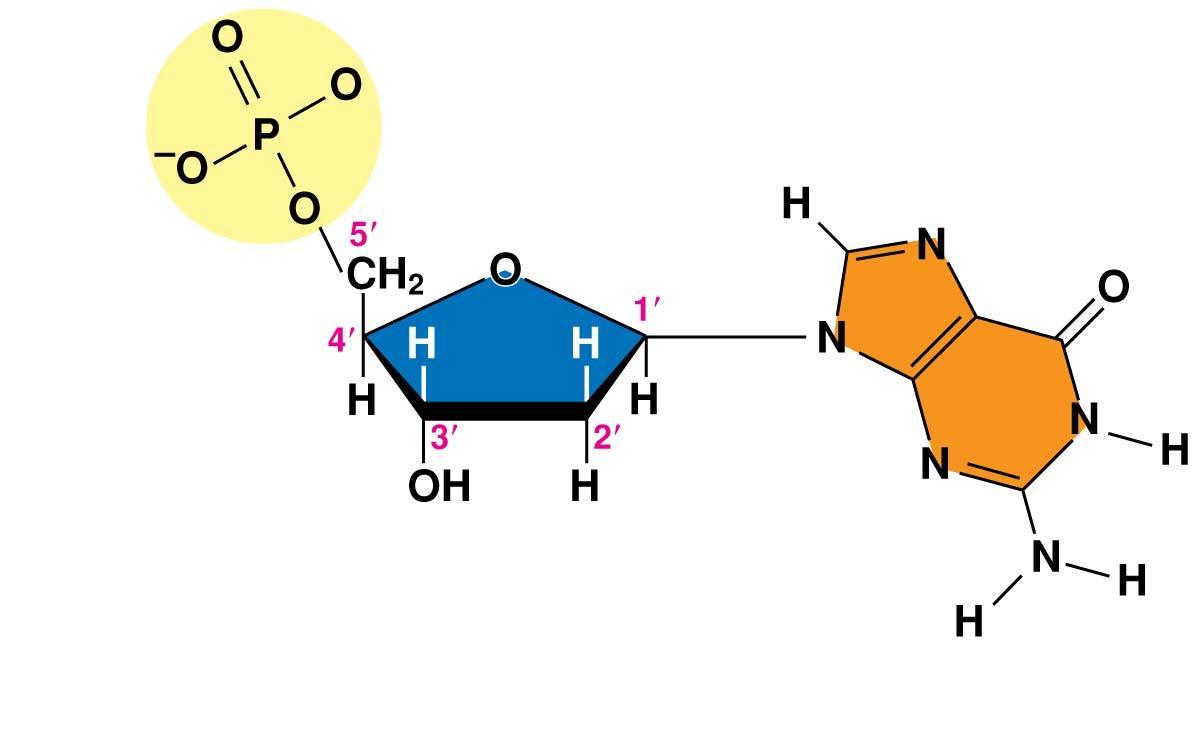 Phosphate
3′ end
Sugar 
(deoxyribose)
DNA
nucleotide
Nitrogenous 
base
[Speaker Notes: Figure 13.5a The structure of a DNA strand (part 1: nucleotide)]
Two findings became known as Chargaff’s rules
The base composition of DNA varies between species
In any species the number of A and T bases is equal and the number of G and C bases is equal
The basis for these rules was not understood until the discovery of the double helix
Building a Structural Model of DNA: Scientific Inquiry
James Watson and Francis Crick were first to determine the structure of DNA
Maurice Wilkins and Rosalind Franklin were using a technique called X-ray crystallography to study molecular structure
Franklin produced a picture of the DNA molecule using this technique
Figure 13.6
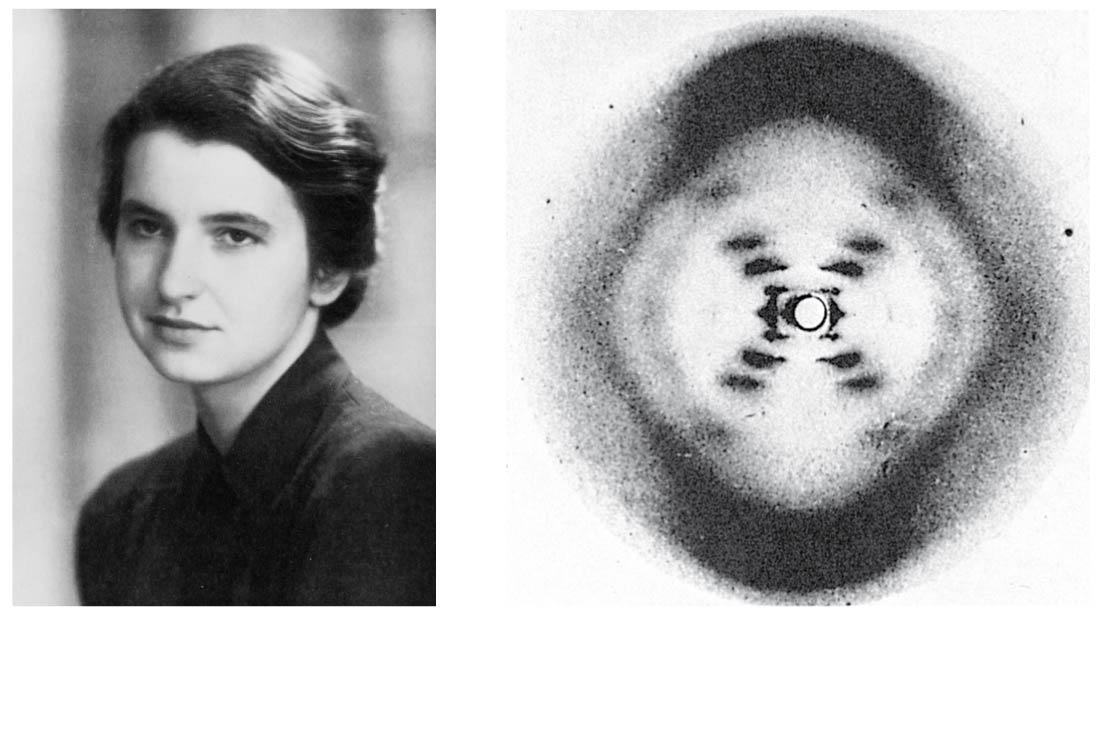 (b) Franklin’s X-ray diffraction
	photograph of DNA
(a) Rosalind Franklin
[Speaker Notes: Figure 13.6 Rosalind Franklin and her X-ray diffraction photo of DNA]
Figure 13.6a
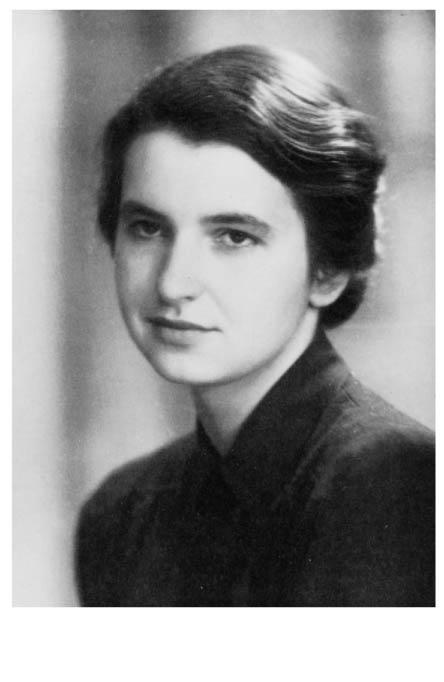 (a) Rosalind Franklin
[Speaker Notes: Figure 13.6a Rosalind Franklin and her X-ray diffraction photo of DNA (part 1: Franklin)]
Figure 13.6b
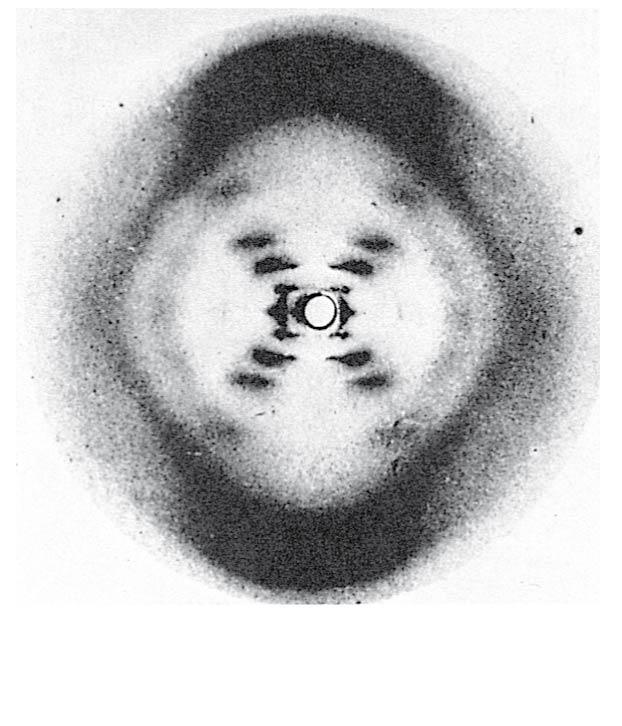 (b) Franklin’s X-ray diffraction
	photograph of DNA
[Speaker Notes: Figure 13.6b Rosalind Franklin and her X-ray diffraction photo of DNA (part 2: photo)]
Franklin’s X-ray crystallographic images of DNA enabled Watson to deduce that DNA was helical  
The X-ray images also enabled Watson to deduce the width of the helix and the spacing of the nitrogenous bases
The pattern in the photo suggested that the DNA molecule was made up of two strands, forming a double helix
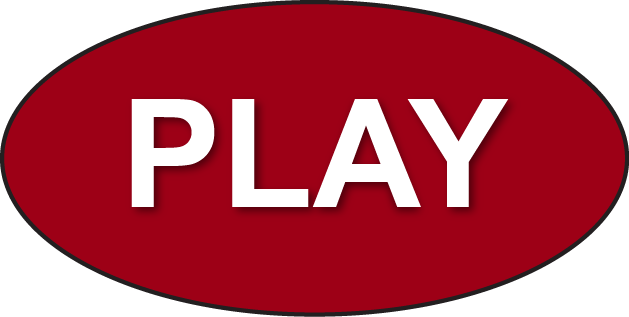 Animation: DNA Double Helix
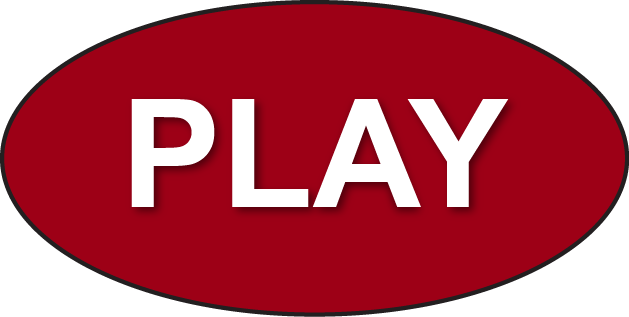 Video: DNA Surface Model
Figure 13.7
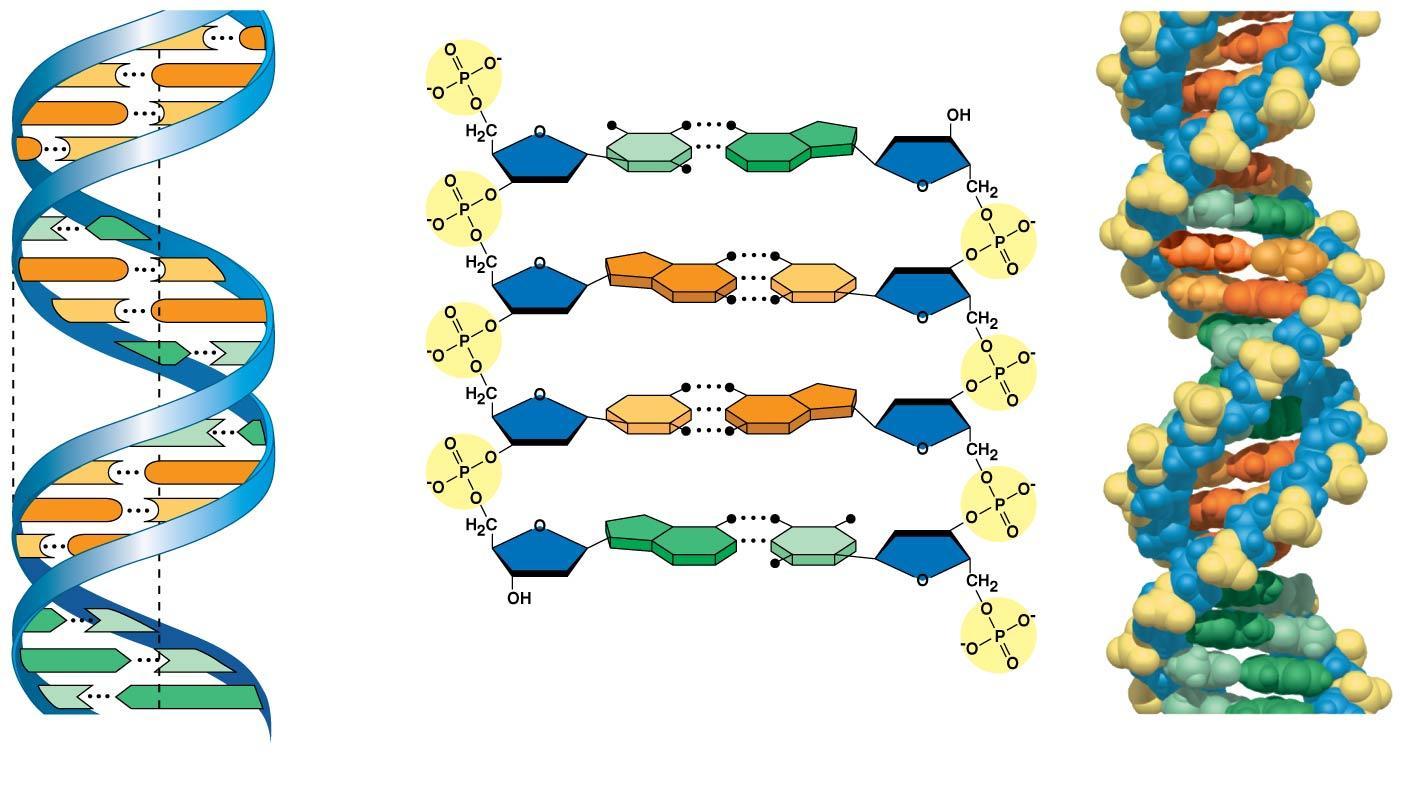 5′ end
G
C
Hydrogen bond
G
C
3′ end
G
C
A
T
G
C
3.4 nm
A
T
C
G
G
C
C
G
T
A
1 nm
C
G
A
T
C
G
C
G
A
T
G
C
A
T
3′ end
A
T
0.34 nm
5′ end
T
A
(b) Partial chemical structure
(c) Space-filling
	model
(a) Key features of
	DNA structure
[Speaker Notes: Figure 13.7 The double helix]
Figure 13.7a
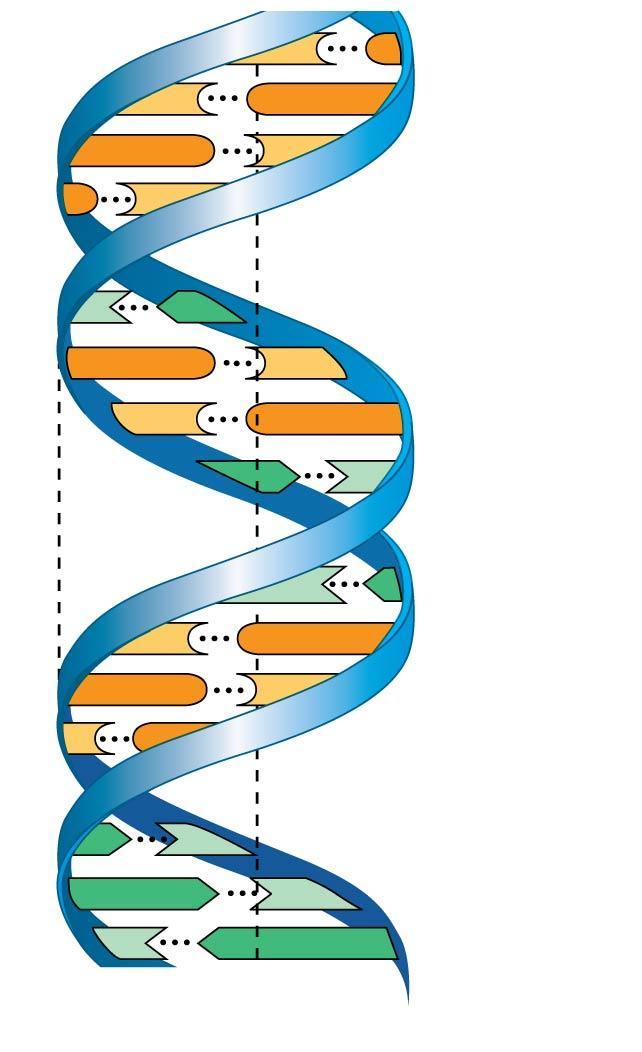 G
C
C
G
C
G
C
G
3.4 nm
T
A
G
C
C
G
A
T
1 nm
A
T
C
G
C
G
G
C
A
T
A
T
0.34 nm
A
T
(a) Key features of DNA structure
[Speaker Notes: Figure 13.7a The double helix (part 1: key features)]
Figure 13.7b
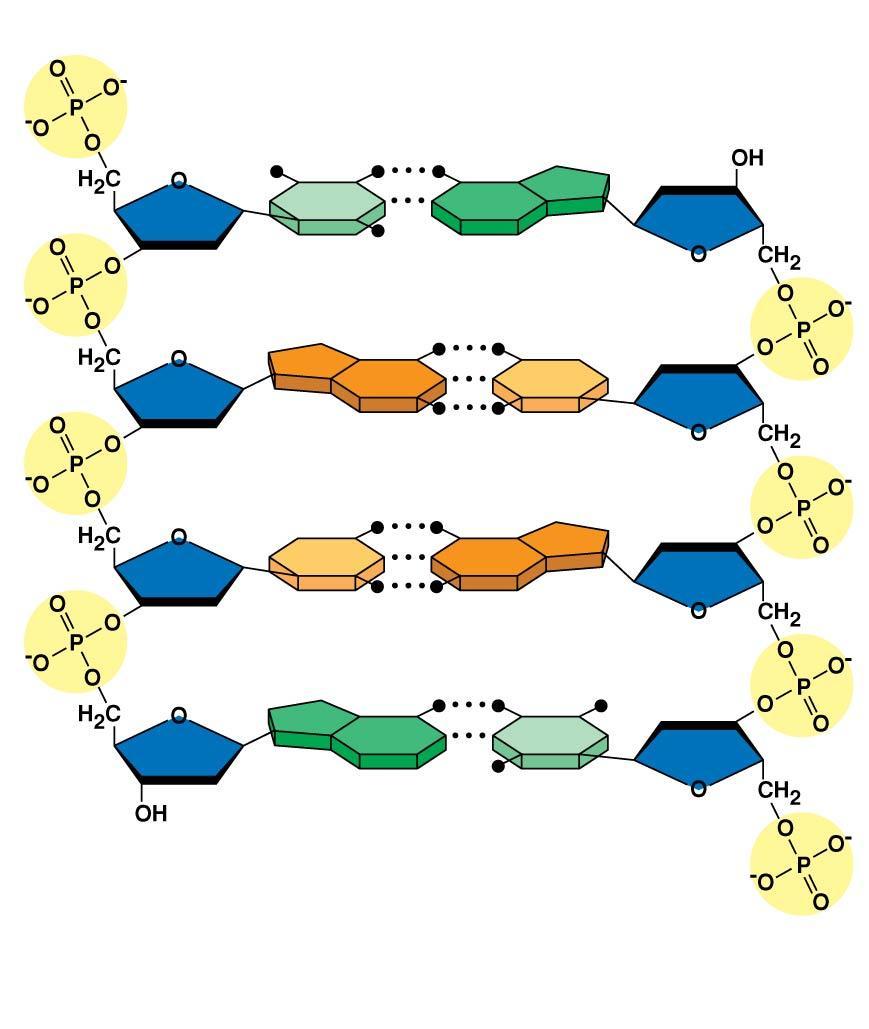 5′ end
Hydrogen bond
3′ end
T
A
G
C
G
C
T
A
3′ end
5′ end
(b) Partial chemical structure
[Speaker Notes: Figure 13.7b The double helix (part 2: chemical structure)]
Figure 13.7c
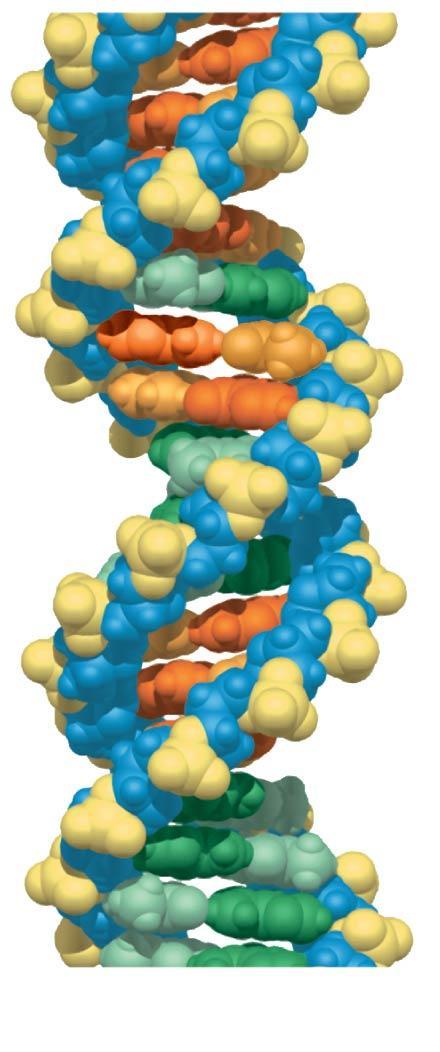 (c) Space-filling model
[Speaker Notes: Figure 13.7c The double helix (part 3: space-filling model)]
Watson and Crick built models of a double helix to conform to the X-ray measurements and the chemistry of DNA
Franklin had concluded that there were two outer  sugar-phosphate backbones, with the nitrogenous bases paired in the molecule’s interior
Watson built a model in which the backbones were antiparallel (their subunits run in opposite directions)
At first, Watson and Crick thought the bases paired like with like (A with A, and so on), but such pairings did not result in a uniform width 
Instead, pairing a purine with a pyrimidine resulted in a uniform width consistent with the X-ray data
Figure 13.UN02
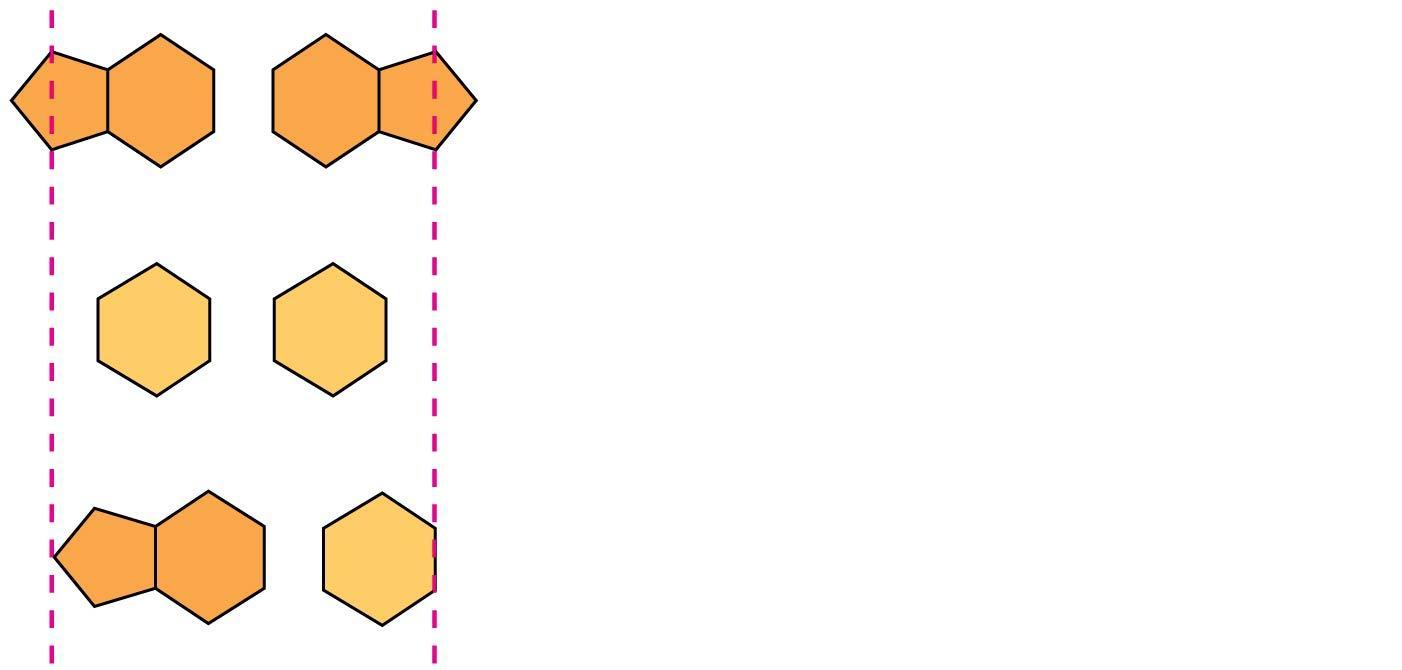 Purine + purine: too wide
Pyrimidine + pyrimidine: too narrow
Purine + pyrimidine: width
consistent with X-ray data
[Speaker Notes: Figure 13.UN02 In-text figure, purines and pyrimidines, p. 250]
Watson and Crick reasoned that the pairing was more specific, dictated by the base structures
They determined that adenine (A) paired only with thymine (T), and guanine (G) paired only with cytosine (C)
The Watson-Crick model explains Chargaff’s rules: in any organism the amount of A = T, and the amount of G = C
Figure 13.8
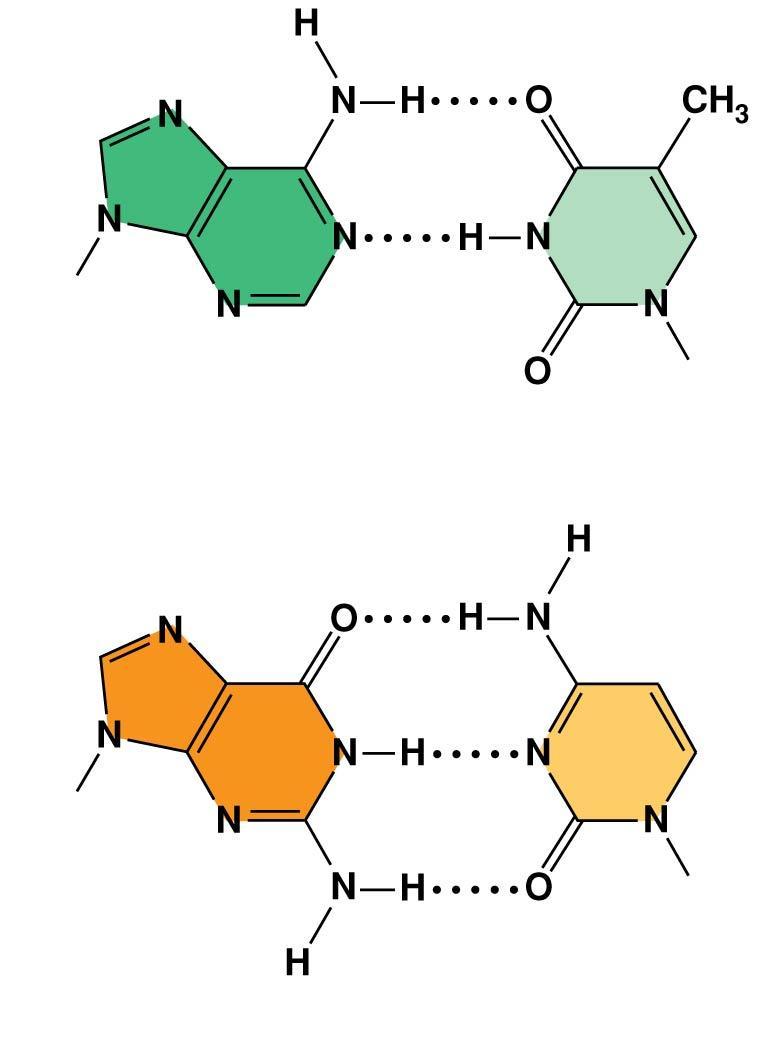 Sugar
Sugar
Adenine (A)
Thymine (T)
Sugar
Sugar
Guanine (G)
Cytosine (C)
[Speaker Notes: Figure 13.8 Base pairing in DNA]
Concept 13.2: Many proteins work together in DNA replication and repair
The relationship between structure and function is manifest in the double helix
Watson and Crick noted that the specific base pairing suggested a possible copying mechanism for genetic material
Figure 13.9-1
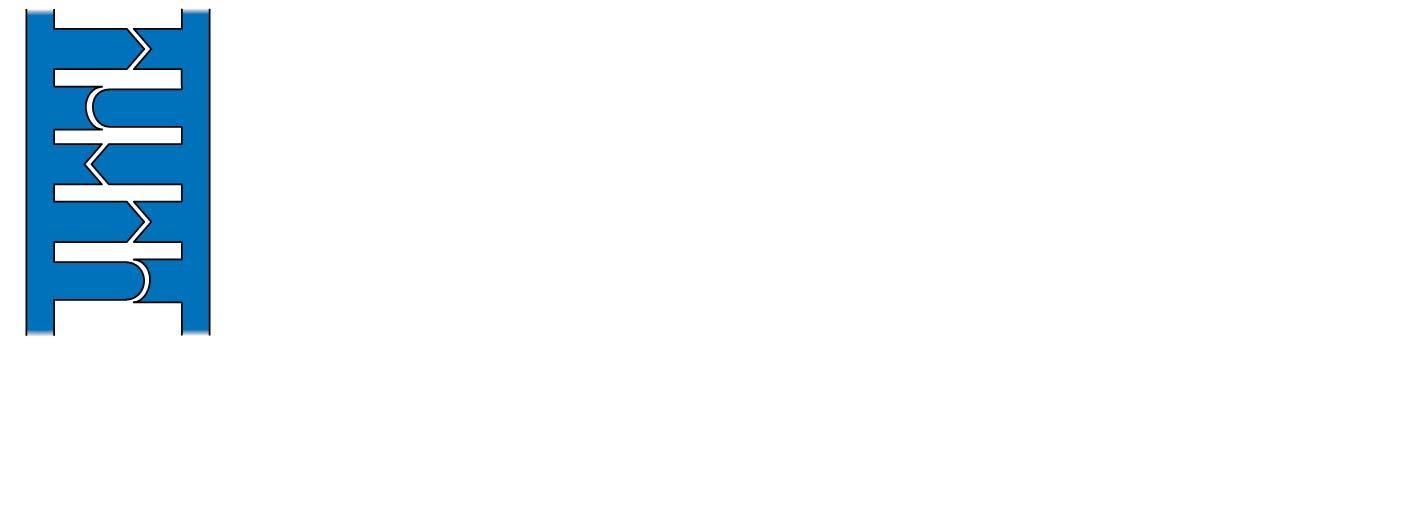 A
T
C
G
T
A
A
T
C
G
(a) Parental
	molecule
[Speaker Notes: Figure 13.9-1 A model for DNA replication: the basic concept (step 1)]
Figure 13.9-2
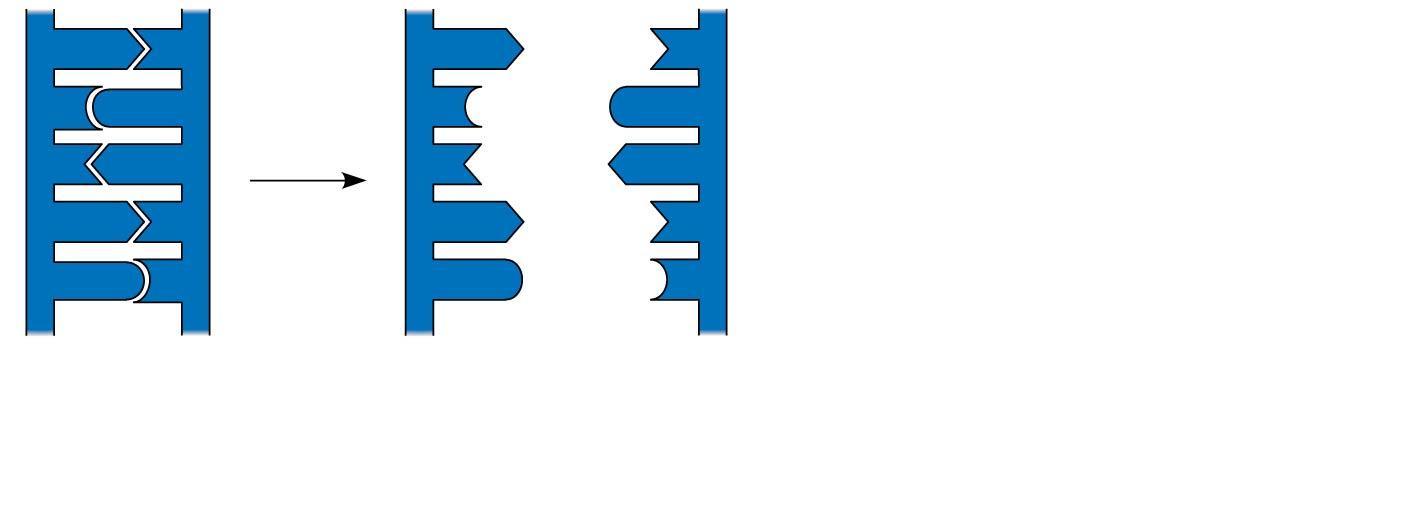 A
T
T
A
C
G
C
G
T
T
A
A
A
T
A
T
C
C
G
G
(a) Parental
	molecule
(b) Separation of parental
	strands into templates
[Speaker Notes: Figure 13.9-2 A model for DNA replication: the basic concept (step 2)]
Figure 13.9-3
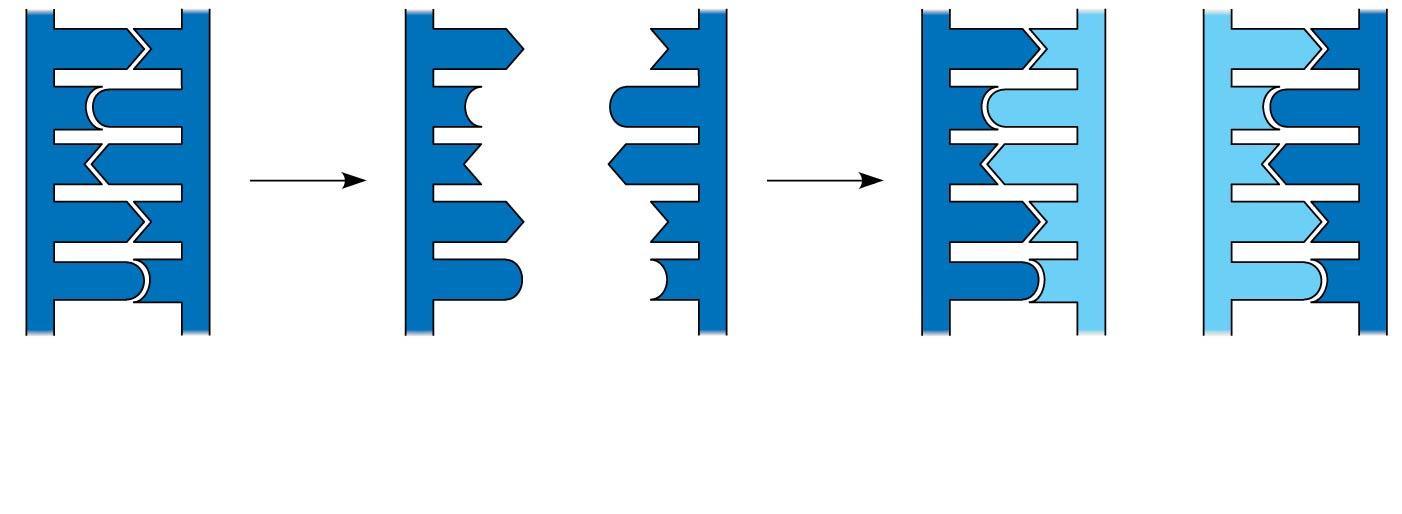 A
T
T
A
T
A
A
T
C
G
C
G
C
G
C
G
T
T
T
T
A
A
A
A
A
T
A
T
A
T
A
T
C
C
C
C
G
G
G
G
(c) Formation of new
	strands complementary
	to template strands
(a) Parental
	molecule
(b) Separation of parental
	strands into templates
[Speaker Notes: Figure 13.9-3 A model for DNA replication: the basic concept (step 3)]
The Basic Principle: Base Pairing to a Template Strand
Since the two strands of DNA are complementary, each strand acts as a template for building a new strand in replication
In DNA replication, the parent molecule unwinds, and two new daughter strands are built based on base-pairing rules
Watson and Crick’s semiconservative model of replication predicts that when a double helix replicates, each daughter molecule will have one old strand (derived or “conserved” from the parent molecule) and one newly made strand
Competing models were the conservative model (the two parent strands rejoin) and the dispersive model (each strand is a mix of old and new)
Figure 13.10
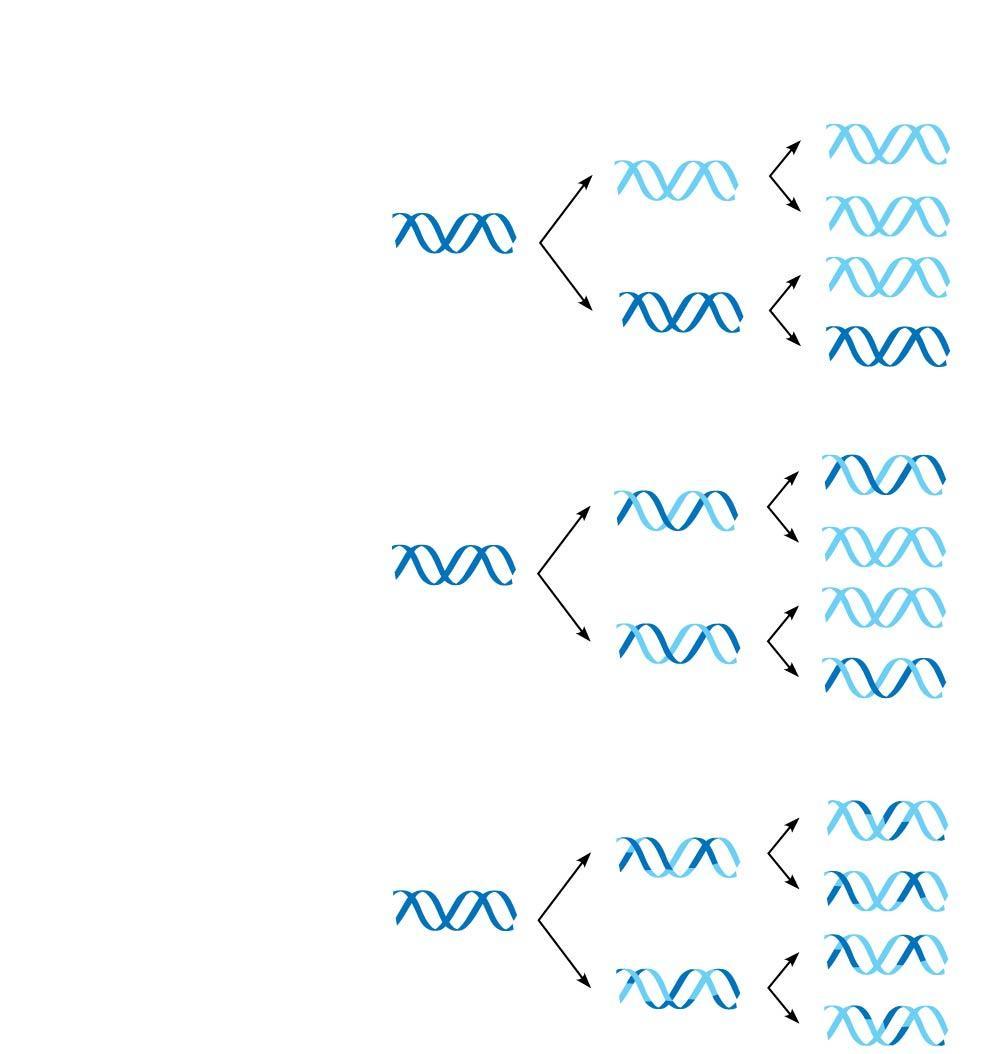 First
replication
Second
replication
Parent cell
(a) Conservative
	model
(b) Semiconservative
	model
(c) Dispersive
	model
[Speaker Notes: Figure 13.10 Three alternative models of DNA replication]
Experiments by Matthew Meselson and Franklin Stahl supported the semiconservative model
Figure 13.11
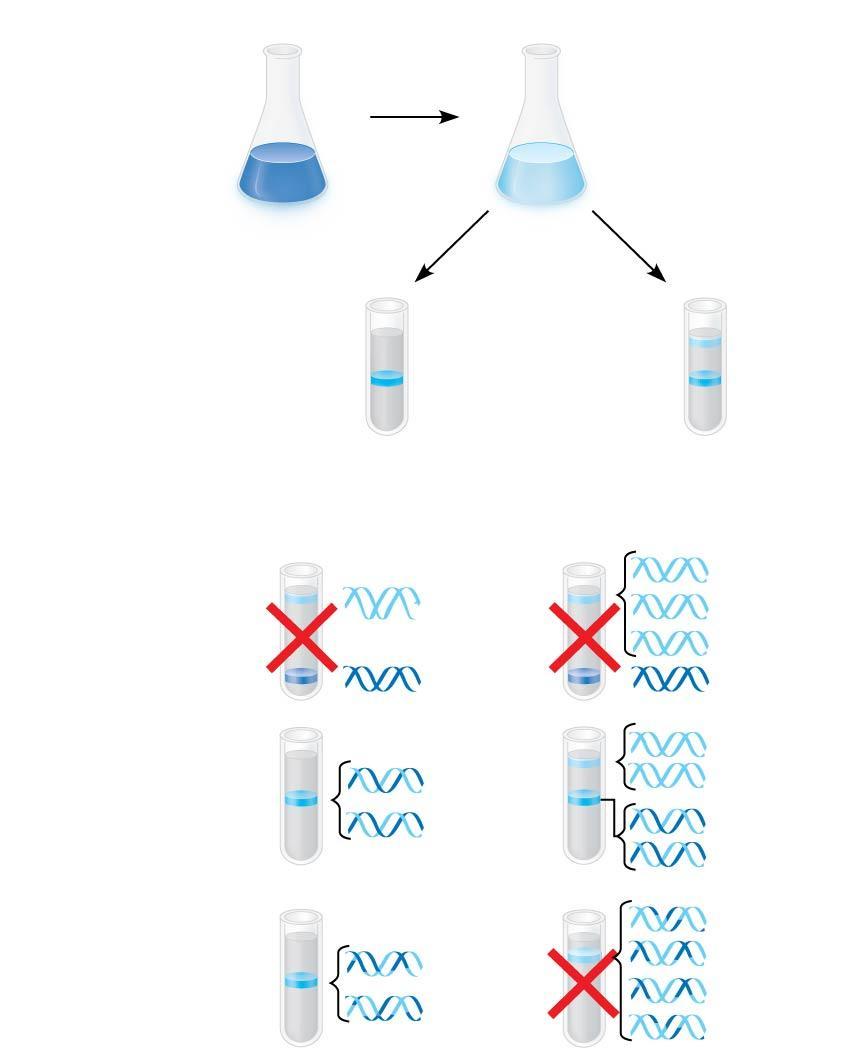 Experiment
1
3
2
4
Bacteria
cultured in
medium
with 15N
(heavy
isotope)
Bacteria
transferred
to medium
with 14N
(lighter
isotope)
Results
Less 
dense
DNA sample
centrifuged
after first
replication
DNA sample
centrifuged
after second
replication
More 
dense
Conclusion
First replication
Second replication
Predictions:
Conservative
model
Semiconservative
model
Dispersive
model
[Speaker Notes: Figure 13.11 Inquiry: Does DNA replication follow the conservative, semiconservative, or dispersive model?]
Figure 13.11a
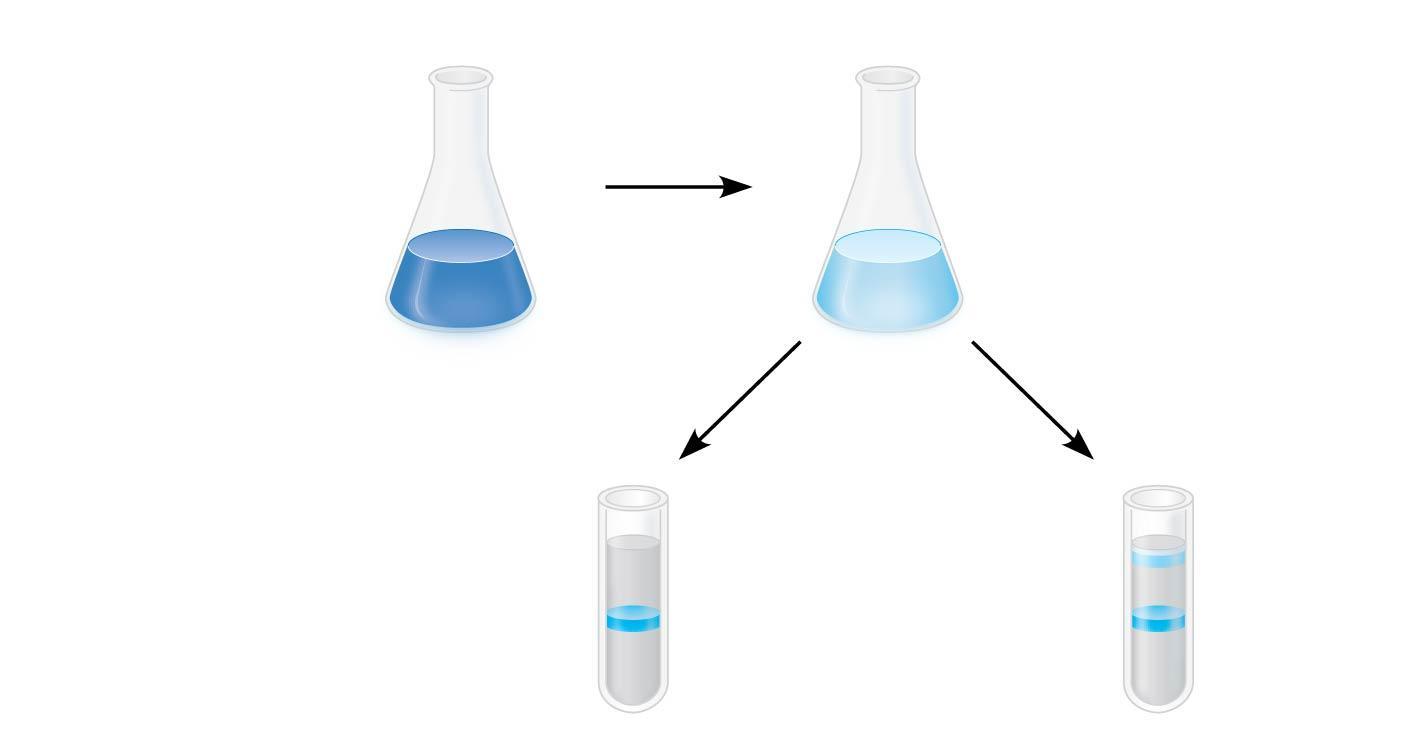 Experiment
Bacteria
cultured in
medium
with 15N
(heavy
isotope)
Bacteria
transferred
to medium
with 14N
(lighter
isotope)
1
3
4
2
Results
Less 
dense
DNA sample
centrifuged
after first
replication
DNA sample
centrifuged
after second
replication
More 
dense
[Speaker Notes: Figure 13.11a Inquiry: Does DNA replication follow the conservative, semiconservative, or dispersive model? (part 1: experiment and results)]
Figure 13.11b
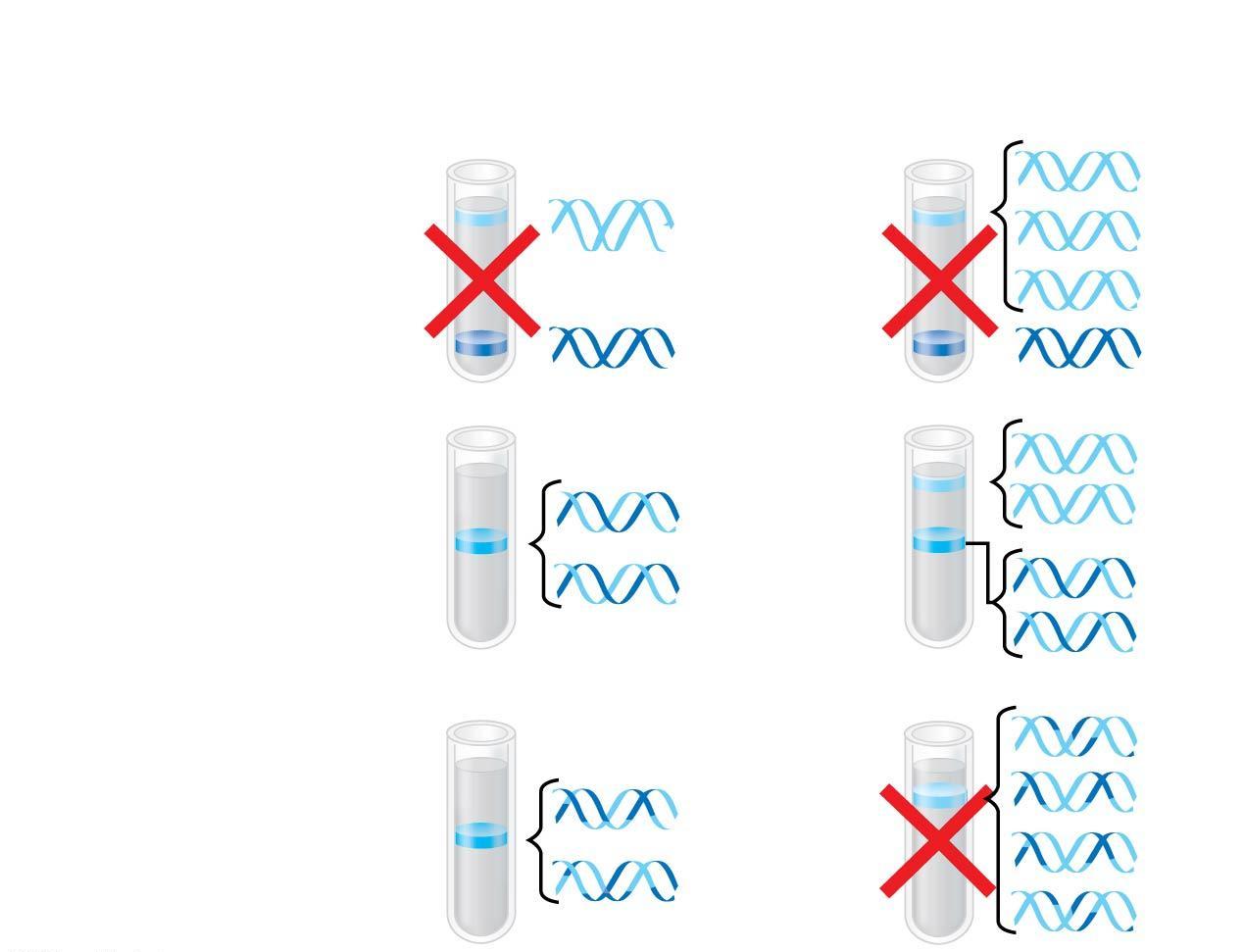 Conclusion
First replication
Second replication
Predictions:
Conservative
model
Semiconservative
model
Dispersive
model
[Speaker Notes: Figure 13.11b Inquiry: Does DNA replication follow the conservative, semiconservative, or dispersive model? (part 2: conclusions)]
DNA Replication: A Closer Look
The copying of DNA is remarkable in its speed and accuracy
More than a dozen enzymes and other proteins participate in DNA replication
Much more is known about how this “replication machine” works in bacteria than in eukaryotes
Most of the process is similar between prokaryotes and eukaryotes
Getting Started
Replication begins at particular sites called origins of replication, where the two DNA strands are separated, opening up a replication “bubble”
At each end of a bubble is a replication fork, a Y-shaped region where the parental strands of DNA are being unwound
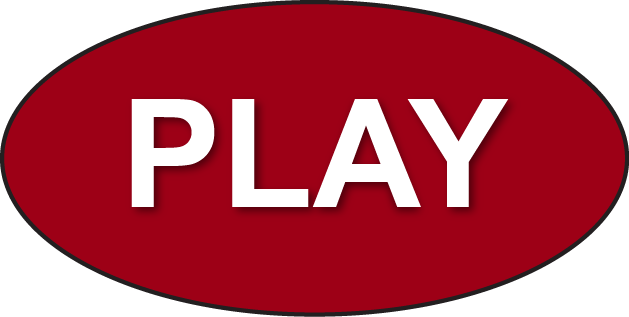 Animation: DNA Replication Overview
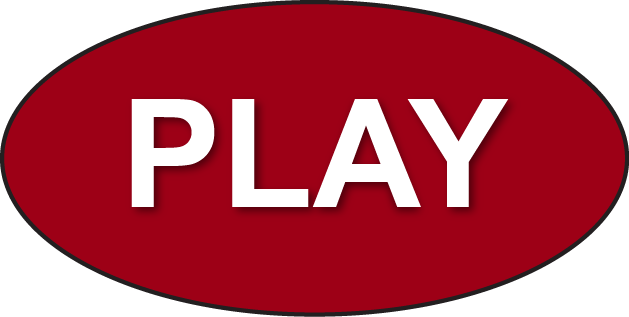 Animation: Origins of Replication
Figure 13.12
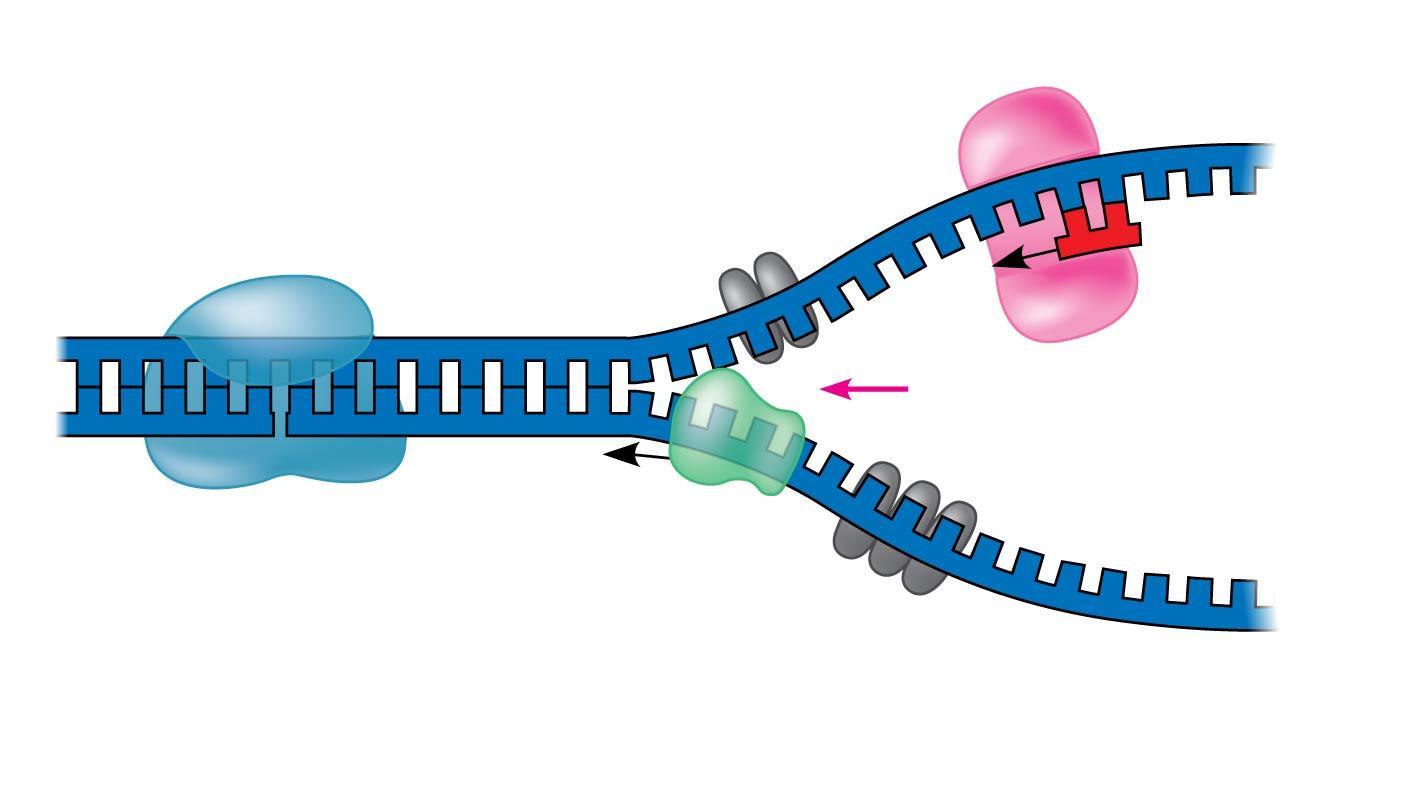 Primase
Topoisomerase
3′
RNA
primer
5′
3′
5′
Replication
fork
3′
Helicase
5′
Single-strand binding
proteins
[Speaker Notes: Figure 13.12 Some of the proteins involved in the initiation of DNA replication]
Helicases are enzymes that untwist the double helix at the replication forks
Single-strand binding proteins bind to and stabilize single-stranded DNA
Topoisomerase relieves the strain caused by tight twisting ahead of the replication fork by breaking, swiveling, and rejoining DNA strands
Figure 13.13
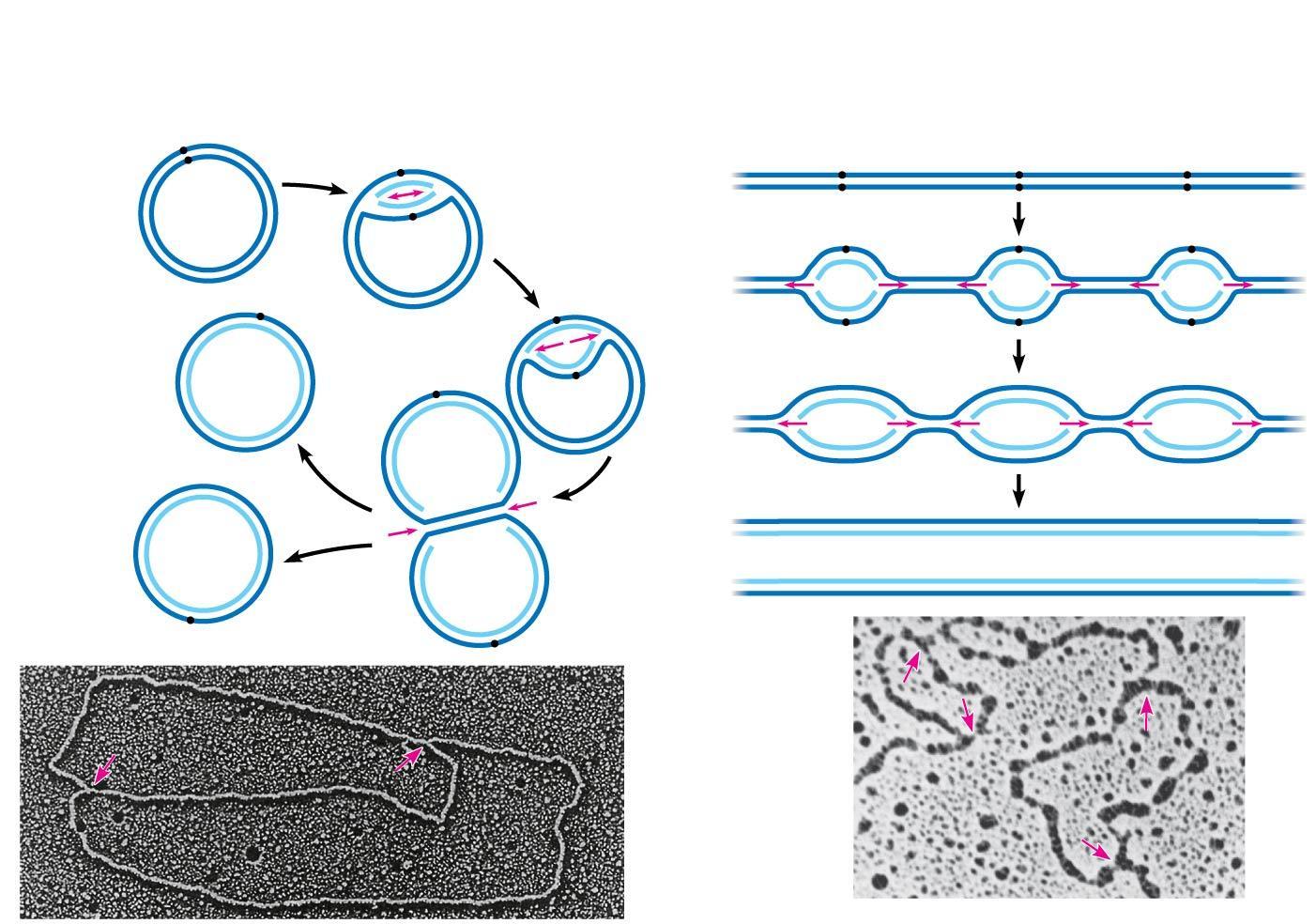 (b) Origins of replication in a eukaryotic
	cell
(a) Origin of replication in an E. coli cell
Parental
(template) strand
Origin of
replication
Double-stranded
DNA molecule
Origin of
replication
Daughter
(new) strand
Daughter (new)
strand
Parental (template)
strand
Replication
fork
Double-
stranded
DNA
molecule
Replication
bubble
Replication fork
Bubble
Two
daughter DNA
molecules
Two daughter DNA molecules
0.25 μm
0.5 μm
[Speaker Notes: Figure 13.13 Origins of replication in E. coli and eukaryotes]
Figure 13.13a
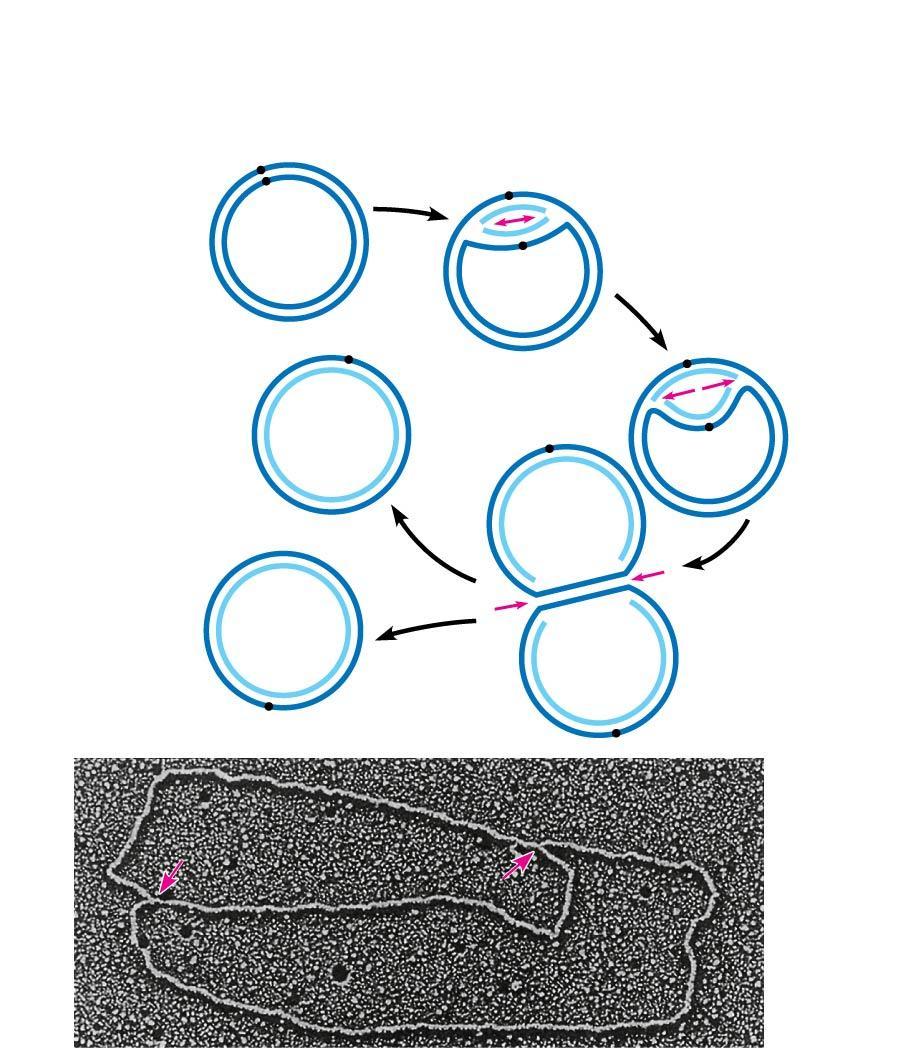 (a) Origin of replication in an E. coli cell
Parental
(template) strand
Origin of
replication
Daughter
(new) strand
Replication
fork
Double-
stranded
DNA
molecule
Replication
bubble
Two
daughter DNA
molecules
0.5 μm
[Speaker Notes: Figure 13.13a Origins of replication in E. coli and eukaryotes (part 1: E. coli)]
Figure 13.13aa
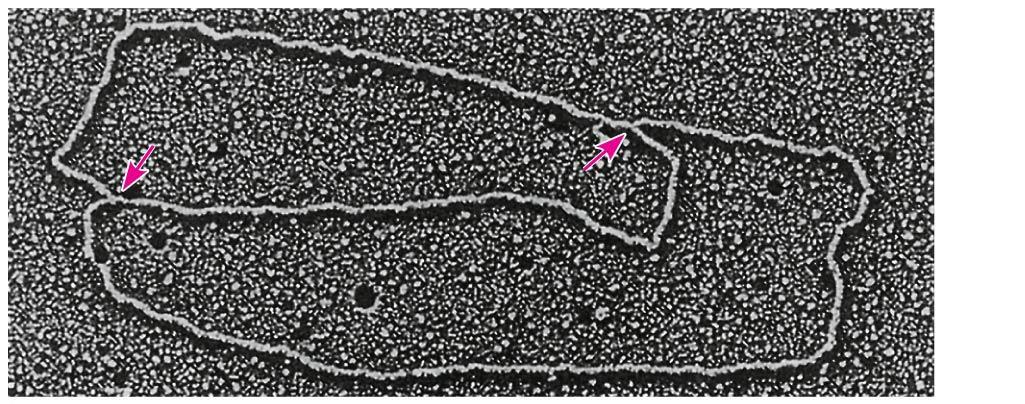 0.5 μm
[Speaker Notes: Figure 13.13aa Origins of replication in E. coli and eukaryotes (part 1a: E. coli, TEM)]
Multiple replication bubbles form and eventually fuse, speeding up the copying of DNA
Figure 13.13b
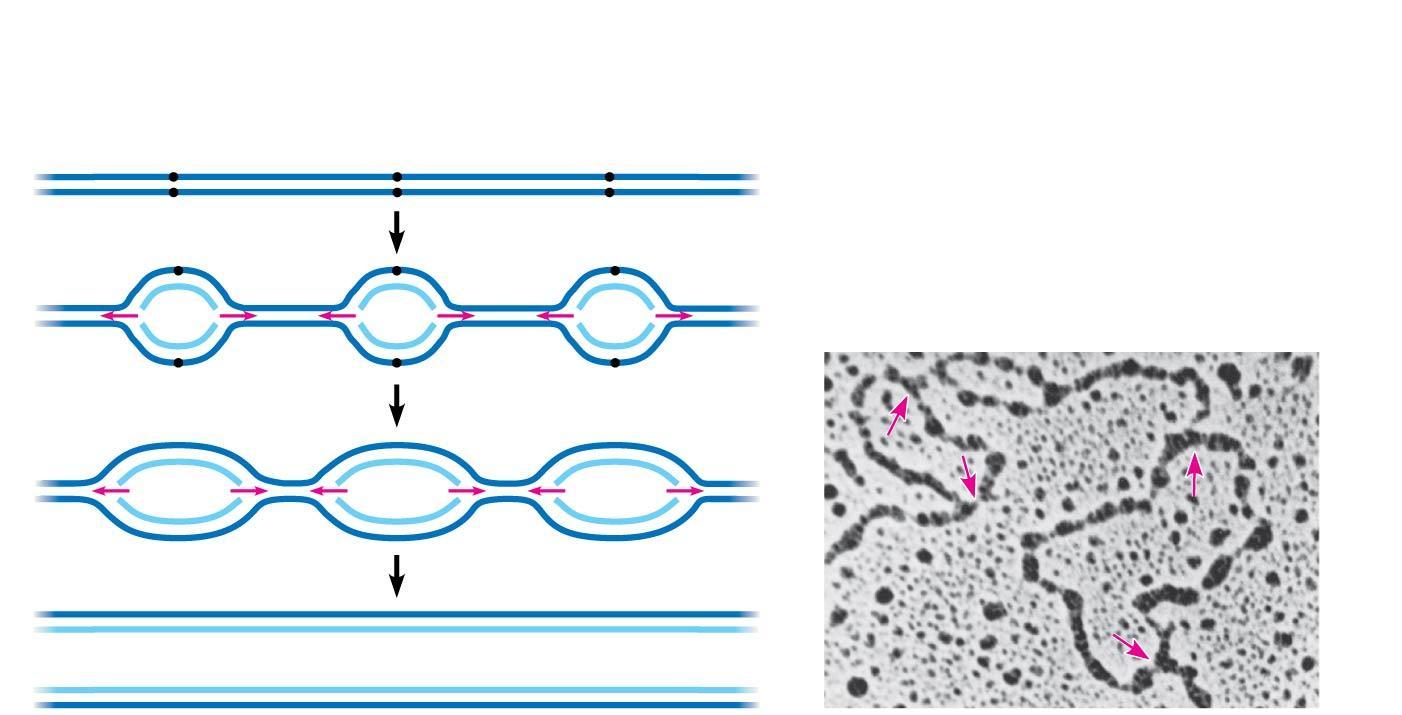 (b) Origins of replication in a eukaryotic cell
Double-stranded
DNA molecule
Origin of
replication
Daughter (new)
strand
Parental (template)
strand
Replication fork
Bubble
0.25 μm
Two daughter DNA molecules
[Speaker Notes: Figure 13.13b Origins of replication in E. coli and eukaryotes (part 2: eukaryotes)]
Figure 13.13ba
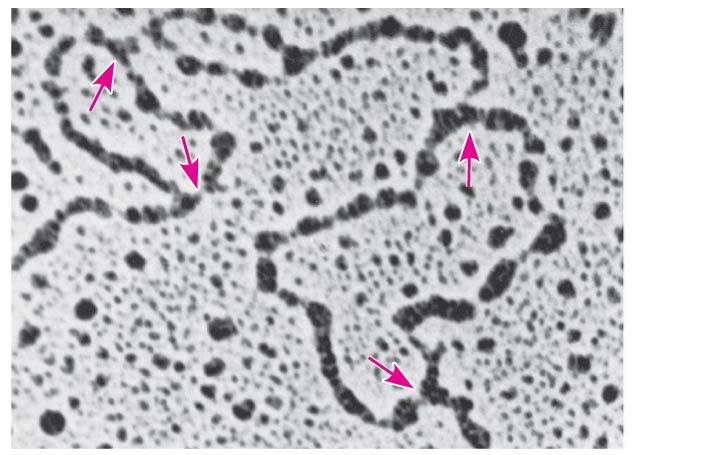 0.25 μm
[Speaker Notes: Figure 13.13ba Origins of replication in E. coli and eukaryotes (part 2a: eukaryotes, TEM)]
Synthesizing a New DNA Strand
DNA polymerases cannot initiate synthesis of a polynucleotide; they can only add nucleotides to an already existing chain base-paired with the template
The initial nucleotide strand is a short RNA primer
The enzyme, primase, starts an RNA chain from a single RNA nucleotide and adds RNA nucleotides one at a time using the parental DNA as a template
The primer is short (5–10 nucleotides long)
The new DNA strand will start from the 3′ end of the RNA primer
Enzymes called DNA polymerases catalyze the elongation of new DNA at a replication fork
Most DNA polymerases require a primer and a DNA template strand
The rate of elongation is about 500 nucleotides per second in bacteria and 50 per second in human cells
Each nucleotide that is added to a growing DNA consists of a sugar attached to a base and three phosphate groups
dATP is used to make DNA and is similar to the ATP of energy metabolism
The difference is in the sugars: dATP has deoxyribose, while ATP has ribose
As each monomer nucleotide joins the DNA strand, it loses two phosphate groups as a molecule of pyrophosphate
Figure 13.14
Template strand
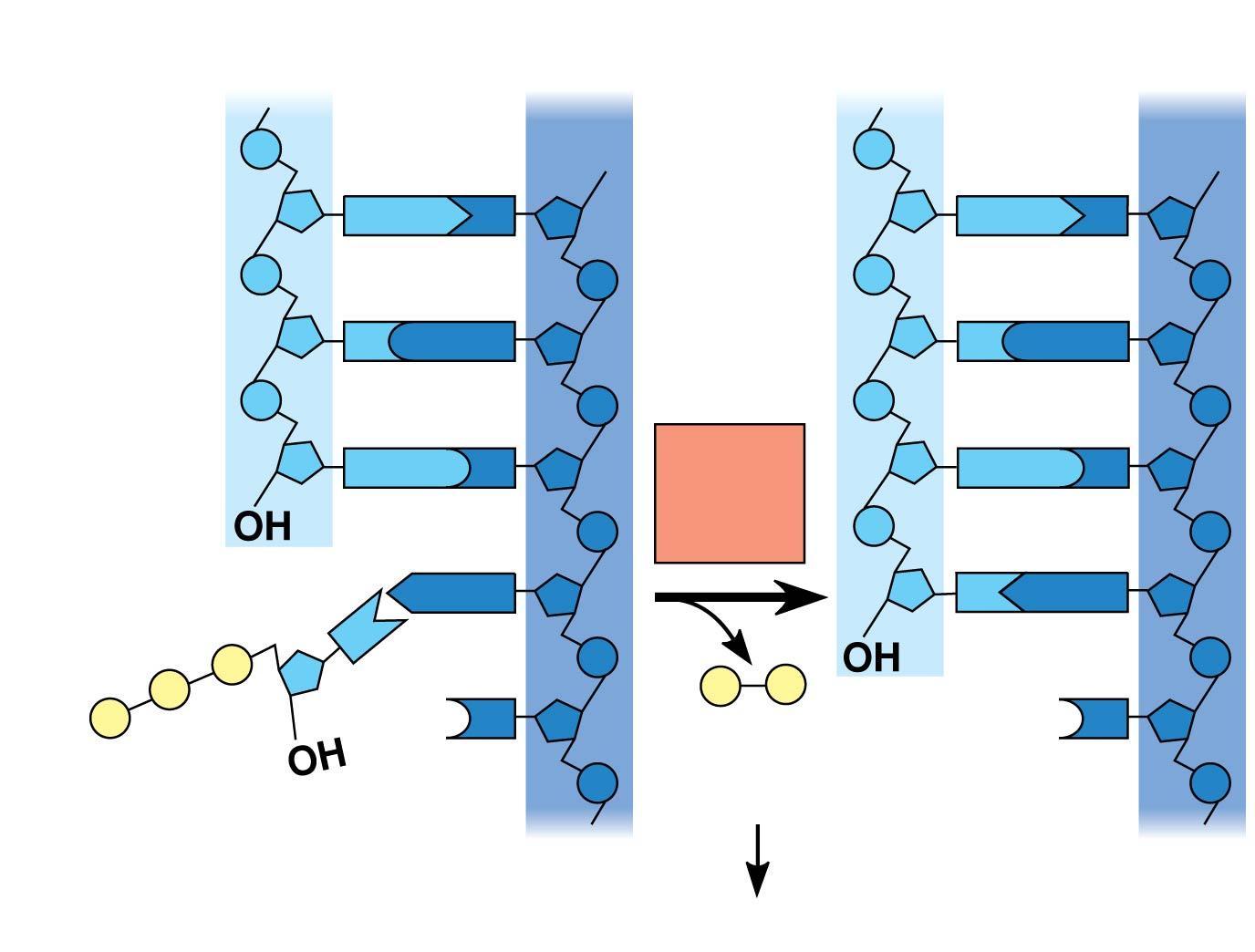 New strand
5′
5′
3′
3′
Sugar
T
T
A
A
Base
Phosphate
C
G
C
G
DNA 
poly-
merase
G
C
G
C
3′
T
A
A
T
P
P
P
P
i
3′
P
C
C
Pyro-
phosphate
Nucleotide
5′
5′
2
P
i
[Speaker Notes: Figure 13.14 Addition of a nucleotide to a DNA strand]
Antiparallel Elongation
The antiparallel structure of the double helix affects replication
DNA polymerases add nucleotides only to the free 3′ end of a growing strand; therefore, a new DNA strand can elongate only in the 5′ to 3′ direction
Along one template strand of DNA, the DNA polymerase synthesizes a leading strand continuously, moving toward the replication fork
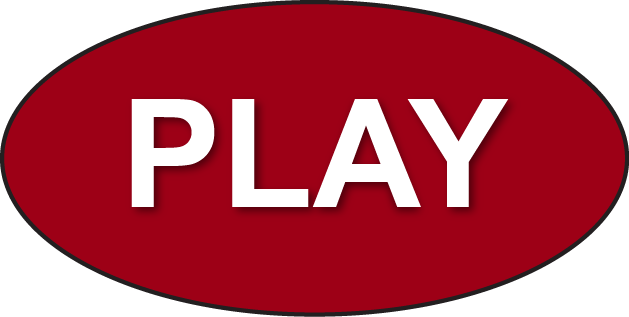 Animation: Leading Strand
Figure 13.15
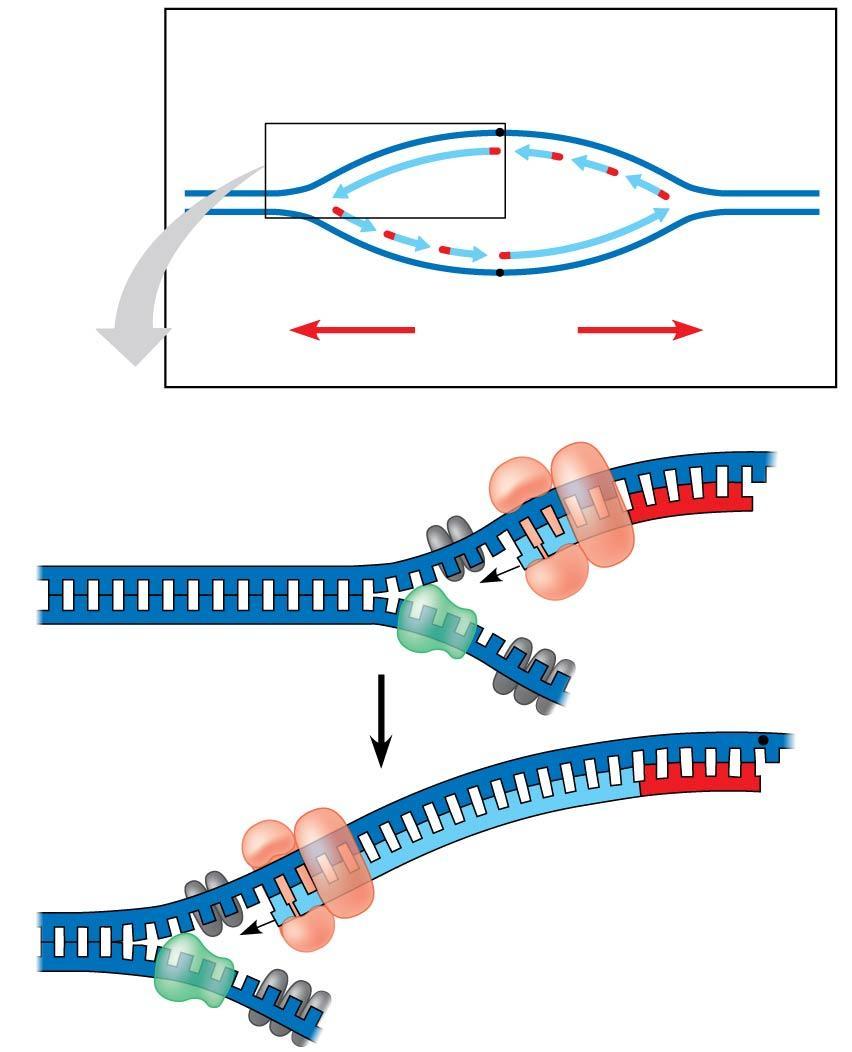 Overview
Leading
strand
Origin of replication
Lagging
strand
Primer
Leading
strand
Lagging strand
Overall
directions
of replication
Origin of replication
3′
5′
5′
RNA primer
3′
Sliding clamp
3′
DNA pol III
Parental DNA
5′
3′
5′
Continuous elongation
in the 5′ to 3′ direction
5′
3′
3′
5′
[Speaker Notes: Figure 13.15 Synthesis of the leading strand during DNA replication]
Figure 13.15a
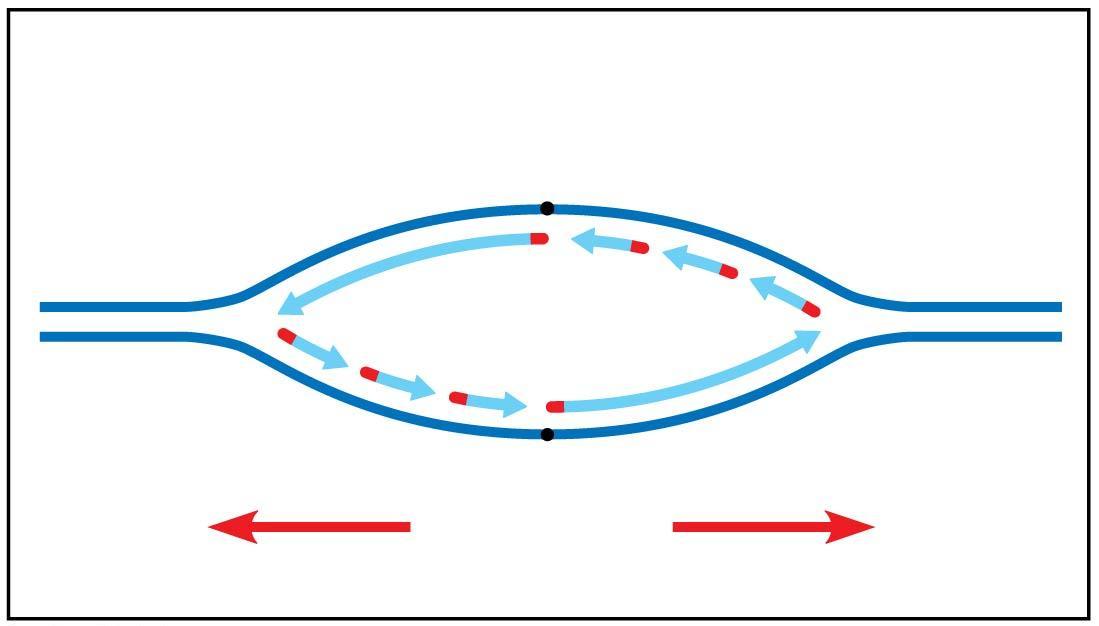 Overview
Leading
strand
Origin of replication
Lagging
strand
Primer
Leading
strand
Lagging strand
Overall
directions
of replication
[Speaker Notes: Figure 13.15a Synthesis of the leading strand during DNA replication (part 1)]
Figure 13.15b
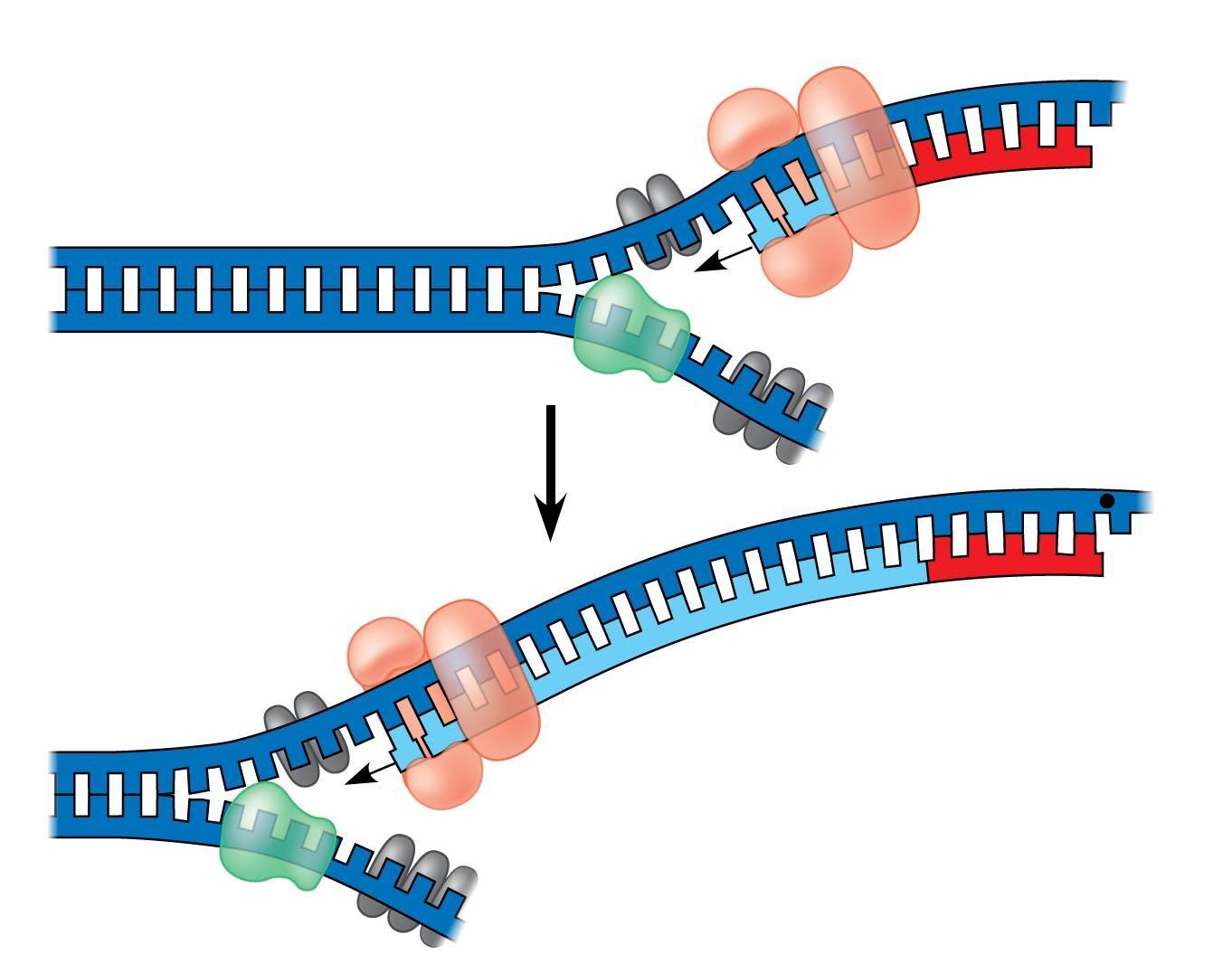 Origin of replication
3′
5′
RNA primer
5′
3′
Sliding clamp
3′
DNA pol III
Parental DNA
5′
3′
5′
Continuous elongation
in the 5′ to 3′ direction
5′
3′
3′
5′
[Speaker Notes: Figure 13.15b Synthesis of the leading strand during DNA replication (part 2)]
To elongate the other new strand, called the lagging strand, DNA polymerase must work in the direction away from the replication fork
The lagging strand is synthesized as a series of segments called Okazaki fragments
After formation of Okazaki fragments, DNA polymerase I removes the RNA primers and replaces the nucleotides with DNA
The remaining gaps are joined together by DNA ligase
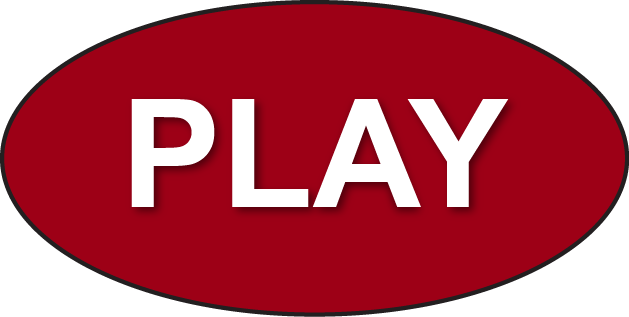 Animation: Lagging Strand
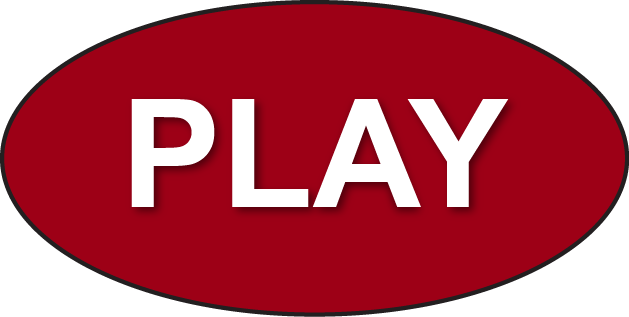 Animation: DNA Replication Review
Figure 13.16
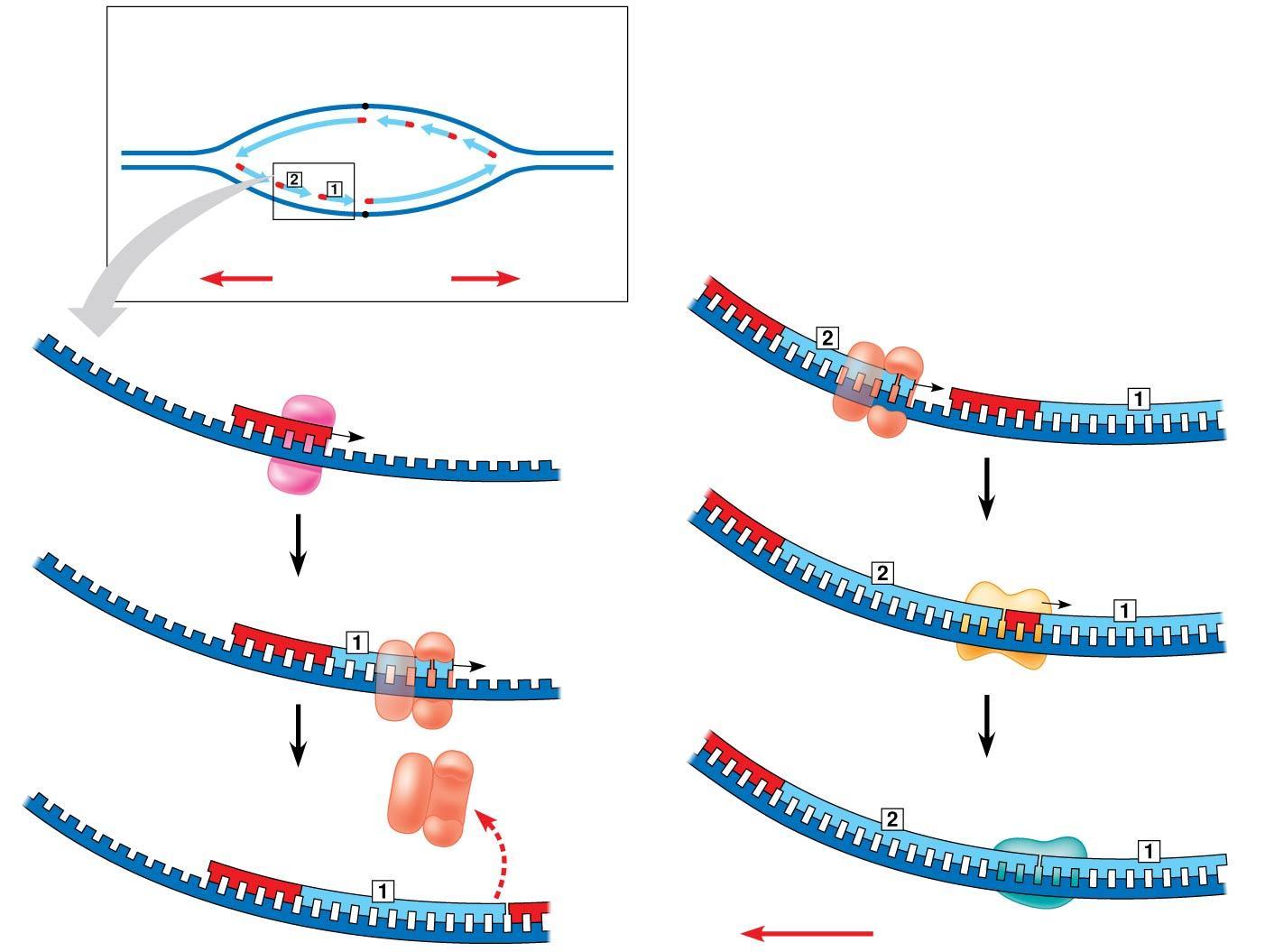 Overview
Lagging 
strand
Origin of replication
Leading
strand
Lagging
strand
RNA primer
for fragment 2
Leading
strand
Overall directions
of replication
Okazaki
fragment 2
5′
DNA pol III
makes Okazaki
fragment 2.
3′
1
2
3
4
5
6
Primase makes
RNA primer.
3′
3′
5′
3′
Template
strand
5′
5′
5′
DNA pol I
replaces RNA
with DNA.
3′
DNA pol III
makes Okazaki
fragment 1.
RNA primer
for fragment 1
3′
3′
5′
5′
3′
DNA ligase forms
bonds between
DNA fragments.
5′
5′
3′
DNA pol III
detaches.
3′
Okazaki
fragment 1
3′
5′
5′
3′
Overall direction of replication
5′
[Speaker Notes: Figure 13.16 Synthesis of the lagging strand]
Figure 13.16a
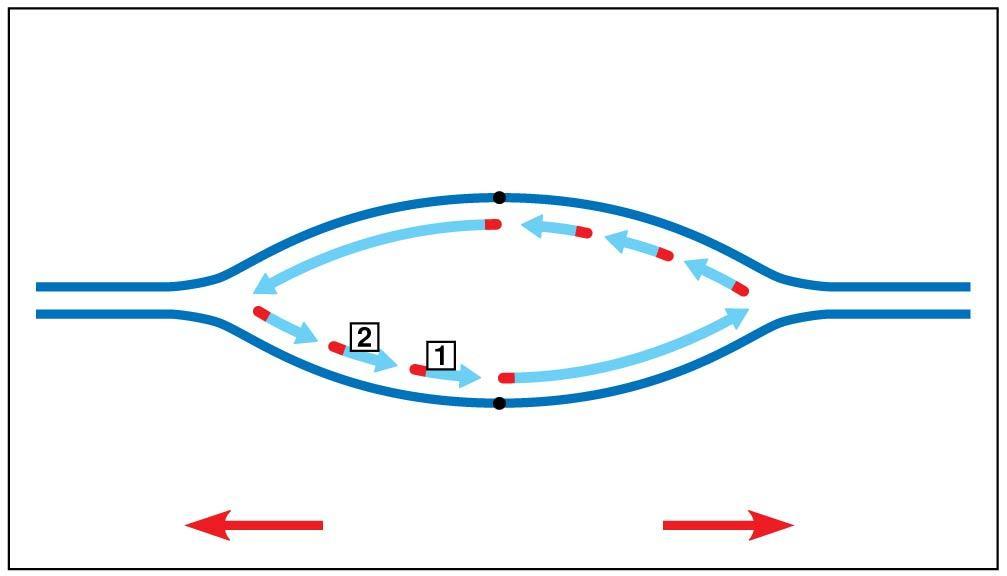 Overview
Lagging 
strand
Origin of replication
Leading
strand
Lagging
strand
Leading
strand
Overall directions
of replication
[Speaker Notes: Figure 13.16a Synthesis of the lagging strand (part 1)]
Figure 13.16b-1
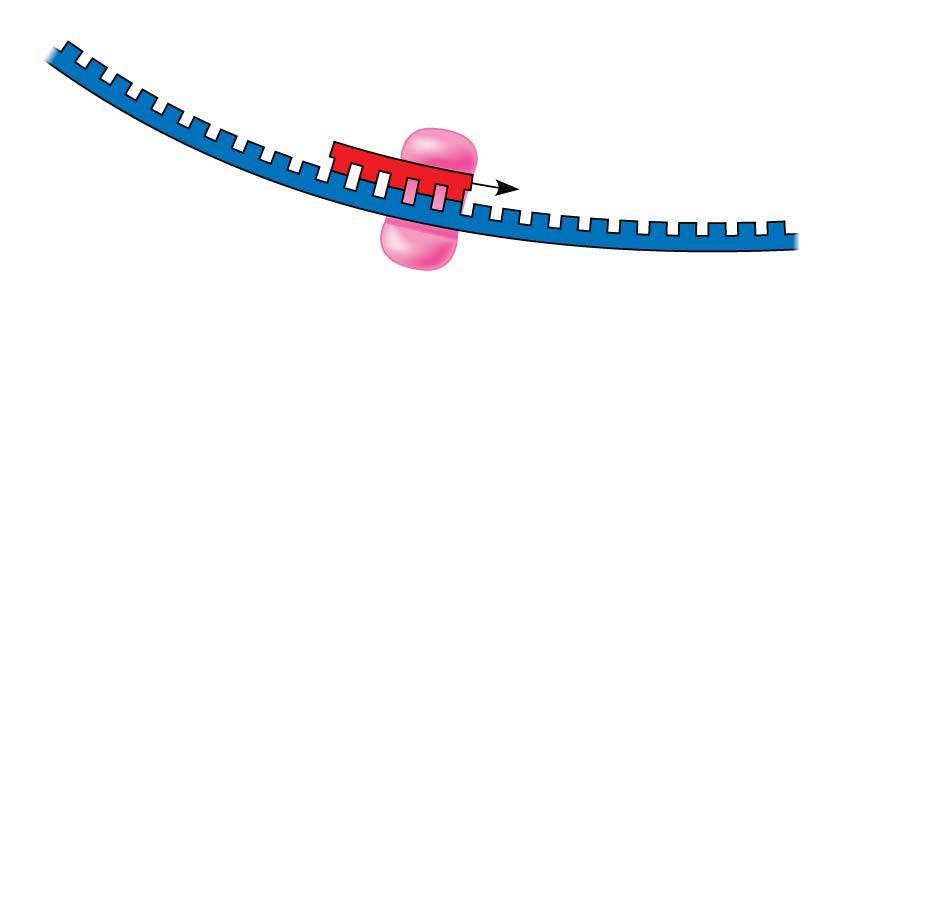 Primase makes
RNA primer.
1
3′
5′
3′
Template
strand
5′
[Speaker Notes: Figure 13.16b-1 Synthesis of the lagging strand (part 2, step 1)]
Figure 13.16b-2
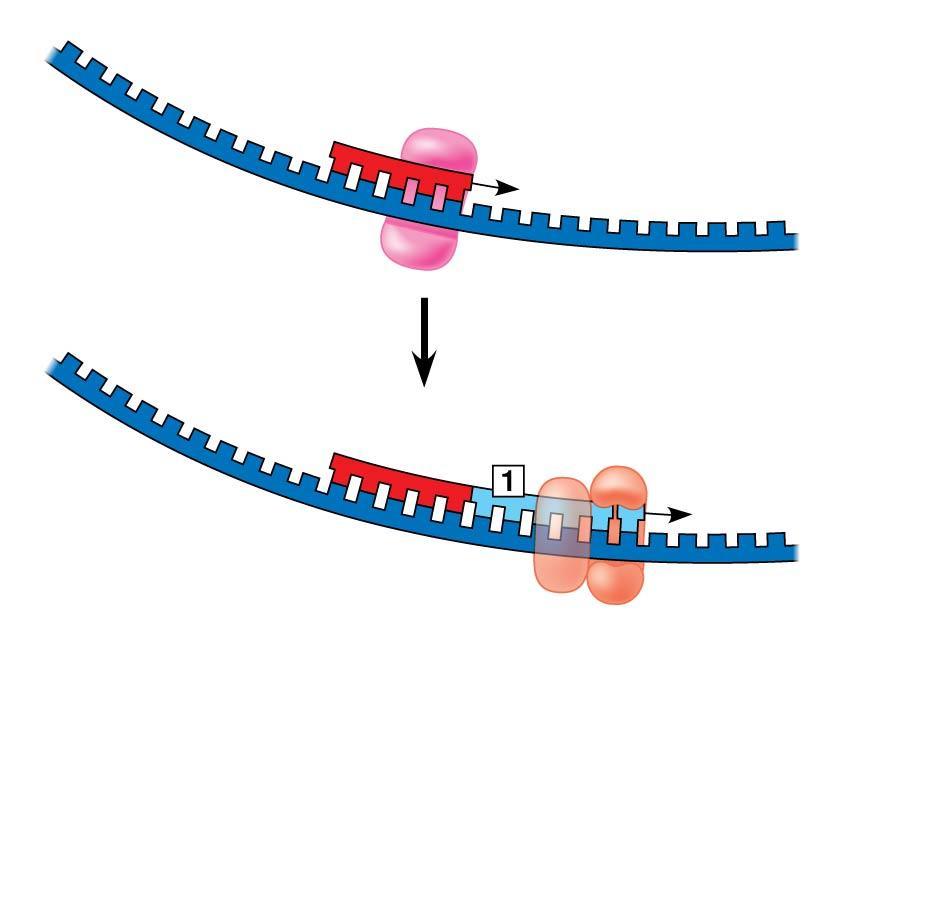 Primase makes
RNA primer.
1
2
3′
5′
3′
Template
strand
5′
DNA pol III
makes Okazaki
fragment 1.
RNA primer
for fragment 1
3′
5′
3′
5′
[Speaker Notes: Figure 13.16b-2 Synthesis of the lagging strand (part 2, step 2)]
Figure 13.16b-3
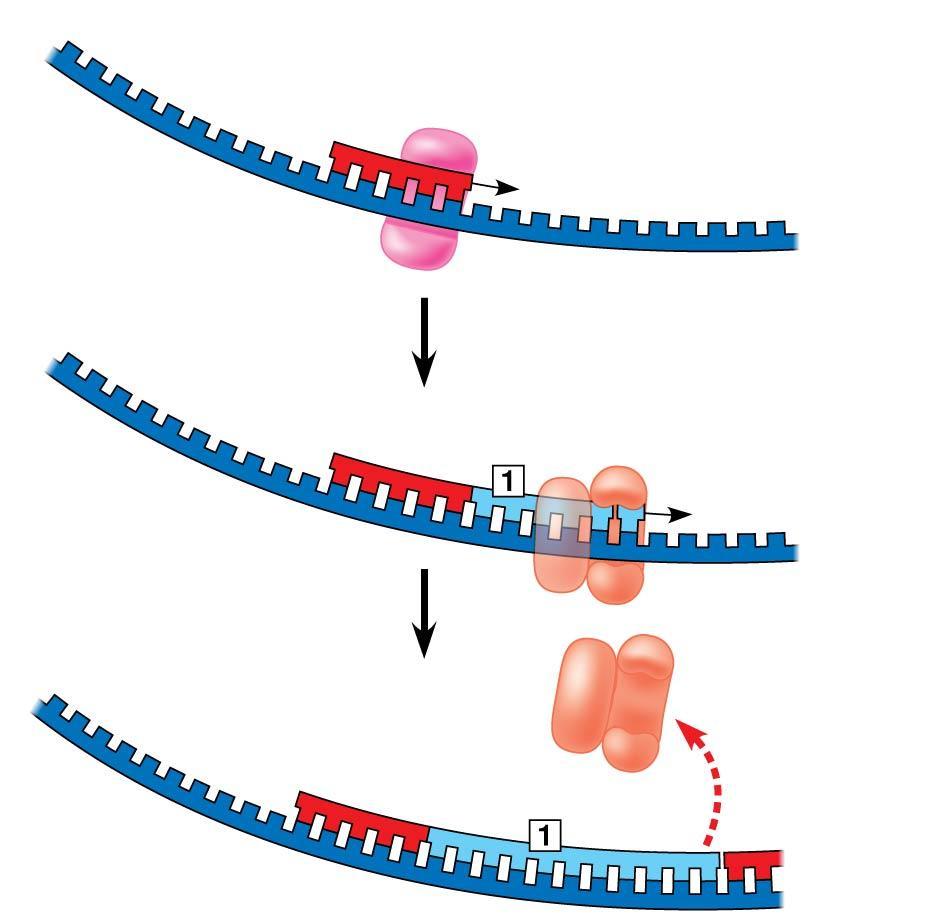 Primase makes
RNA primer.
1
2
3
3′
5′
3′
Template
strand
5′
DNA pol III
makes Okazaki
fragment 1.
RNA primer
for fragment 1
3′
5′
3′
5′
DNA pol III
detaches.
3′
Okazaki
fragment 1
5′
3′
5′
[Speaker Notes: Figure 13.16b-3 Synthesis of the lagging strand (part 2, step 3)]
Figure 13.16c-1
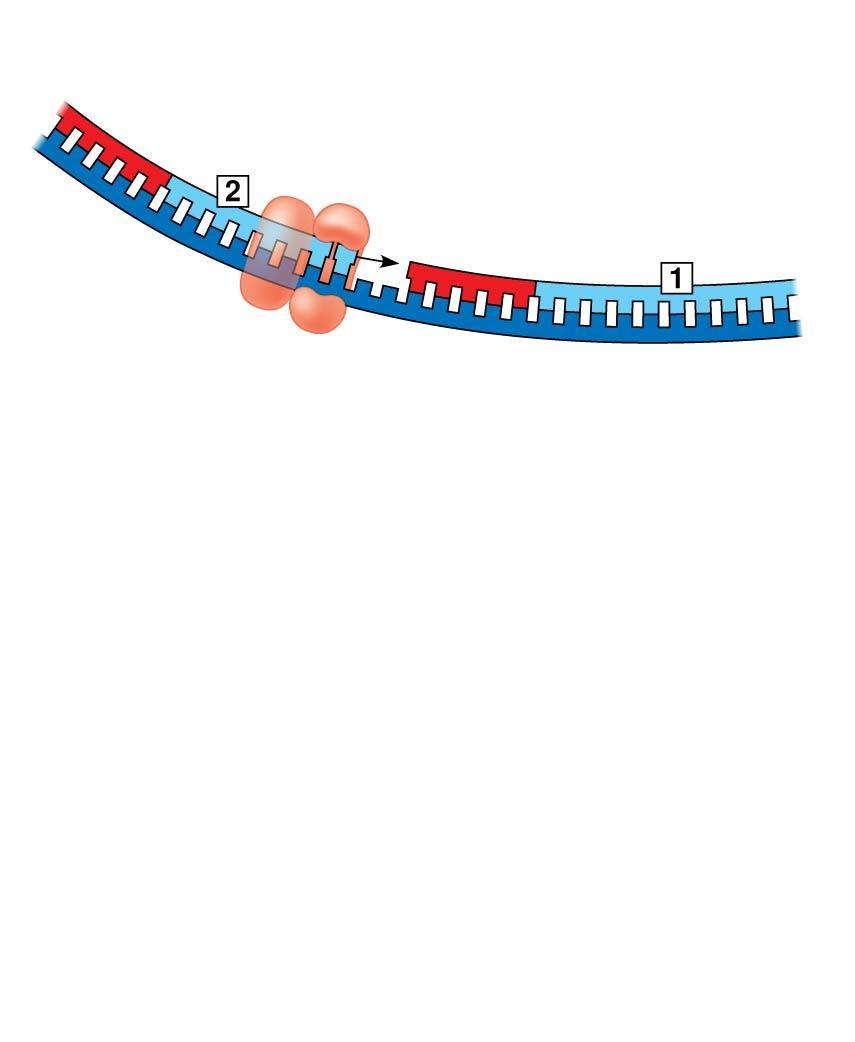 RNA primer for fragment 2
Okazaki
fragment 2
5′
4
DNA pol III
makes Okazaki
fragment 2.
3′
3′
5′
[Speaker Notes: Figure 13.16c-1 Synthesis of the lagging strand (part 3, step 1)]
Figure 13.16c-2
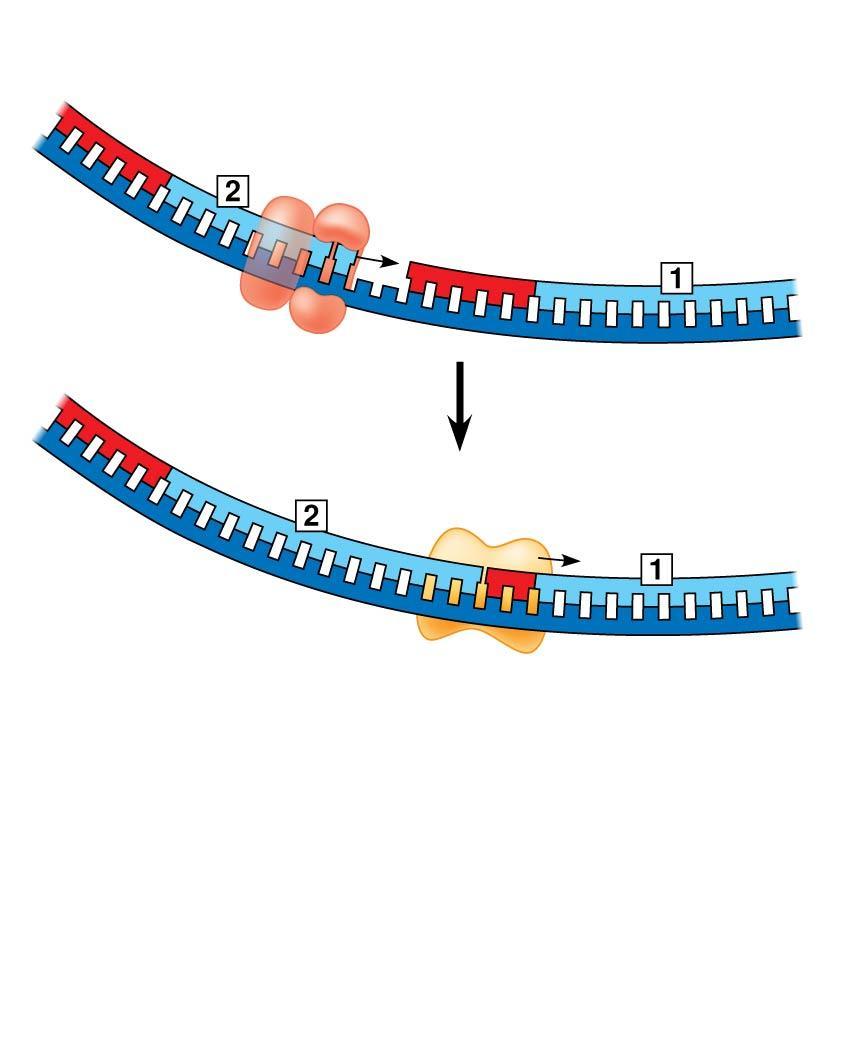 RNA primer for fragment 2
Okazaki
fragment 2
5′
4
5
DNA pol III
makes Okazaki
fragment 2.
3′
3′
5′
5′
DNA pol I
replaces RNA
with DNA.
3′
3′
5′
[Speaker Notes: Figure 13.16c-2 Synthesis of the lagging strand (part 3, step 2)]
Figure 13.16c-3
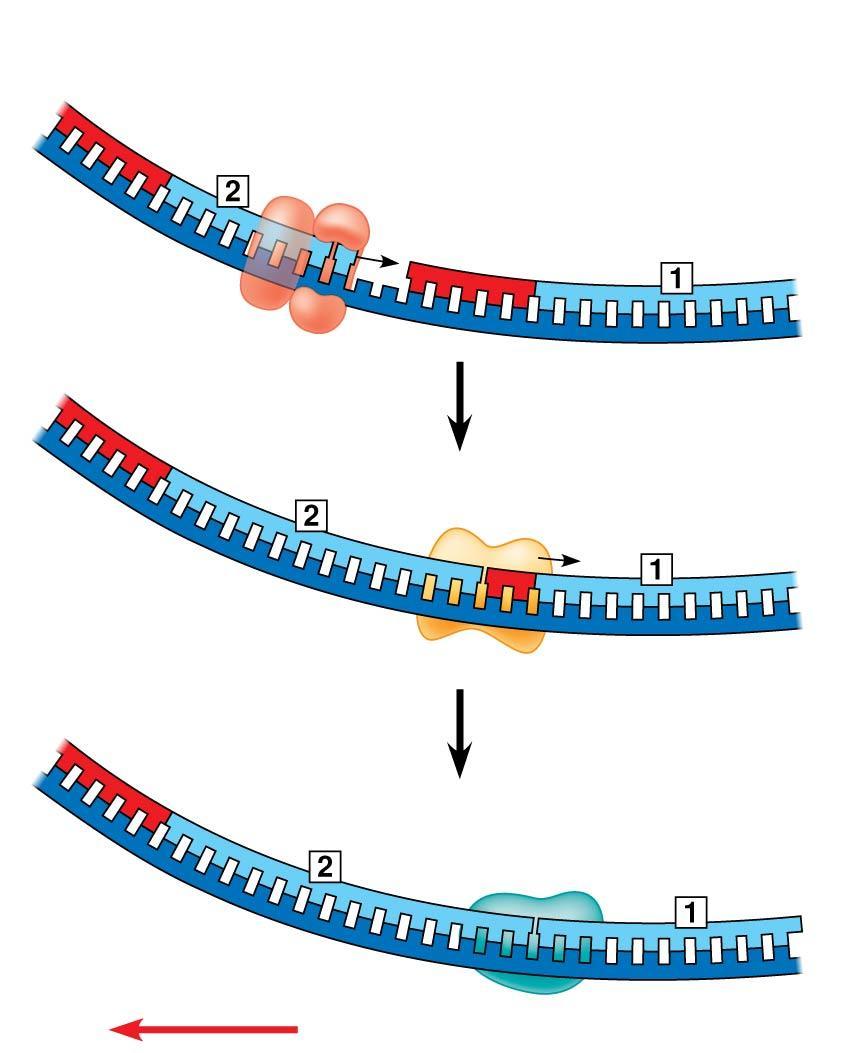 RNA primer for fragment 2
Okazaki
fragment 2
5′
4
6
5
DNA pol III
makes Okazaki
fragment 2.
3′
3′
5′
5′
DNA pol I
replaces RNA
with DNA.
3′
3′
5′
DNA ligase forms
bonds between
DNA fragments.
5′
3′
3′
5′
Overall direction of replication
[Speaker Notes: Figure 13.16c-3 Synthesis of the lagging strand (part 3, step 3)]
Figure 13.17
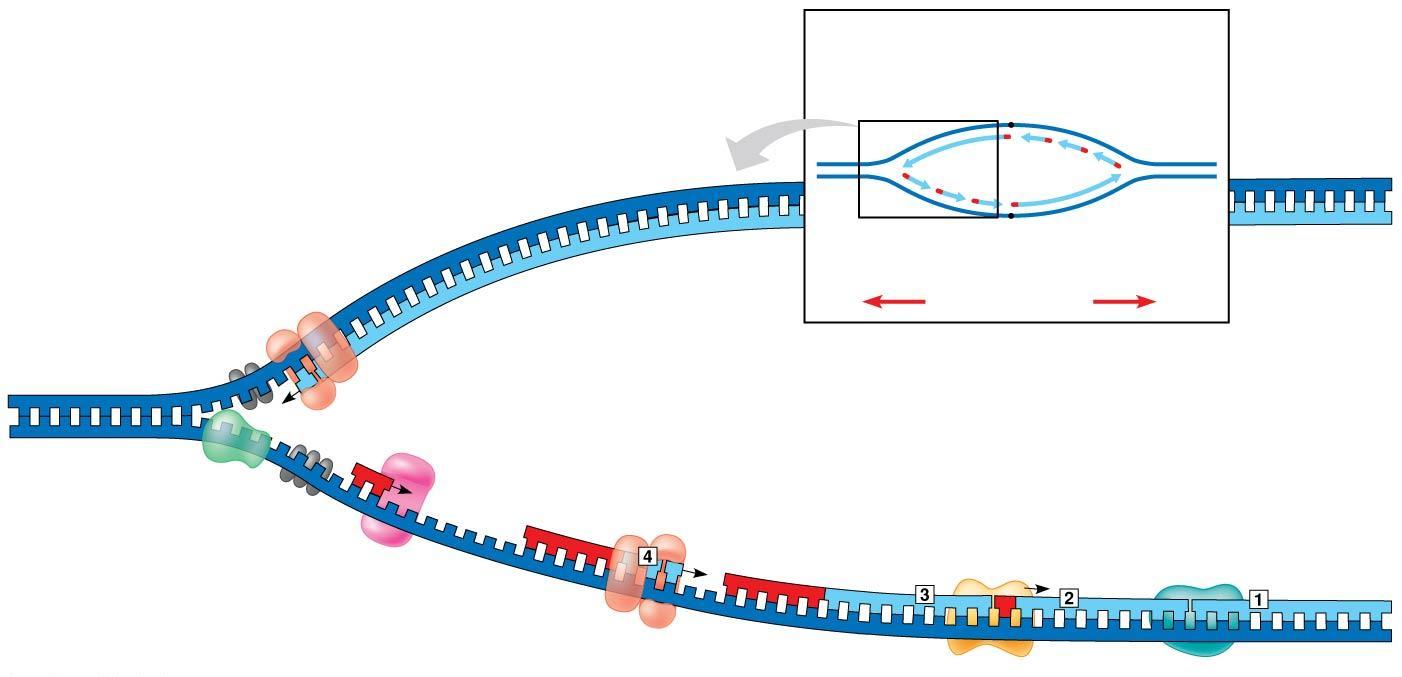 Overview
Origin of replication
Leading strand
template
Lagging
strand
Leading strand
Single-strand
binding proteins
Lagging strand
Leading strand
Overall directions
of replication
Leading strand
Helicase
DNA pol III
5′
Primer
3′
5′
Primase
3′
3′
Lagging strand
Parental DNA
DNA pol III
5′
DNA ligase
DNA pol I
Lagging strand
template
3′
5′
3′
5′
[Speaker Notes: Figure 13.17 A summary of bacterial DNA replication]
Figure 13.17a
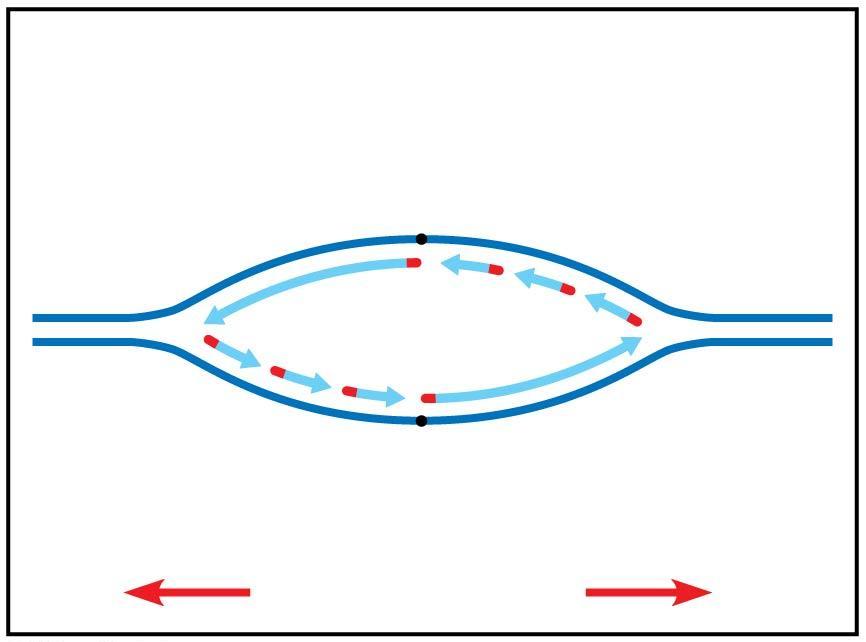 Overview
Origin of replication
Leading strand
Lagging
strand
Lagging strand
Leading strand
Overall directions
of replication
[Speaker Notes: Figure 13.17a A summary of bacterial DNA replication (part 1)]
Figure 13.17b
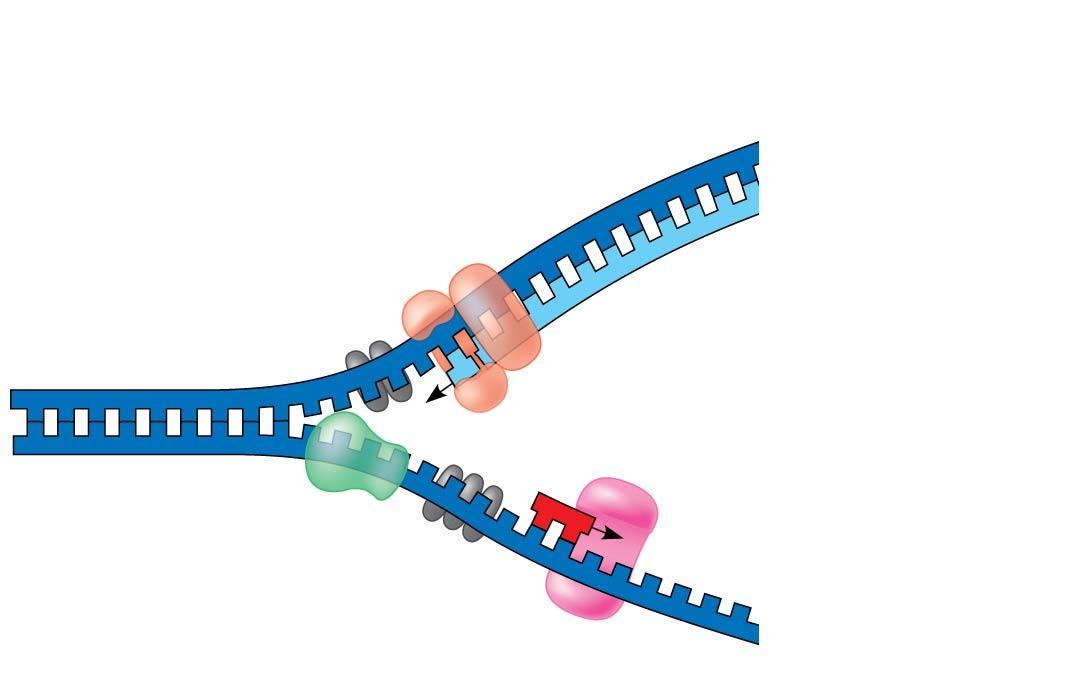 Leading strand
template
Single-strand
binding proteins
Leading strand
Helicase
DNA pol III
5′
Primer
3′
5′
Primase
3′
3′
Parental DNA
Lagging strand
template
[Speaker Notes: Figure 13.17b A summary of bacterial DNA replication (part 2)]
Figure 13.17c
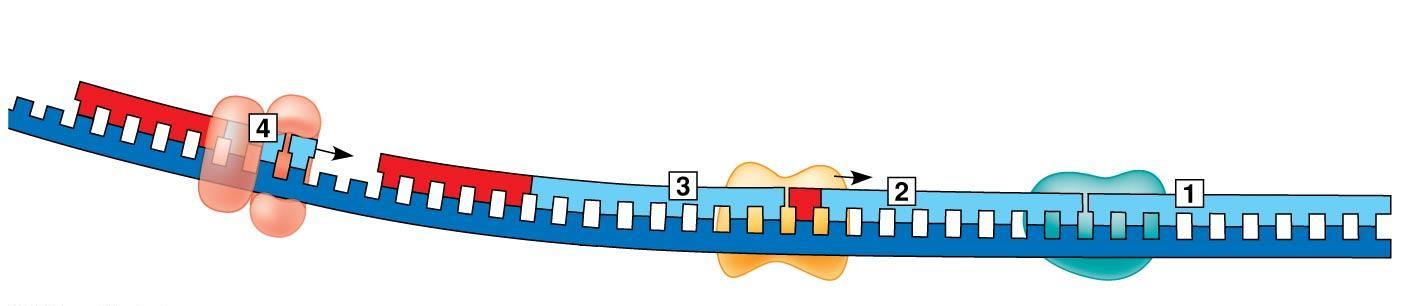 Lagging strand
DNA pol III
5′
DNA pol I
DNA ligase
3′
5′
3′
5′
[Speaker Notes: Figure 13.17c A summary of bacterial DNA replication (part 3)]
The DNA Replication Complex
The proteins that participate in DNA replication form a large complex, a “DNA replication machine”
The DNA replication machine may be stationary during the replication process
Recent studies support a model in which DNA polymerase molecules “reel in” parental DNA and “extrude” newly made daughter DNA molecules
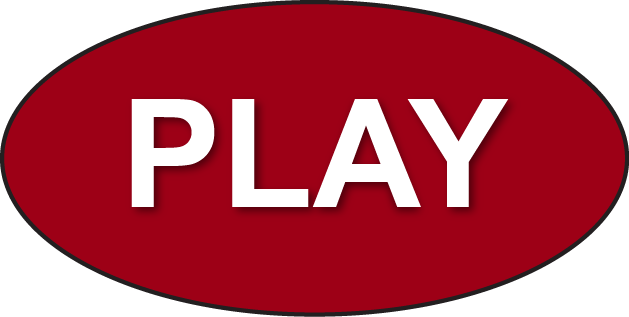 Animation: DNA Replication
Figure 13.18
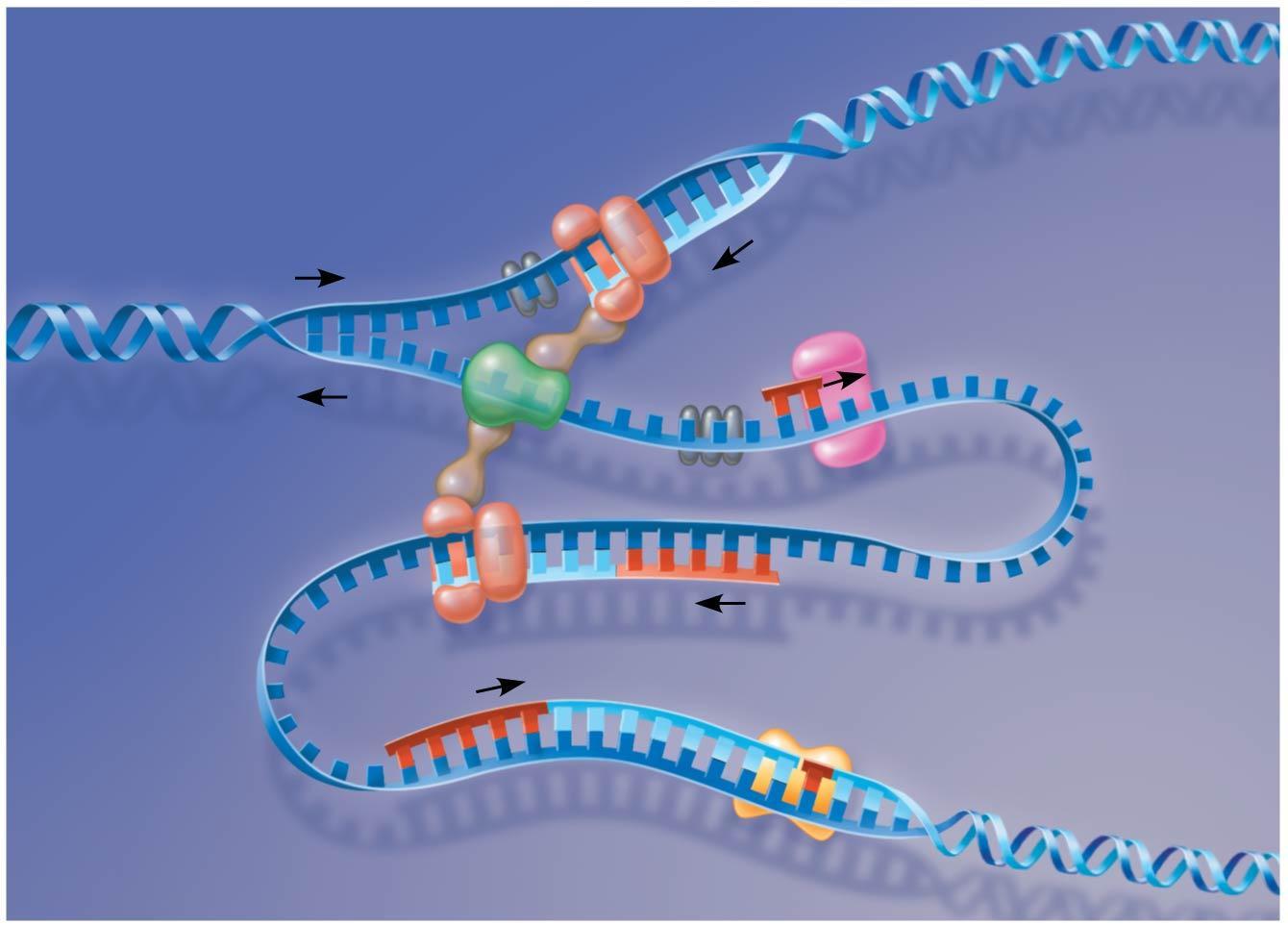 DNA pol III
Leading strand
Parental DNA
5′
5′
3′
3′
3′
5′
3′
5′
Connecting
proteins
Helicase
Lagging 
strand
template
3′
5′
DNA 
pol III
Lagging strand
3′
5′
[Speaker Notes: Figure 13.18 A current model of the DNA replication complex]
Proofreading and Repairing DNA
DNA polymerases proofread newly made DNA, replacing any incorrect nucleotides
In mismatch repair of DNA, other enzymes correct errors in base pairing
A hereditary defect in one such enzyme is associated with a form of colon cancer
This defect allows cancer-causing errors to accumulate in DNA faster than normal
DNA can be damaged by exposure to harmful chemical or physical agents such as cigarette smoke and X-rays; it can also undergo spontaneous changes
In nucleotide excision repair, a nuclease cuts out and replaces damaged stretches of DNA
Figure 13.19-1
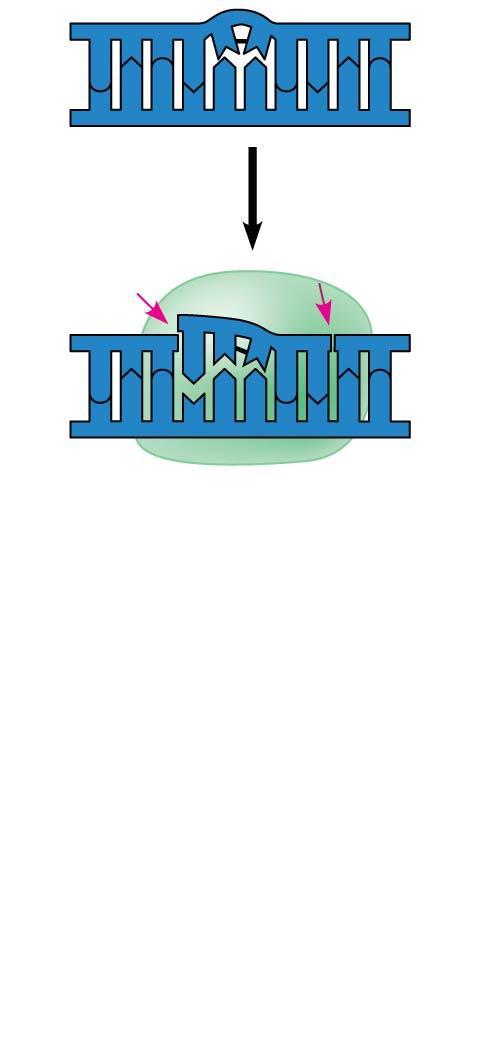 5′
3′
3′
5′
Nuclease
5′
3′
3′
5′
[Speaker Notes: Figure 13.19-1 Nucleotide excision repair of DNA damage (step 1)]
Figure 13.19-2
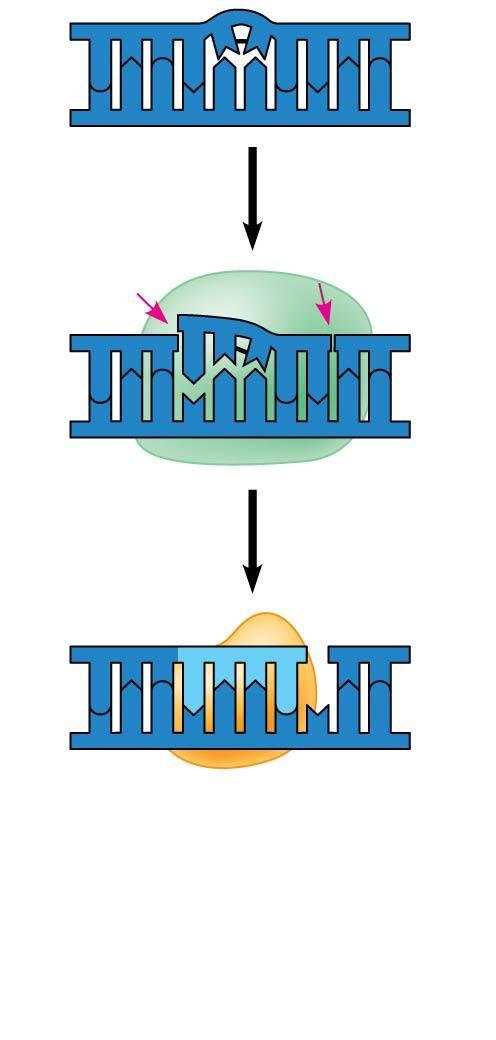 5′
3′
3′
5′
Nuclease
5′
3′
3′
5′
DNA
polymerase
5′
3′
3′
5′
[Speaker Notes: Figure 13.19-2 Nucleotide excision repair of DNA damage (step 2)]
Figure 13.19-3
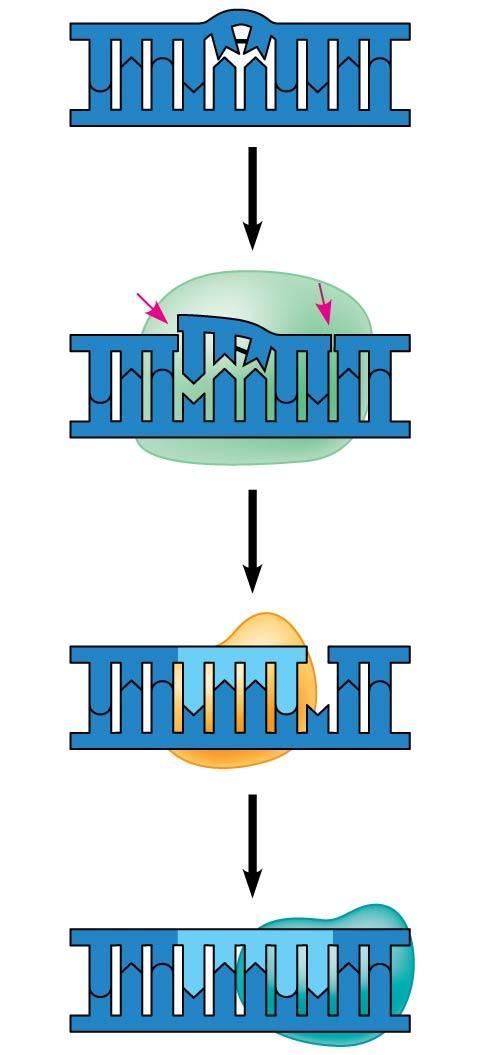 5′
3′
3′
5′
Nuclease
5′
3′
3′
5′
DNA
polymerase
5′
3′
3′
5′
DNA ligase
5′
3′
3′
5′
[Speaker Notes: Figure 13.19-3 Nucleotide excision repair of DNA damage (step 3)]
Evolutionary Significance of Altered DNA Nucleotides
Error rate after proofreading repair is low but not zero
Sequence changes may become permanent and can be passed on to the next generation
These changes (mutations) are the source of the genetic variation upon which natural selection operates
Replicating the Ends of DNA Molecules
Limitations of DNA polymerase create problems for the linear DNA of eukaryotic chromosomes
The usual replication machinery cannot complete the 5′ ends of daughter strands
Repeated rounds of replication produce shorter DNA molecules with uneven ends
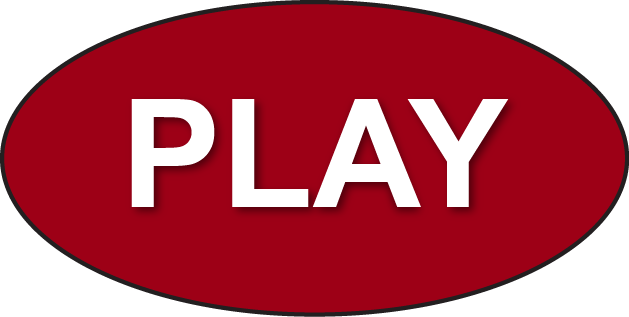 Animation: DNA Packing
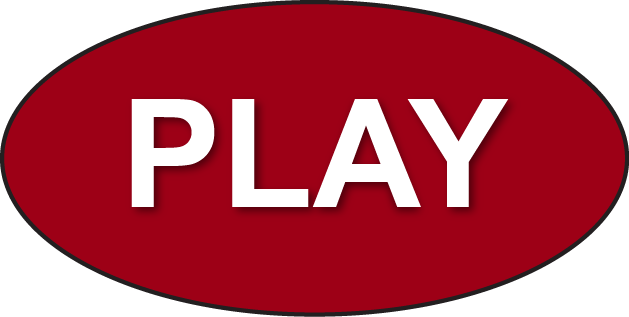 Video: Nucleosome Model
Figure 13.20
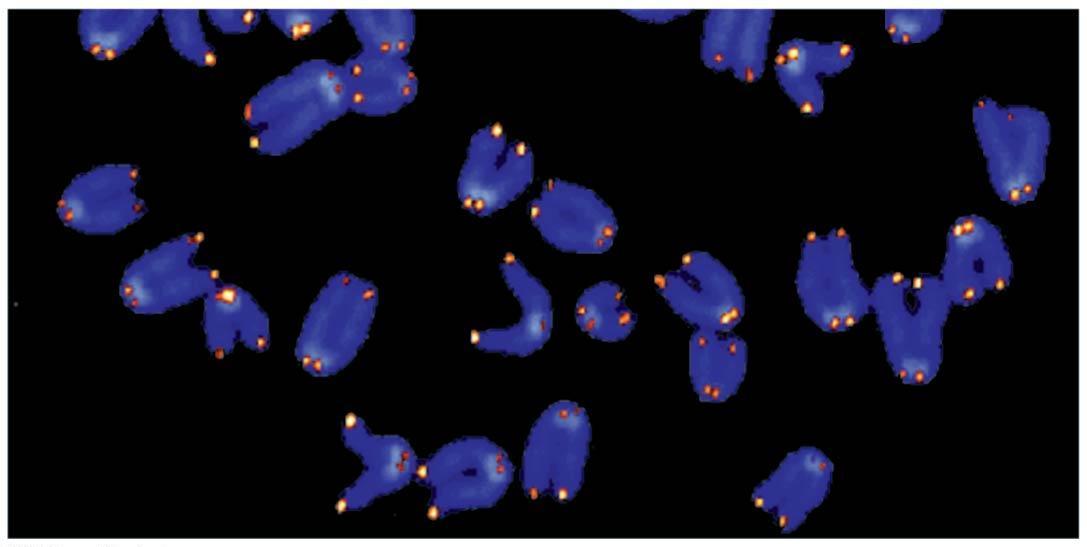 1 μm
[Speaker Notes: Figure 13.20 Telomeres]
Eukaryotic chromosomal DNA molecules have special nucleotide sequences at their ends called telomeres
Telomeres do not prevent the shortening of DNA molecules, but they do postpone it
It has been proposed that the shortening of telomeres is connected to aging
If chromosomes of germ cells became shorter in every cell cycle, essential genes would eventually be missing from the gametes they produce
An enzyme called telomerase catalyzes the lengthening of telomeres in germ cells
Telomerase is not active in most human somatic cells
However, it does show inappropriate activity in some cancer cells
Telomerase is currently under study as a target for cancer therapies
Concept 13.3: A chromosome consists of a DNA molecule packed together with proteins
The bacterial chromosome is a double-stranded, circular DNA molecule associated with a small amount of protein
Eukaryotic chromosomes have linear DNA molecules associated with a large amount of protein
In a bacterium, the DNA is “supercoiled” and found in a region of the cell called the nucleoid
Chromatin, a complex of DNA and protein, is found in the nucleus of eukaryotic cells
Chromosomes fit into the nucleus through an elaborate, multilevel system of packing
Chromatin undergoes striking changes in the degree of packing during the course of the cell cycle
Figure 13.21
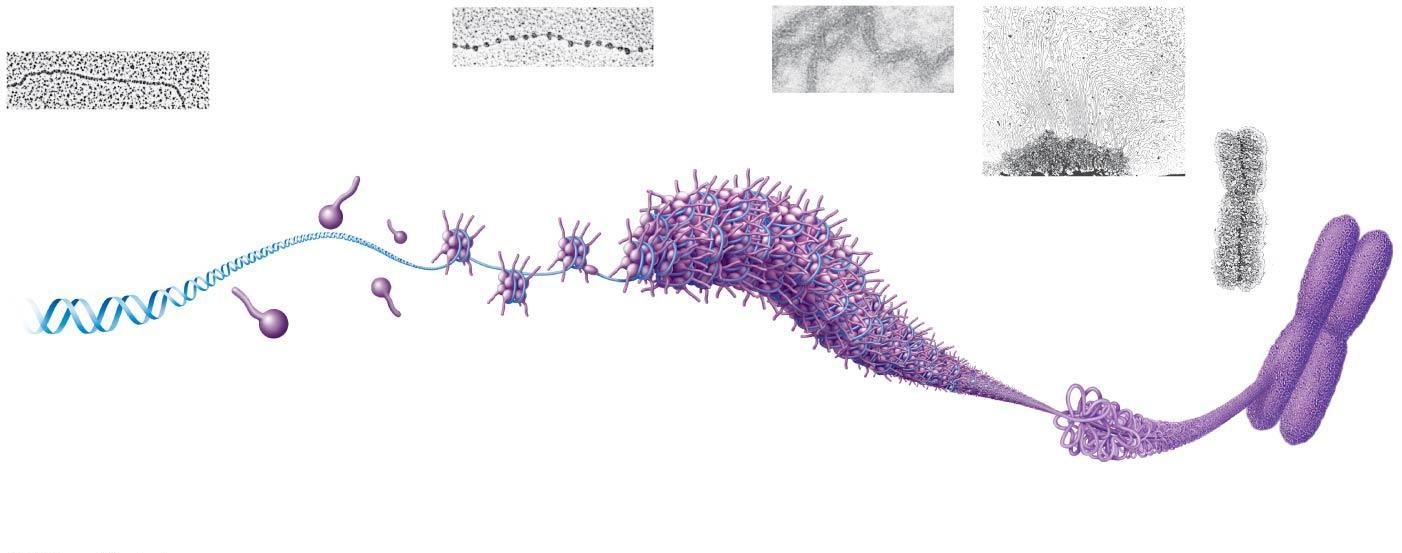 Chromatid
(700 nm)
Nucleosome
(10 nm in diameter)
DNA
double helix
(2 nm in diameter)
30-nm
fiber
Loops
Scaffold
H1
300-nm
fiber
Histone tail
Histones
Replicated chromosome
(1,400 nm)
[Speaker Notes: Figure 13.21 Exploring chromatin packing in a eukaryotic chromosome]
Figure 13.21a
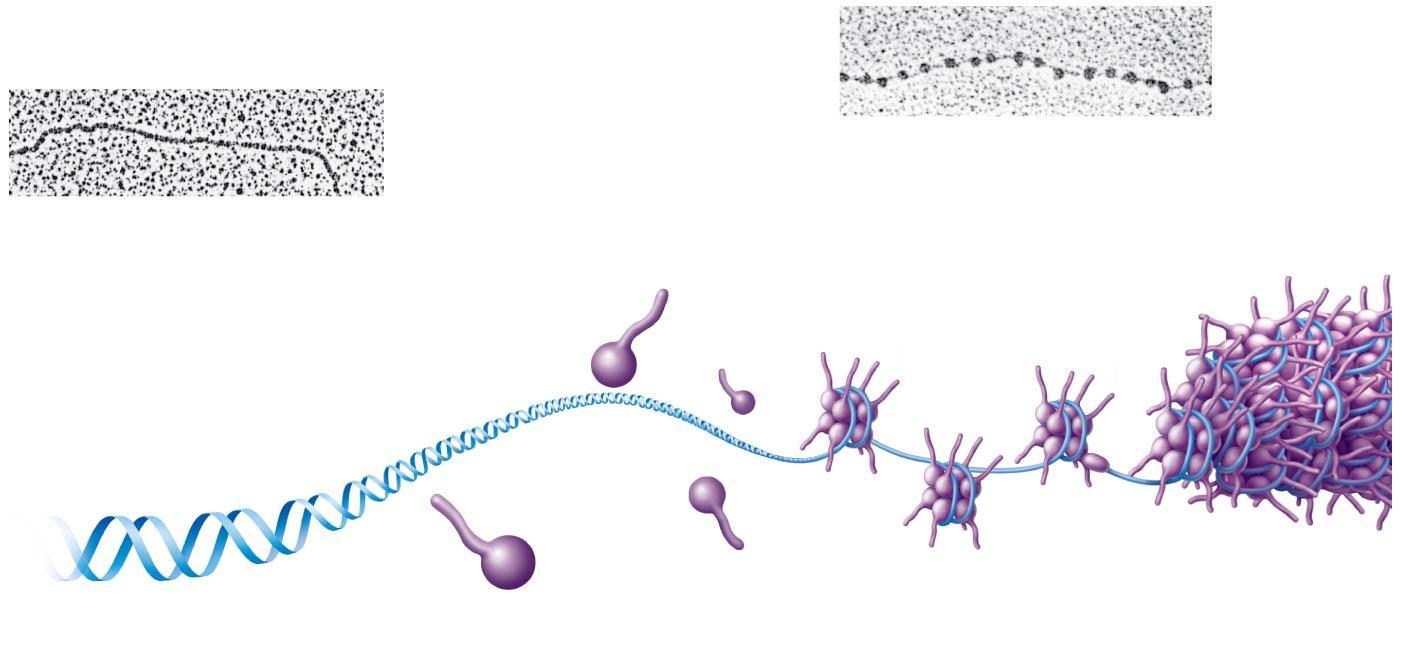 Nucleosome
(10 nm in diameter)
DNA
double helix
(2 nm in diameter)
H1
Histone tail
Histones
[Speaker Notes: Figure 13.21a Exploring chromatin packing in a eukaryotic chromosome (part 1)]
Figure 13.21aa
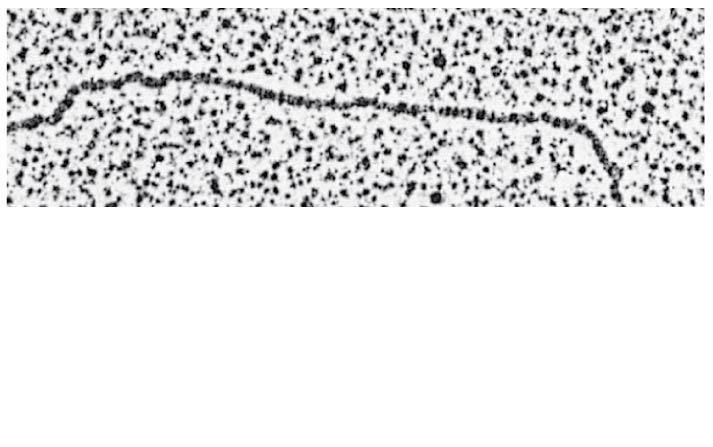 DNA
double helix
(2 nm in diameter)
[Speaker Notes: Figure 13.21aa Exploring chromatin packing in a eukaryotic chromosome (part 1a: DNA strand, TEM)]
Figure 13.21ab
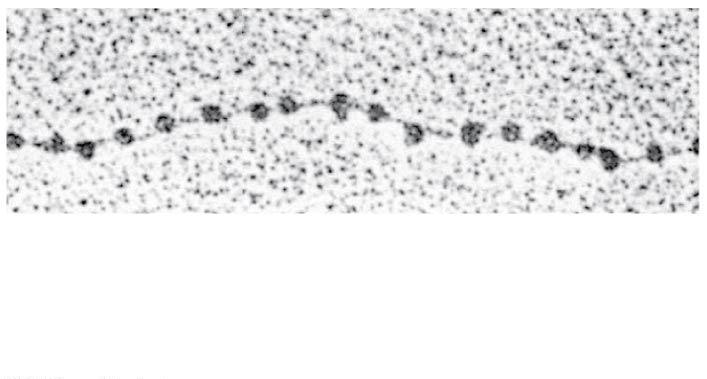 Nucleosome
(10 nm in diameter)
[Speaker Notes: Figure 13.21ab Exploring chromatin packing in a eukaryotic chromosome (part 1b: nucleosomes, TEM)]
Figure 13.21b
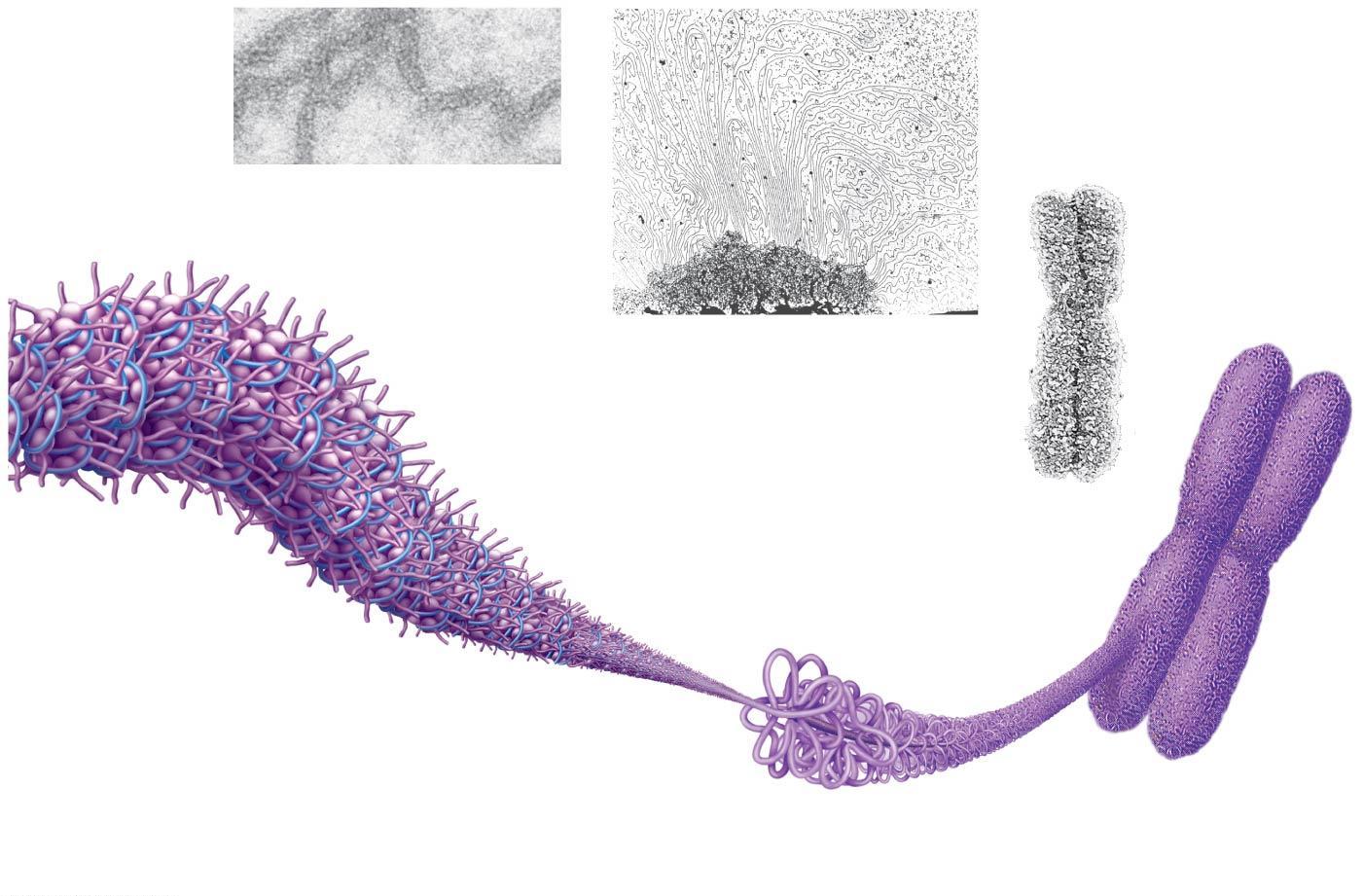 Chromatid
(700 nm)
30-nm
fiber
Loops
Scaffold
300-nm
fiber
Replicated chromosome
(1,400 nm)
[Speaker Notes: Figure 13.21b Exploring chromatin packing in a eukaryotic chromosome (part 2)]
Figure 13.21ba
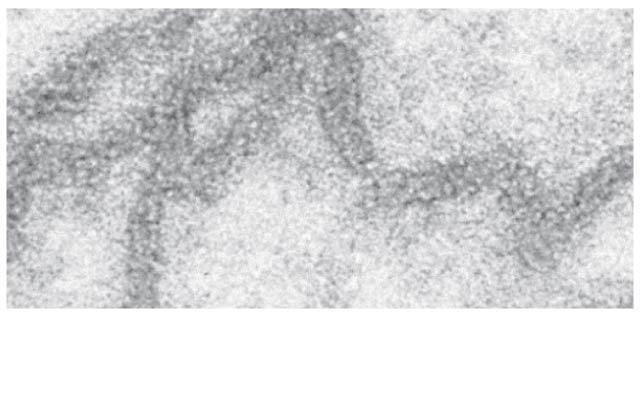 30-nm fiber
[Speaker Notes: Figure 13.21ba Exploring chromatin packing in a eukaryotic chromosome (part 2a: 30-nm fiber, TEM)]
Figure 13.21bb
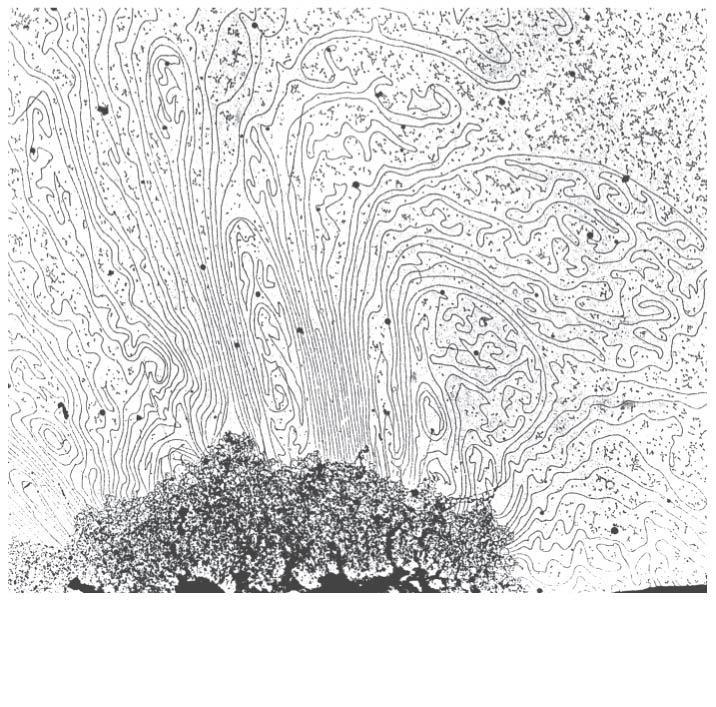 Loops
Scaffold
[Speaker Notes: Figure 13.21bb Exploring chromatin packing in a eukaryotic chromosome (part 2b: looped domains, TEM)]
Figure 13.21bc
Chromatid
(700 nm)
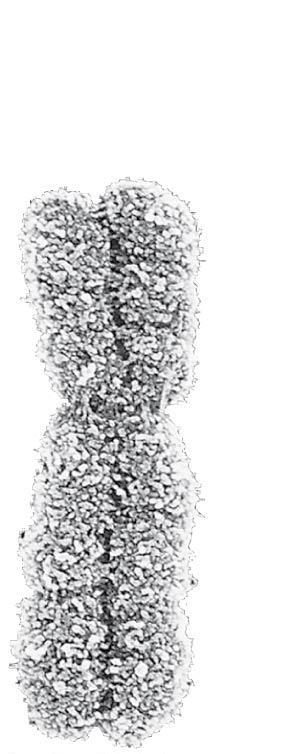 [Speaker Notes: Figure 13.21bc Exploring chromatin packing in a eukaryotic chromosome (part 2c: metaphase chromosome, TEM)]
At interphase, most of the chromatin is compacted into a 30-nm fiber, which is folded further in some areas by looping
Even during interphase, centromeres and some other parts of chromosomes are highly condensed, similar to metaphase chromosomes
This condensed chromatin is called heterochromatin; the more dispersed, less compacted chromatin is called euchromatin
Dense packing of the heterochromatin makes it largely inaccessible to the machinery responsible for transcribing genetic information
Chromosomes are dynamic in structure; a condensed region may be loosened or modified as needed for various cell processes
For example, histones can undergo chemical modifications that result in changes in chromatin organization
Concept 13.4: Understanding DNA structure and replication makes genetic engineering possible
Complementary base pairing of DNA is the basis for nucleic acid hybridization, the base pairing of one strand of a nucleic acid to another, complementary sequence
Nucleic acid hybridization forms the foundation of virtually every technique used in genetic engineering, the direct manipulation of genes for practical purposes
DNA Cloning: Making Multiple Copies of a Gene or Other DNA Segment
To work directly with specific genes, scientists prepare well-defined segments of DNA in identical copies, a process called DNA cloning
Most methods for cloning pieces of DNA in the laboratory share general features
Many bacteria contain plasmids, small circular DNA molecules that replicate separately from the bacterial chromosome
To clone pieces of DNA, researchers first obtain a plasmid and insert DNA from another source (“foreign DNA”) into it
The resulting plasmid is called recombinant DNA
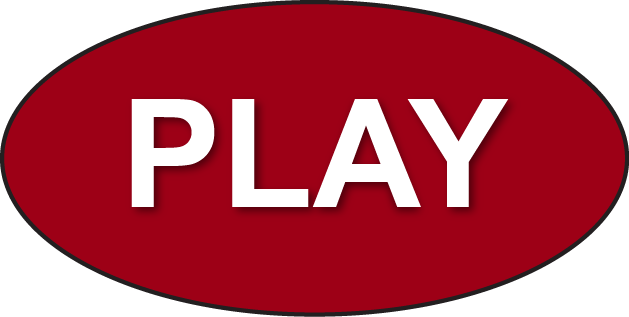 Animation: Restriction Enzymes
Figure 13.22
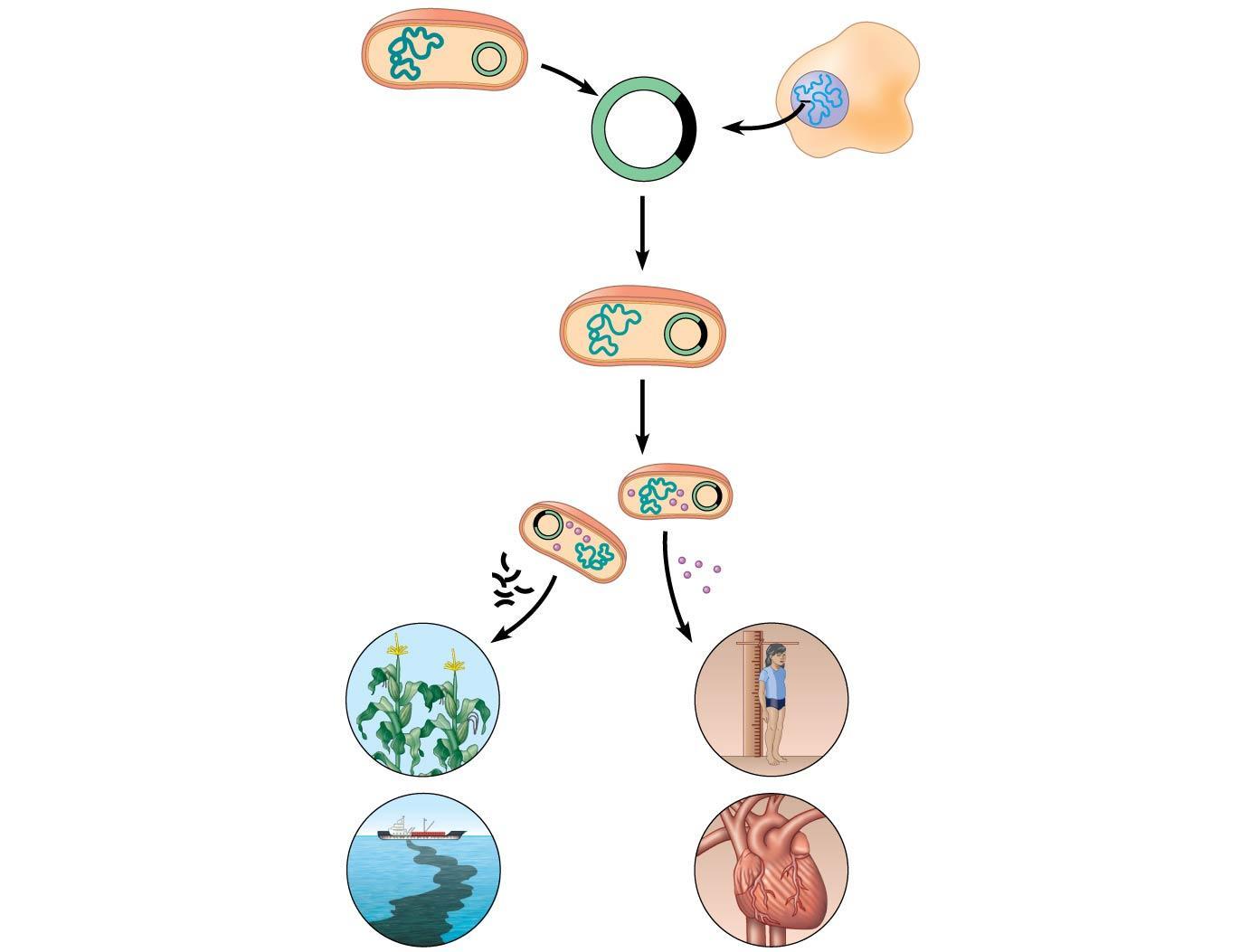 Bacterium
Cell containing gene
of interest
Gene inserted
into plasmid
1
2
3
4
Bacterial
chromosome
DNA of chromosome
(“foreign” DNA)
Plasmid
Recombinant
DNA (plasmid)
Gene of interest
Plasmid put into
bacterial cell
Recombinant
bacterium
Host cell grown in culture to form a clone of
cells containing the “cloned” gene of interest
Gene of
interest
Protein expressed
from gene of interest
Copies of gene
Protein harvested
Basic
research
and various
applications
Gene for pest resistance
inserted into plants
Human growth hormone
treats stunted growth
Gene used to alter bacteria
for cleaning up toxic waste
Protein dissolves blood clots
in heart attack therapy
[Speaker Notes: Figure 13.22 An overview of gene cloning and some uses of cloned genes]
Figure 13.22a
Cell containing 
gene of interest
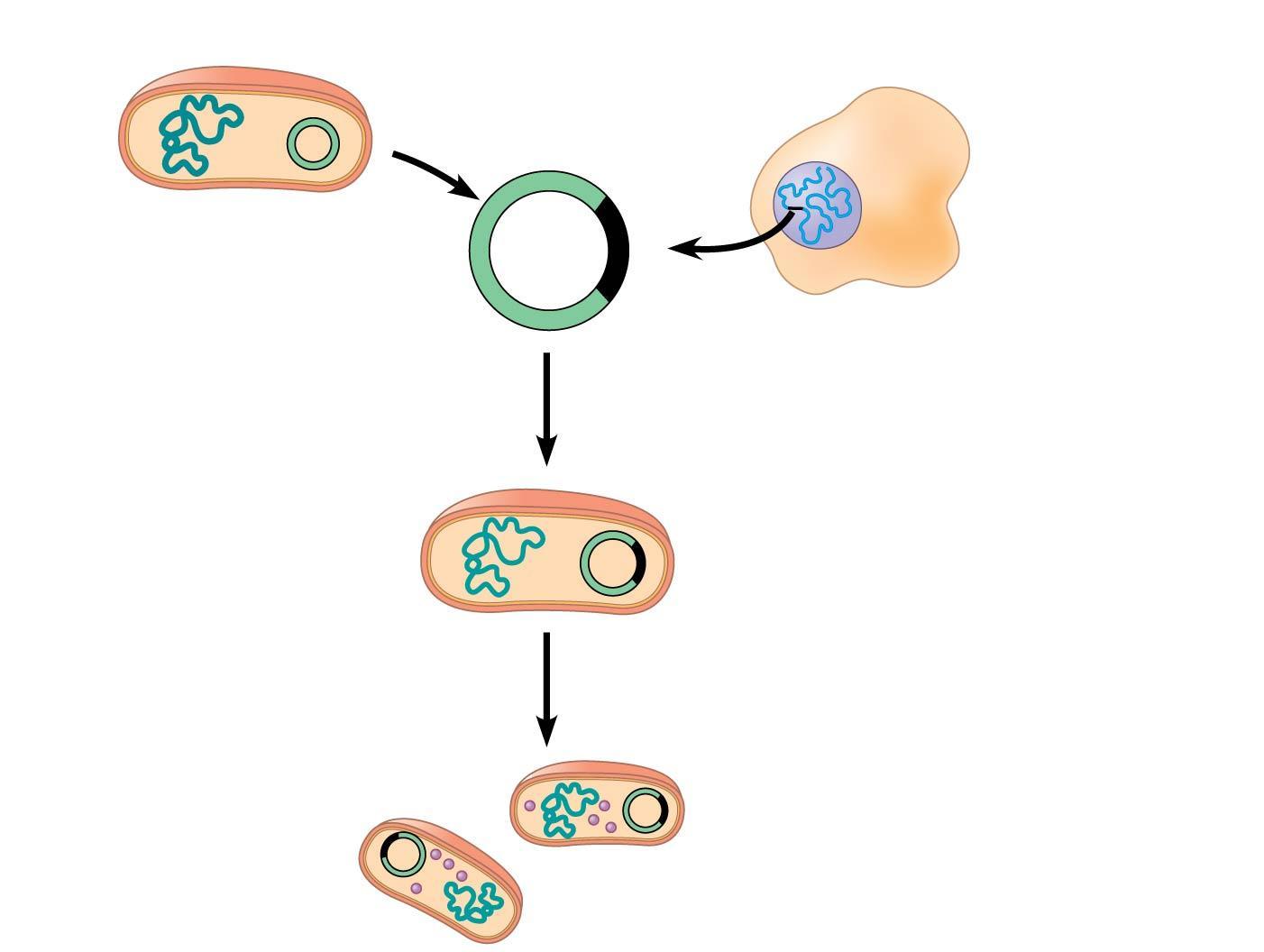 Bacterium
Gene inserted
into plasmid
Bacterial
chromosome
Plasmid
DNA of 
chromosome
(“foreign” DNA)
Recombinant
DNA (plasmid)
1
2
3
Gene of interest
Plasmid put into
bacterial cell
Recombinant
bacterium
Host cell grown in culture to 
form a clone of cells containing 
the “cloned” gene of interest
Gene of
interest
Protein expressed
from gene of interest
[Speaker Notes: Figure 13.22a An overview of gene cloning and some uses of cloned genes (part 1: steps)]
Figure 13.22b
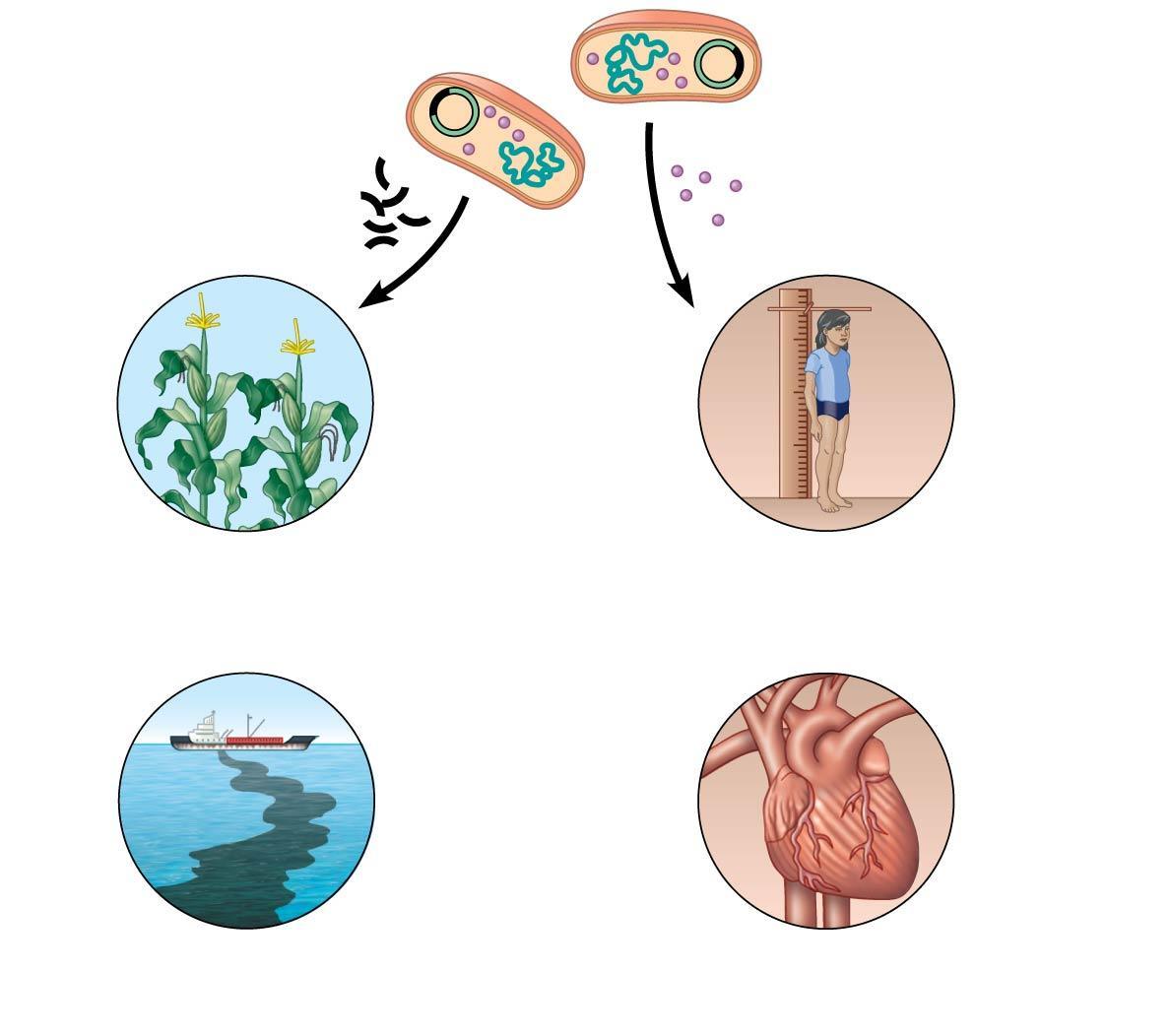 Gene of
interest
Protein expressed
from gene of interest
Copies of gene
Protein harvested
Basic
research
and various
applications
4
Gene for pest resistance
inserted into plants
Human growth hormone
treats stunted growth
Protein dissolves blood clots
in heart attack therapy
Gene used to alter bacteria
for cleaning up toxic waste
[Speaker Notes: Figure 13.22b An overview of gene cloning and some uses of cloned genes (part 2: applications)]
The production of multiple copies of a single gene is called gene cloning 
Gene cloning is useful to make many copies of a gene and to produce a protein product
The ability to amplify many copies of a gene is crucial for applications involving a single gene
Using Restriction Enzymes to Make Recombinant DNA
Bacterial restriction enzymes cut DNA molecules at specific DNA sequences called restriction sites
A restriction enzyme usually makes many cuts, yielding restriction fragments
Figure 13.23-1
Restriction site
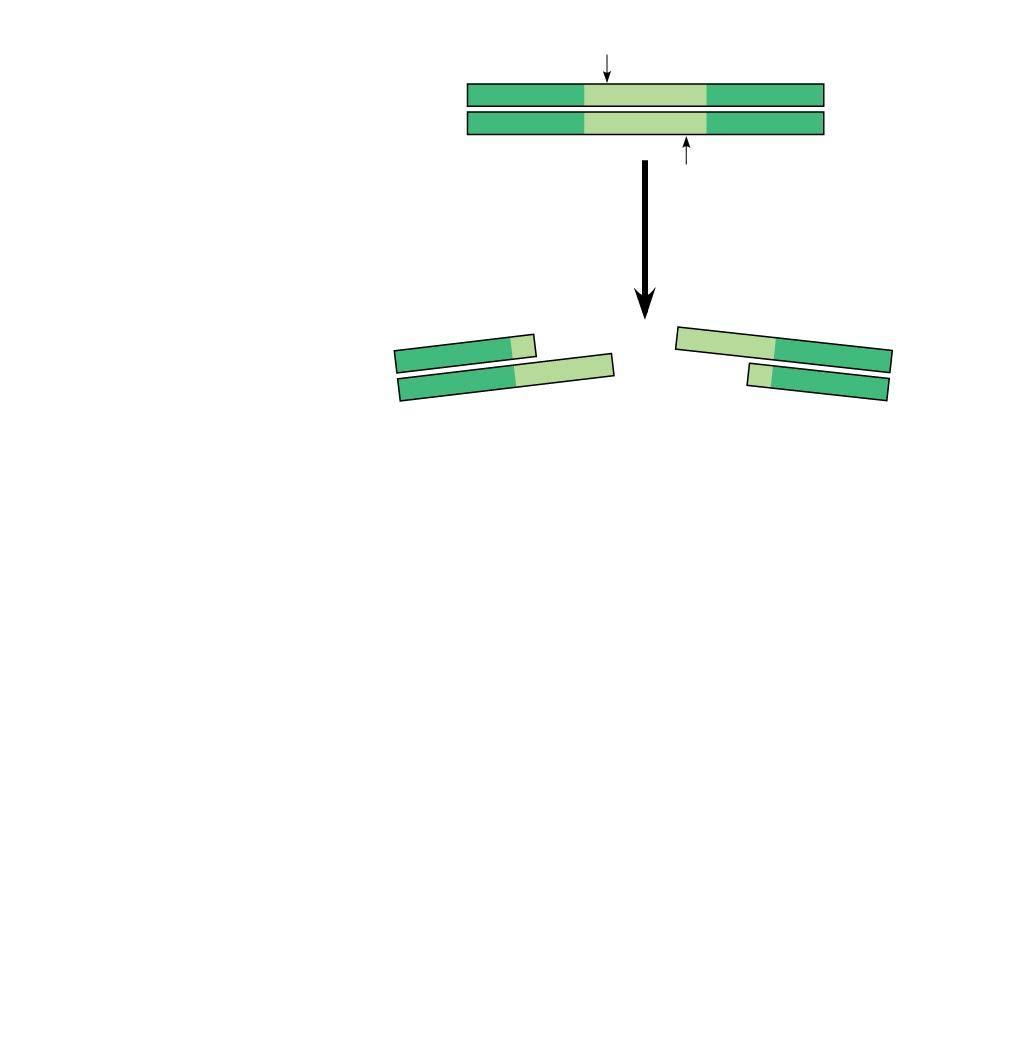 5′
3′
G
A
A
T
T
C
DNA
C
T
T
A
A
G
3′
5′
Restriction enzyme cuts
the sugar-phosphate
backbones.
1
5′
3′
3′
5′
A
A
T
T
G
C
A
A
T
T
C
G
5′
3′
5′
3′
Sticky end
[Speaker Notes: Figure 13.23-1 Using a restriction enzyme and DNA ligase to make recombinant DNA (step 1)]
Figure 13.23-2
Restriction site
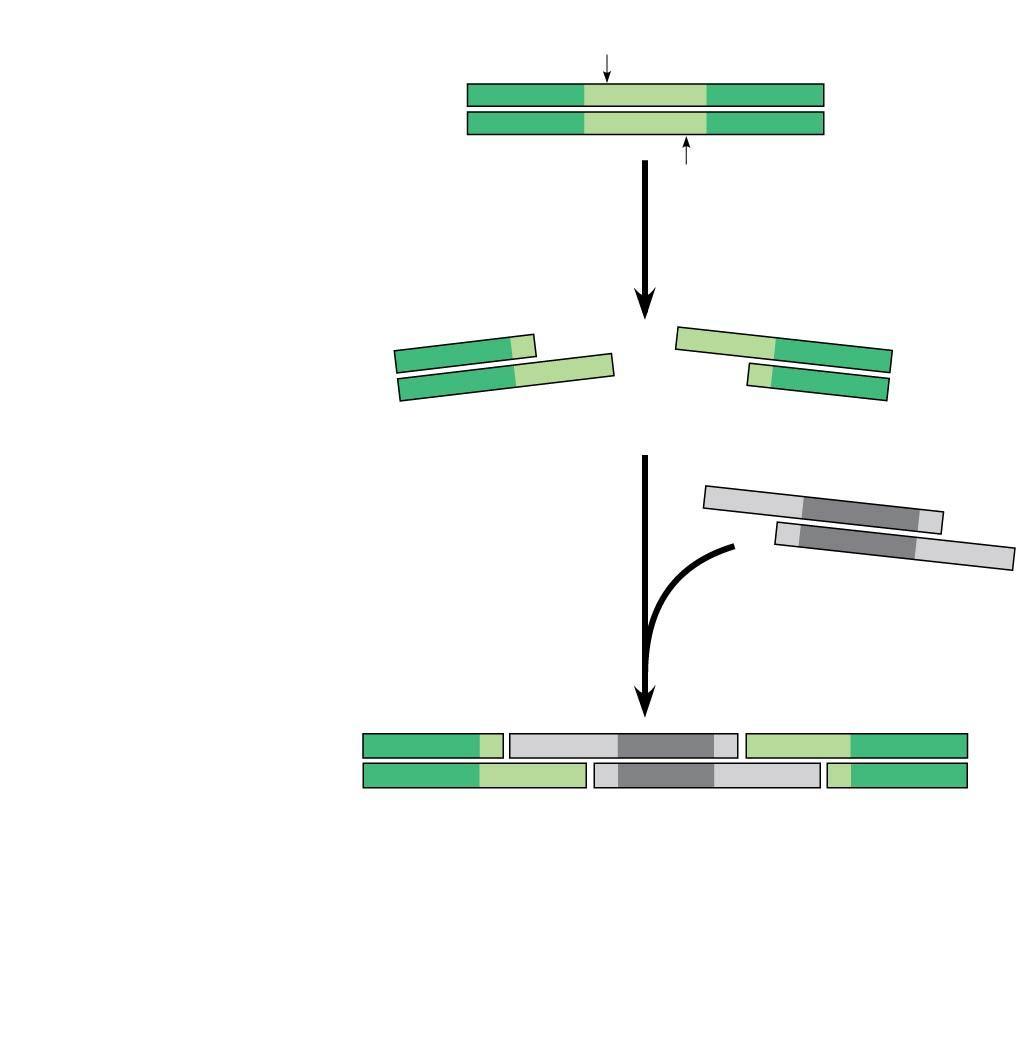 5′
3′
G
A
A
T
T
C
DNA
C
T
T
A
A
G
3′
5′
Restriction enzyme cuts
the sugar-phosphate
backbones.
1
2
5′
5′
3′
3′
5′
A
A
T
T
G
C
A
A
T
T
C
G
5′
3′
5′
3′
Sticky end
5′
3′
A
DNA fragment added
from another molecule
cut by same enzyme.
Base pairing occurs.
A
T
T
C
G
3′
5′
3′
5′
5′
5′
3′
3′
G
A
A
T
T
C
G
A
A
T
T
C
C
T
T
A
A
G
C
T
T
A
A
G
5′
3′
3′
3′
5′
5′
One possible combination
[Speaker Notes: Figure 13.23-2 Using a restriction enzyme and DNA ligase to make recombinant DNA (step 2)]
Figure 13.23-3
Restriction site
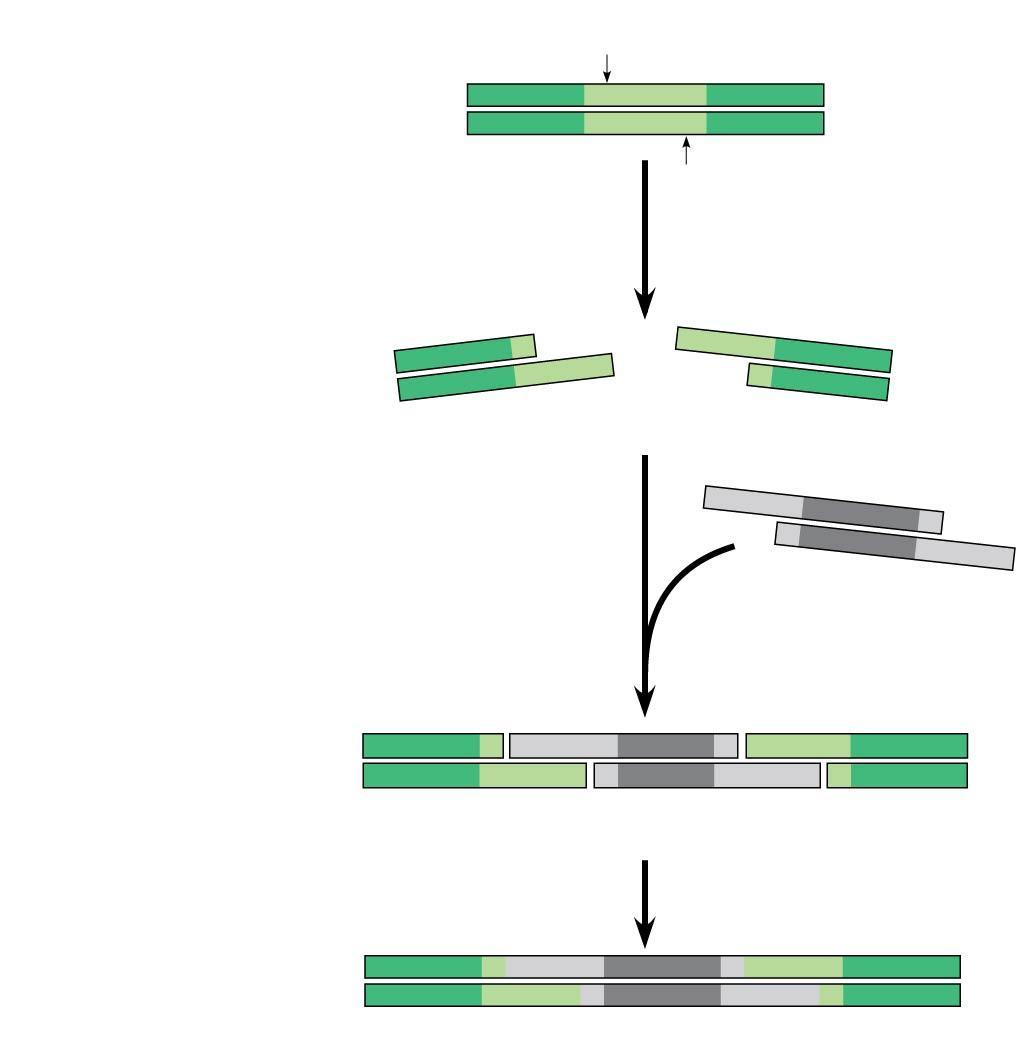 5′
3′
G
A
A
T
T
C
DNA
C
T
T
A
A
G
3′
5′
Restriction enzyme cuts
the sugar-phosphate
backbones.
1
2
3
5′
3′
3′
5′
A
A
T
T
G
C
A
A
T
T
C
G
5′
3′
5′
3′
Sticky end
5′
3′
A
DNA fragment added
from another molecule
cut by same enzyme.
Base pairing occurs.
A
T
T
C
G
3′
5′
3′
5′
5′
5′
3′
3′
G
A
A
T
T
C
G
A
A
T
T
C
C
T
T
A
A
G
C
T
T
A
A
G
5′
3′
3′
3′
5′
5′
One possible combination
DNA ligase
seals the strands.
3′
5′
5′
3′
Recombinant DNA molecule
[Speaker Notes: Figure 13.23-3 Using a restriction enzyme and DNA ligase to make recombinant DNA (step 3)]
To see the fragments produced by cutting DNA molecules with restriction enzymes, researchers use gel electrophoresis
This technique separates a mixture of nucleic acid fragments based on length
Figure 13.24
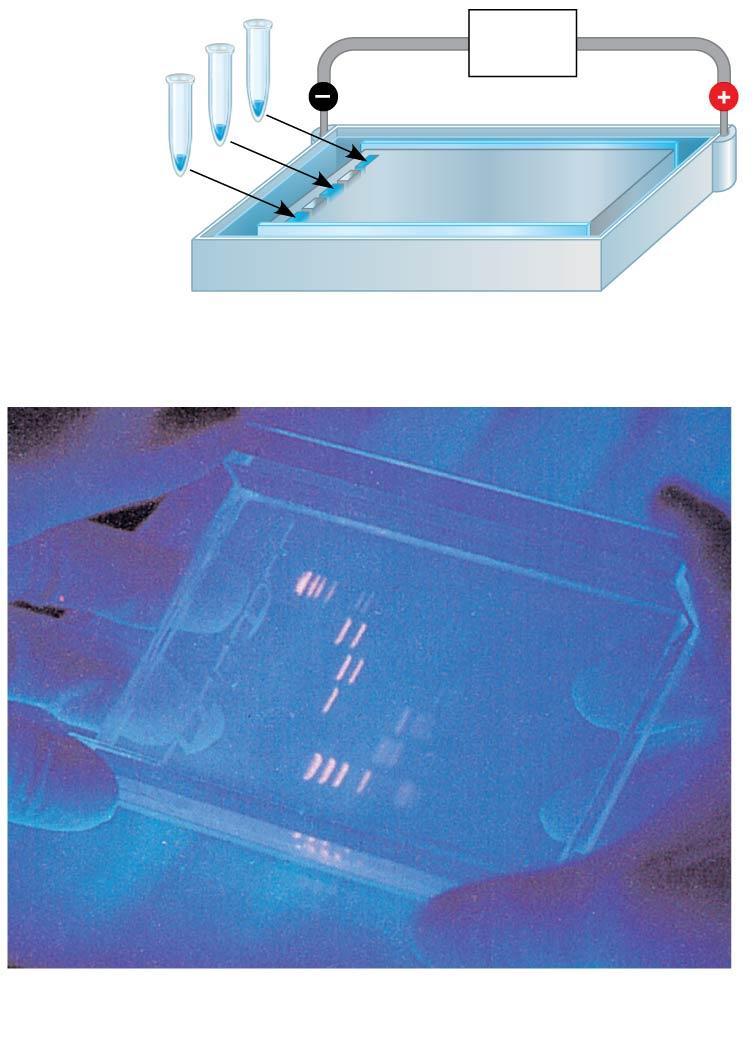 Power
source
Mixture of
DNA mol-
ecules of
different
sizes
Cathode
Anode
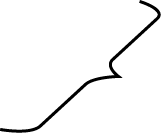 Wells
Gel
(a) Negatively charged DNA molecules will move
	toward the positive electrode.
Restriction fragments
(b) Shorter molecules are impeded less than
	longer ones, so they move faster through the gel.
[Speaker Notes: Figure 13.24 Gel electrophoresis]
Figure 13.24a
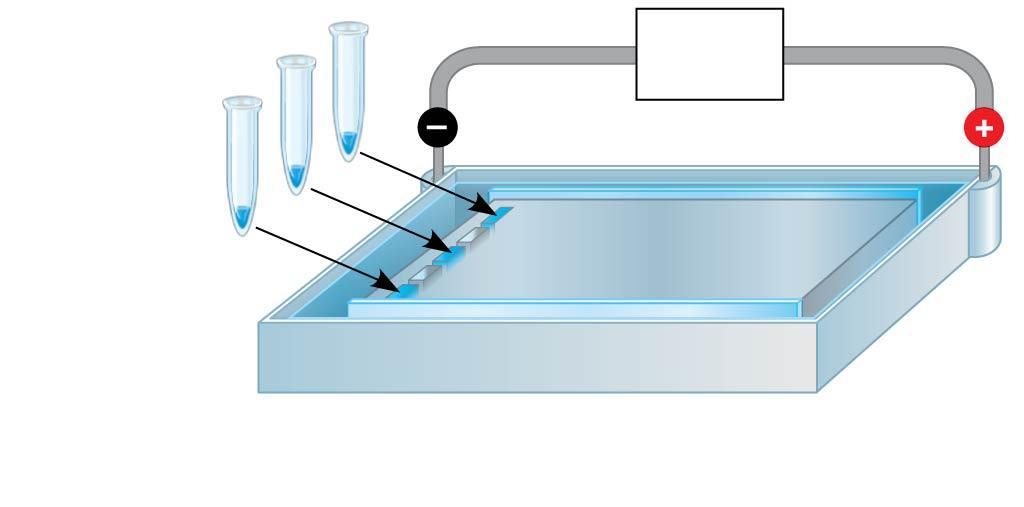 Power
source
Mixture of
DNA mol-
ecules of
different
sizes
Anode
Cathode
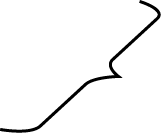 Wells
Gel
(a) Negatively charged DNA molecules will move
	toward the positive electrode.
[Speaker Notes: Figure 13.24a Gel electrophoresis (part 1: art)]
Figure 13.24b
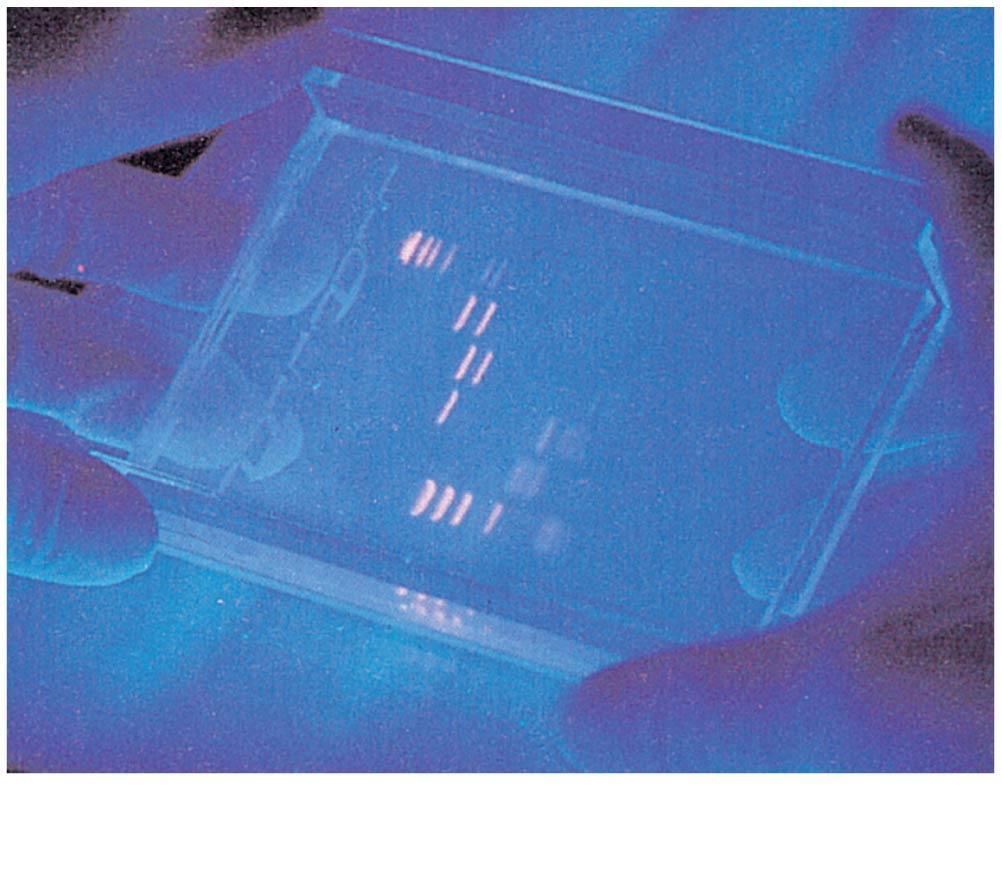 Restriction fragments
(b) Shorter molecules are impeded less than
	longer ones, so they move faster through the gel.
[Speaker Notes: Figure 13.24b Gel electrophoresis (part 2: photo)]
The most useful restriction enzymes cleave the DNA in a staggered manner to produce sticky ends
Sticky ends can bond with complementary sticky ends of other fragments
DNA ligase can close the sugar-phosphate backbones of DNA strands
In gene cloning, the original plasmid is called a cloning vector
A cloning vector is a DNA molecule that can carry foreign DNA into a host cell and replicate there
Amplifying DNA in Vitro: The Polymerase Chain Reaction (PCR) and Its Use in Cloning
The polymerase chain reaction, PCR, can produce many copies of a specific target segment of DNA
A three-step cycle brings about a chain reaction that produces an exponentially growing population of identical DNA molecules
The key to PCR is an unusual, heat-stable DNA polymerase called Taq polymerase.
Figure 13.25
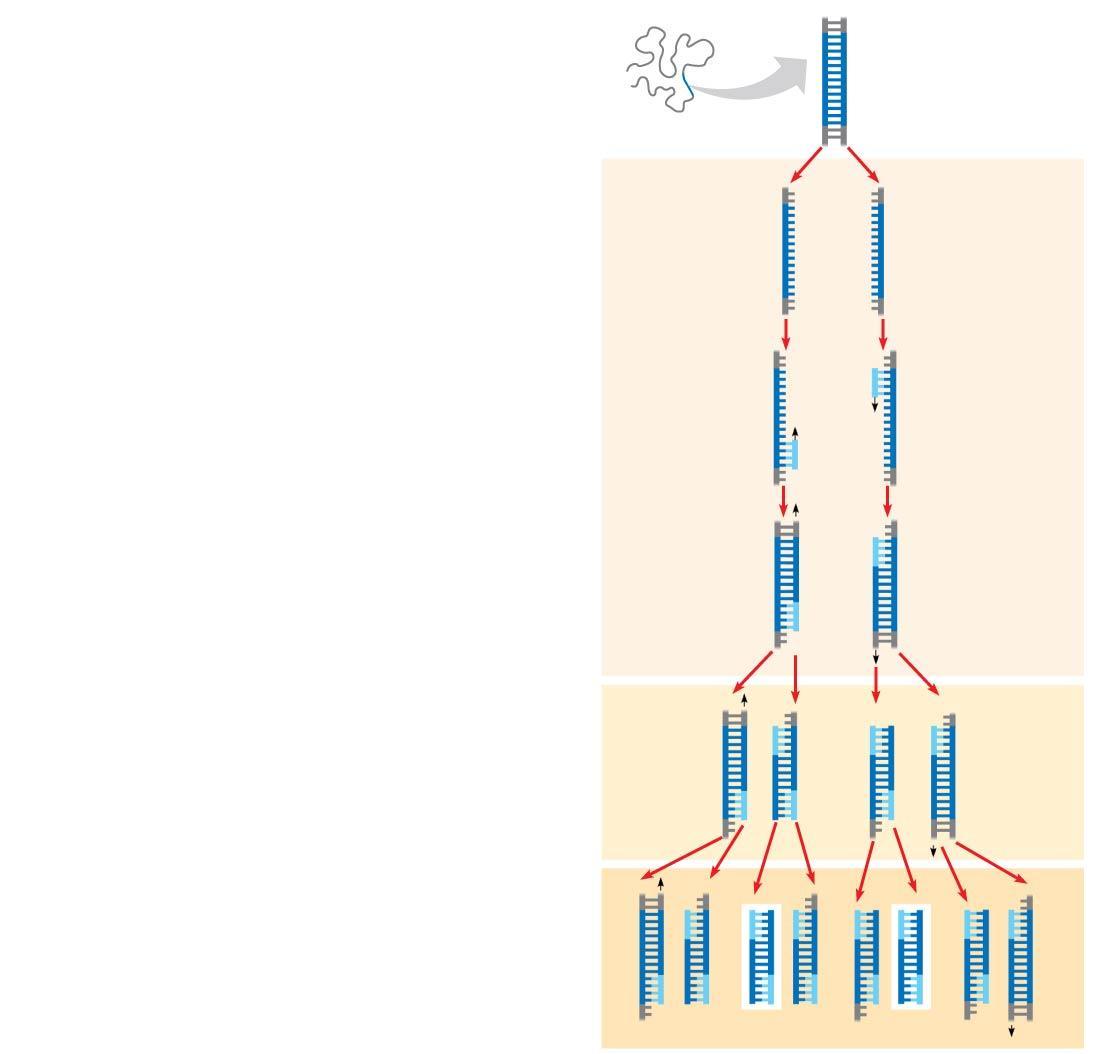 Technique
3′
5′
Target sequence
Genomic DNA
3′
5′
3′
5′
Denaturation
1
2
3
5′
3′
Annealing
Cycle 1
yields 2 molecules
Primers
Extension
New 
nucleotides
Cycle 2
yields 4 molecules
Cycle 3
yields 8 molecules;
2 molecules
(in white boxes)
match target sequence
[Speaker Notes: Figure 13.25 Research method: the polymerase chain reaction (PCR)]
Figure 13.25a
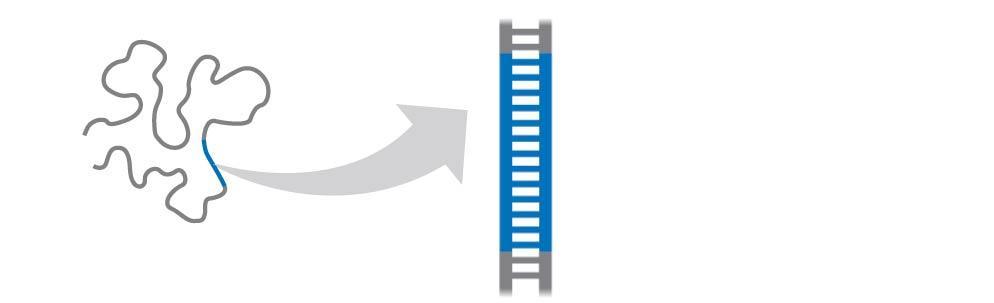 3′
5′
Target sequence
Genomic DNA
3′
5′
[Speaker Notes: Figure 13.25a Research method: the polymerase chain reaction (PCR) (part 1)]
Figure 13.25b-1
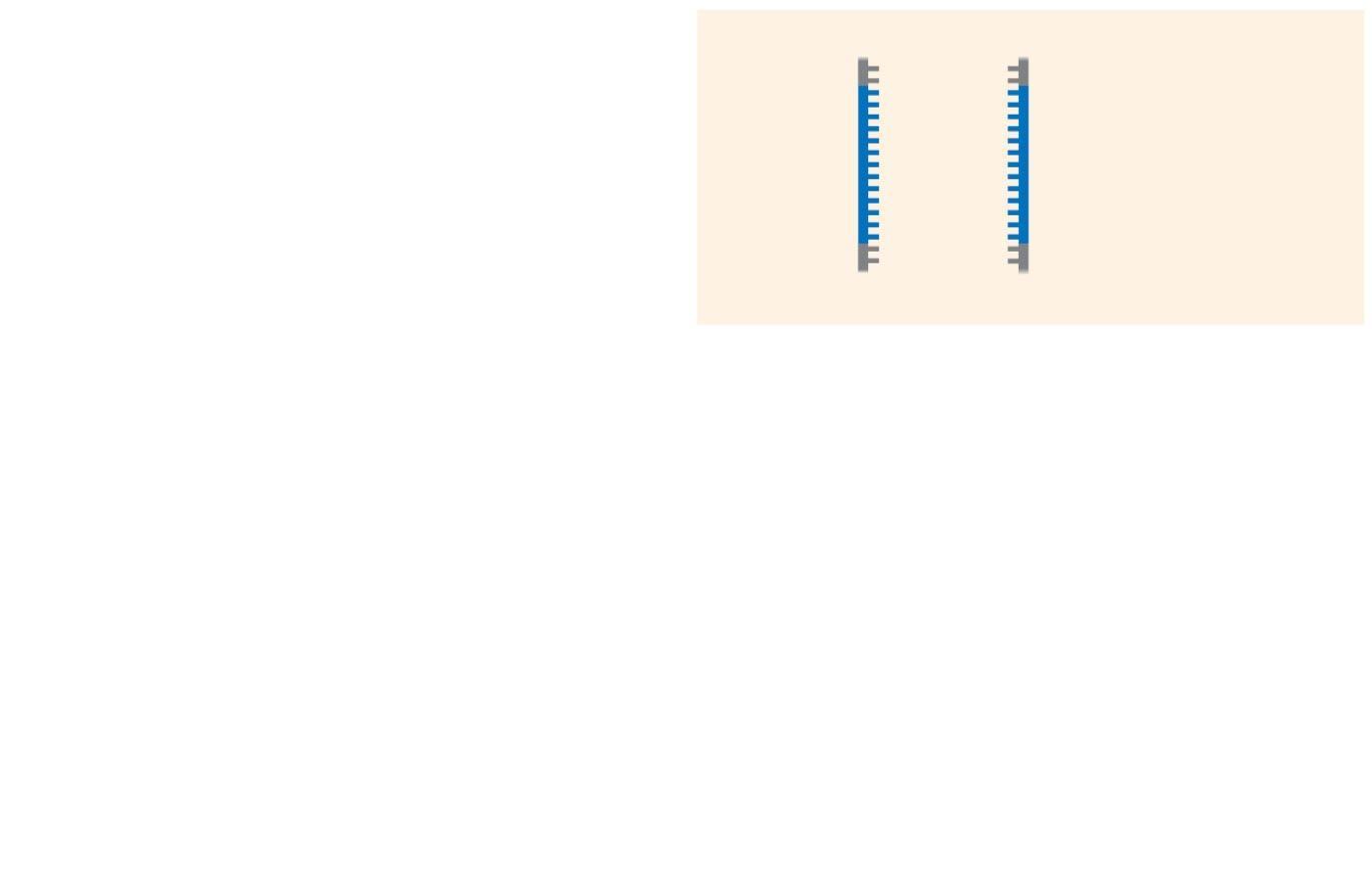 5′
3′
Denaturation
1
3′
5′
Cycle 1
 yields 2 
molecules
[Speaker Notes: Figure 13.25b-1 Research method: the polymerase chain reaction (PCR) (part 2, step 1)]
Figure 13.25b-2
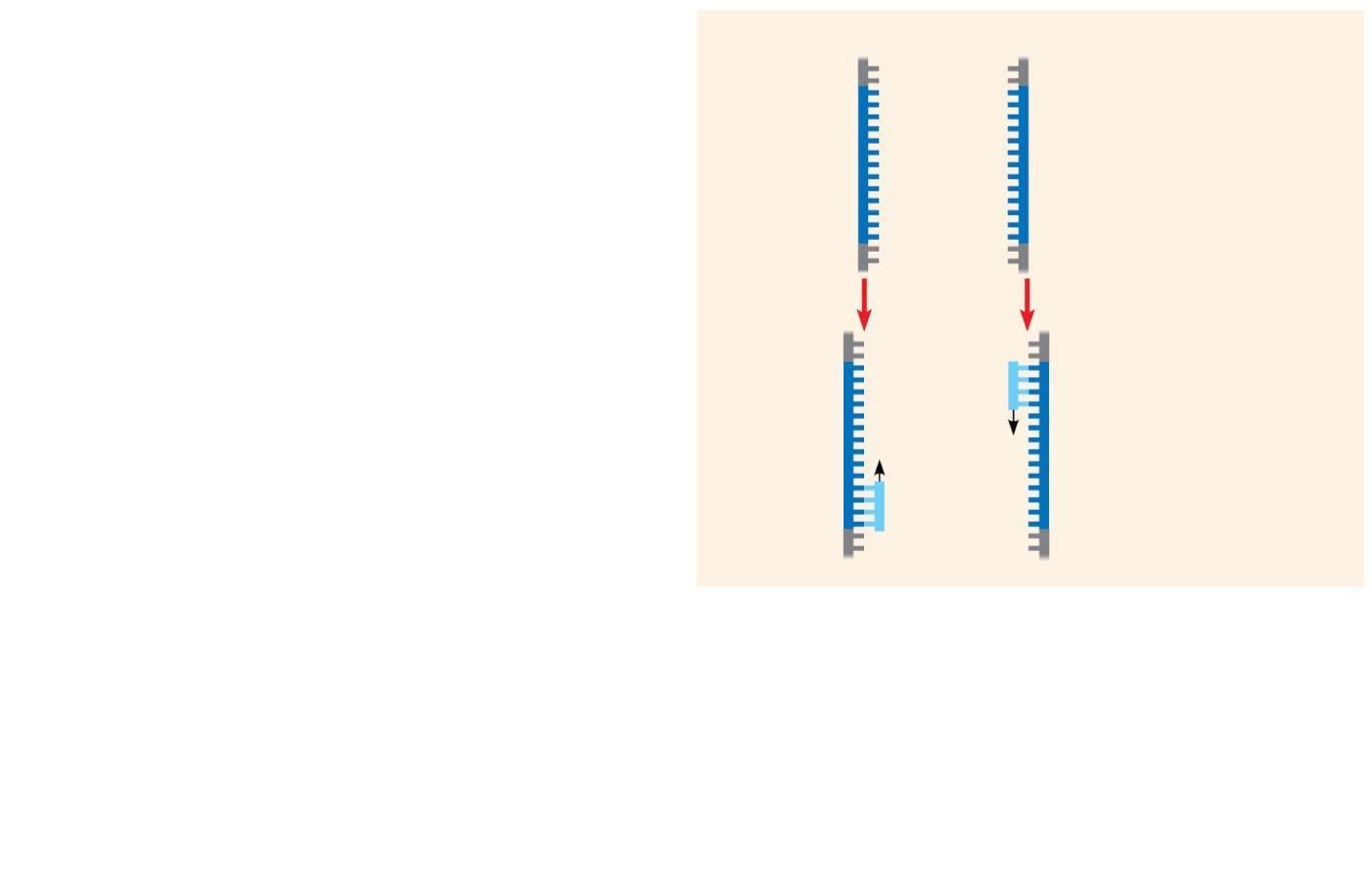 5′
3′
Denaturation
1
2
3′
5′
Annealing
Cycle 1
 yields 2 
molecules
Primers
[Speaker Notes: Figure 13.25b-2 Research method: the polymerase chain reaction (PCR) (part 2, step 2)]
Figure 13.25b-3
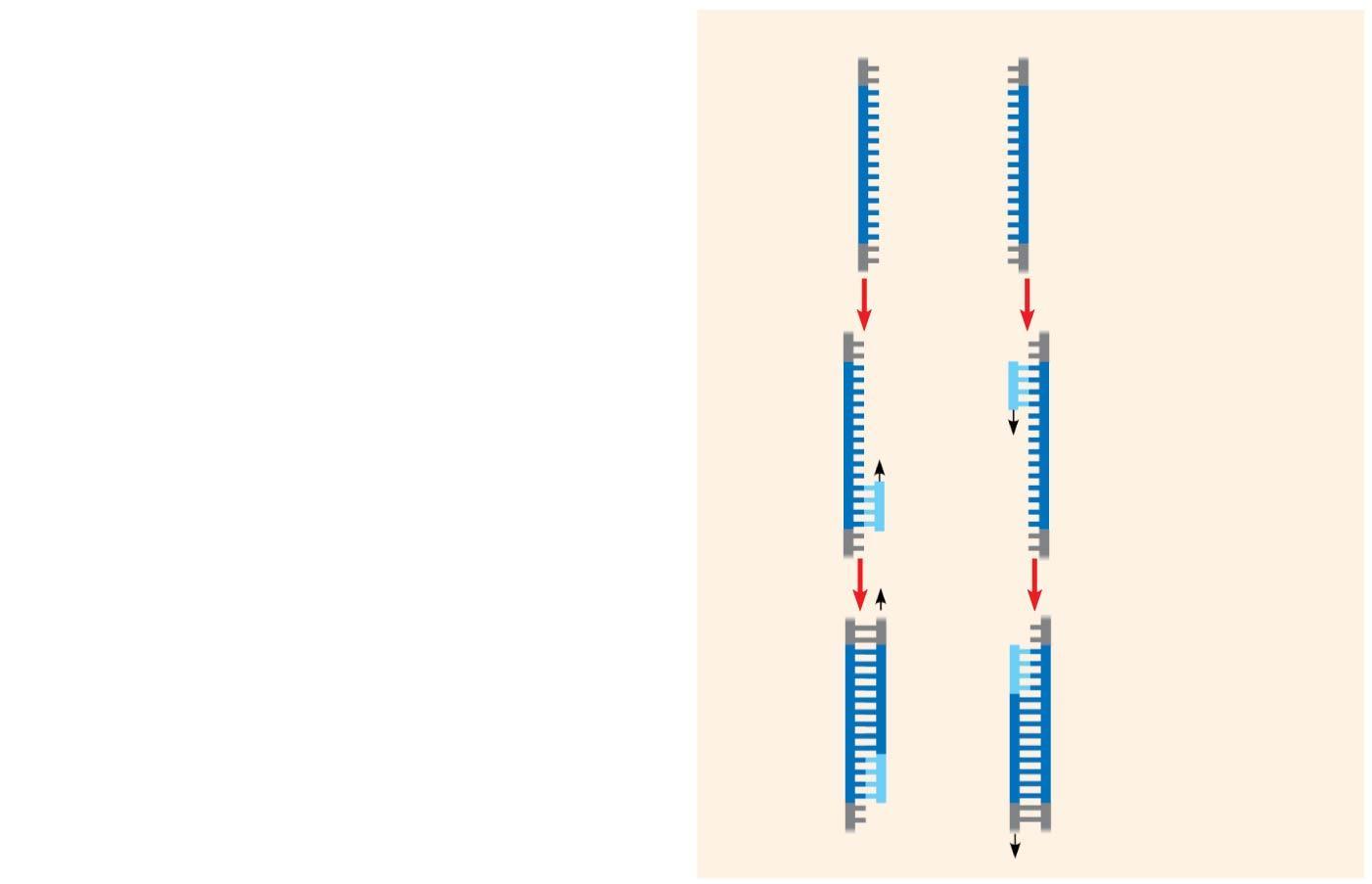 5′
3′
Denaturation
1
2
3
3′
5′
Annealing
Cycle 1
 yields 2 
molecules
Primers
Extension
New 
nucleotides
[Speaker Notes: Figure 13.25b-3 Research method: the polymerase chain reaction (PCR) (part 2, step 3)]
Figure 13.25c
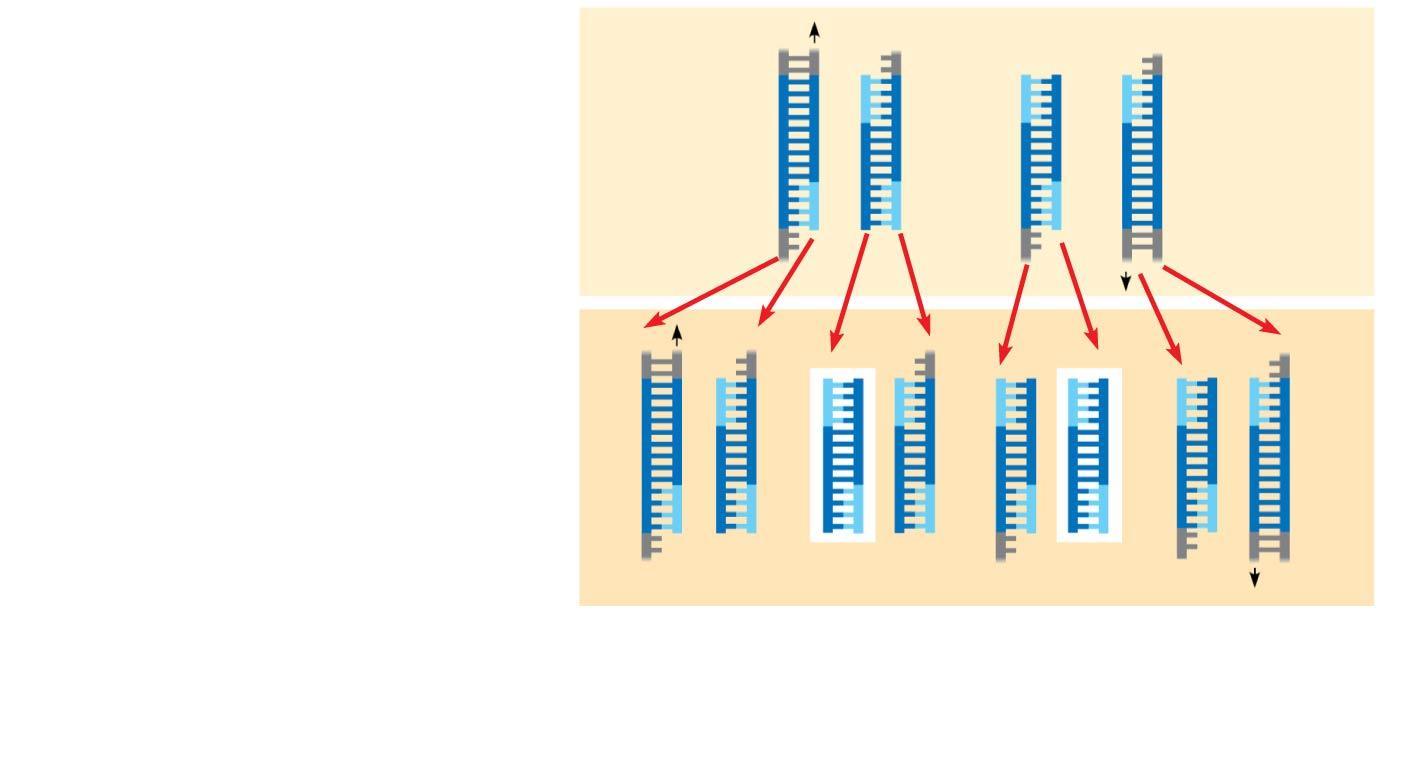 Cycle 2
yields 4 molecules
Cycle 3
yields 8 molecules;
2 molecules
(in white boxes)
match target sequence
Results
After 30 more cycles, over 1 billion (109) molecules
match the target sequence.
[Speaker Notes: Figure 13.25c Research method: the polymerase chain reaction (PCR) (part 3)]
PCR amplification alone cannot substitute for gene cloning in cells
Instead, PCR is used to provide the specific DNA fragment to be cloned
PCR primers are synthesized to include a restriction site that matches the site in the cloning vector
The fragment and vector are cut and ligated together
Figure 13.26
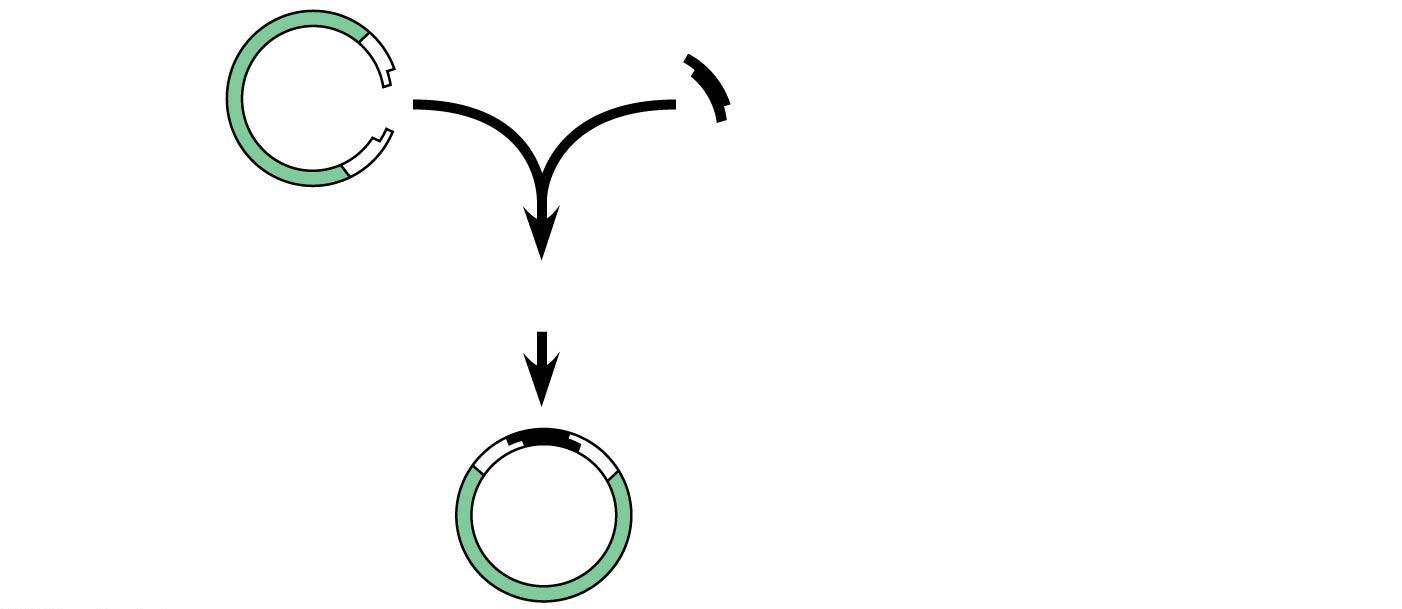 DNA fragment obtained by
PCR (cut by same restriction
enzyme used on cloning vector)
Cloning 
vector
(bacterial
plasmid)
Mix and ligate
Recombinant DNA plasmid
[Speaker Notes: Figure 13.26 Use of restriction enzymes and PCR in gene cloning]
DNA Sequencing
Once a gene is cloned, complementary base pairing can be exploited to determine the gene’s complete nucleotide sequence
This process is called DNA sequencing
“Next-generation” sequencing techniques, developed in the last ten years, are rapid and inexpensive
They sequence by synthesizing the complementary strand of a single, immobilized template strand
A chemical trick enables electronic monitors to identify which nucleotide is being added at each step.
Figure 13.UN01
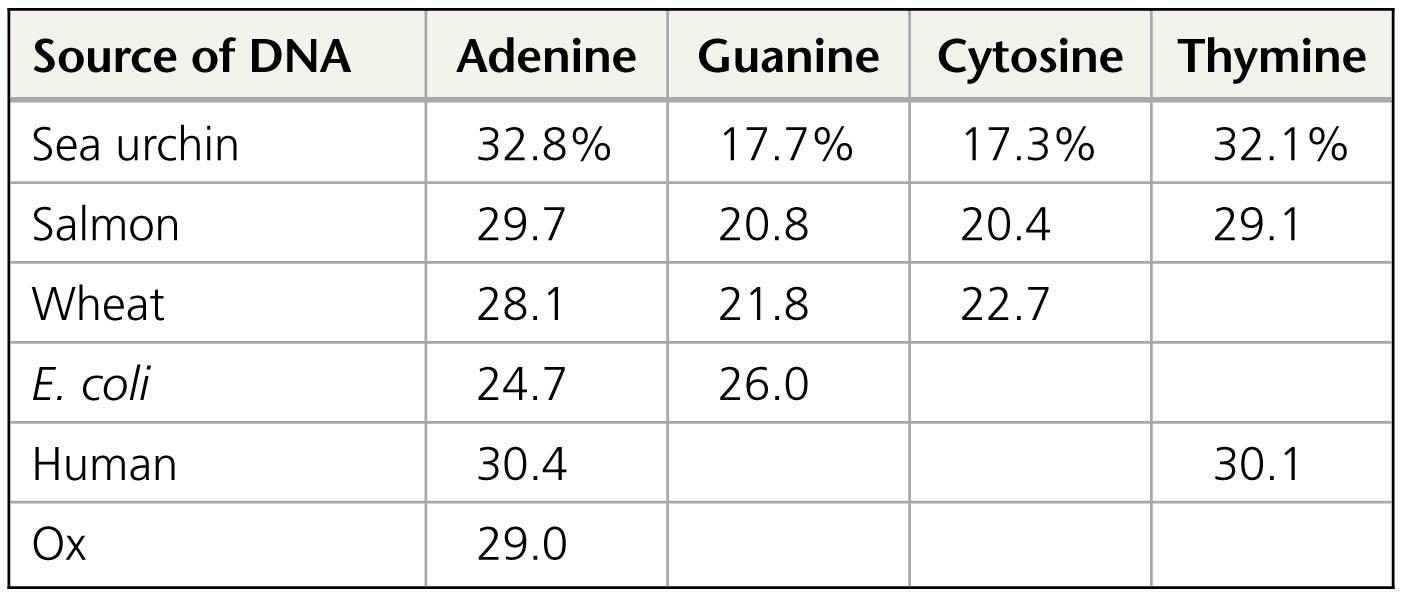 [Speaker Notes: Figure 13.UN01 Skills exercise: working with data in a table]
Figure 13.UN03
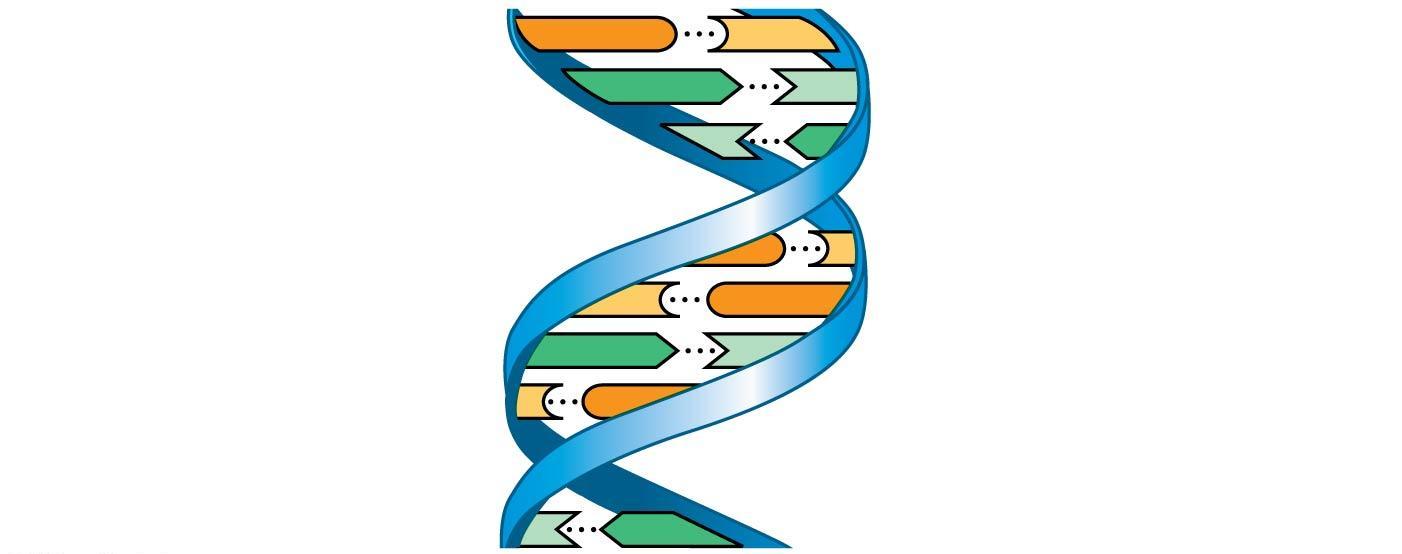 C
G
A
T
A
T
Nitrogenous
bases
C
G
Sugar-phosphate
backbone
G
C
A
T
C
G
Hydrogen bond
T
A
[Speaker Notes: Figure 13.UN03 Summary of key concepts: double helix]
Figure 13.UN04
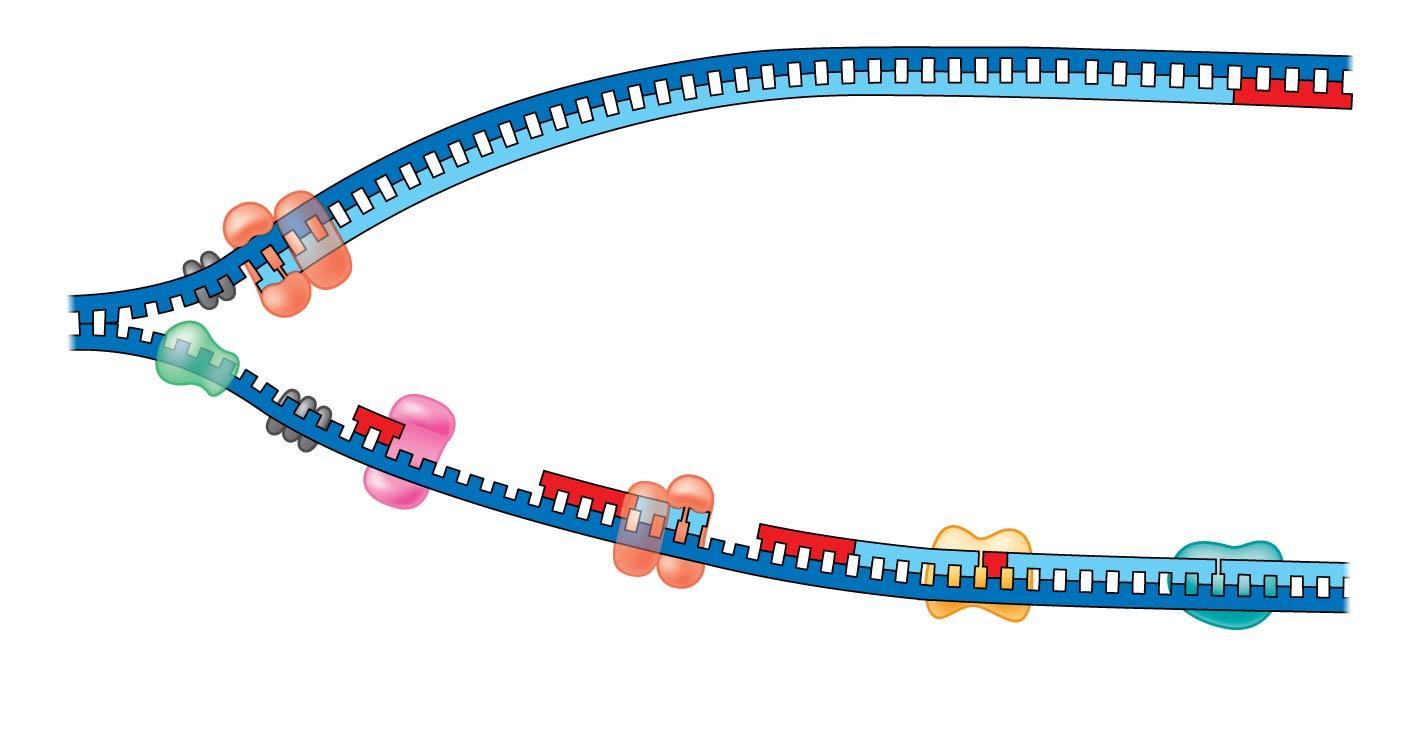 DNA pol III synthesizes
leading strand continuously
3′
5′
Parental
DNA
DNA pol III starts DNA
synthesis at 3′ end of primer
continues in 5′ → 3′ direction
Origin of 
replication
5′
3′
Lagging strand synthesized
in short Okazaki fragments,
later joined by DNA ligase
5′
Helicase
3′
Primase synthesizes
a short RNA primer
5′
DNA pol I replaces the RNA
primer with DNA nucleotides
[Speaker Notes: Figure 13.UN04 Summary of key concepts: DNA replication]
Figure 13.UN05
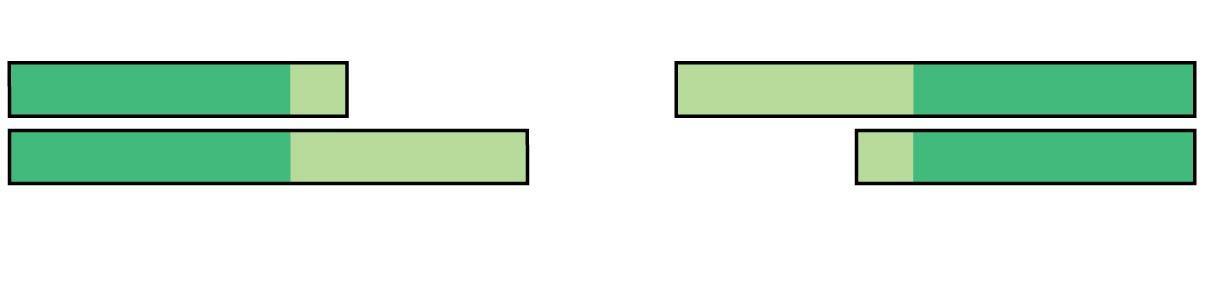 5′
5′
3′
3′
A
A
T
T
C
G
C
T
T
A
A
G
5′
3′
5′
3′
Sticky end
[Speaker Notes: Figure 13.UN05 Summary of key concepts: restriction fragments]
Figure 13.UN06
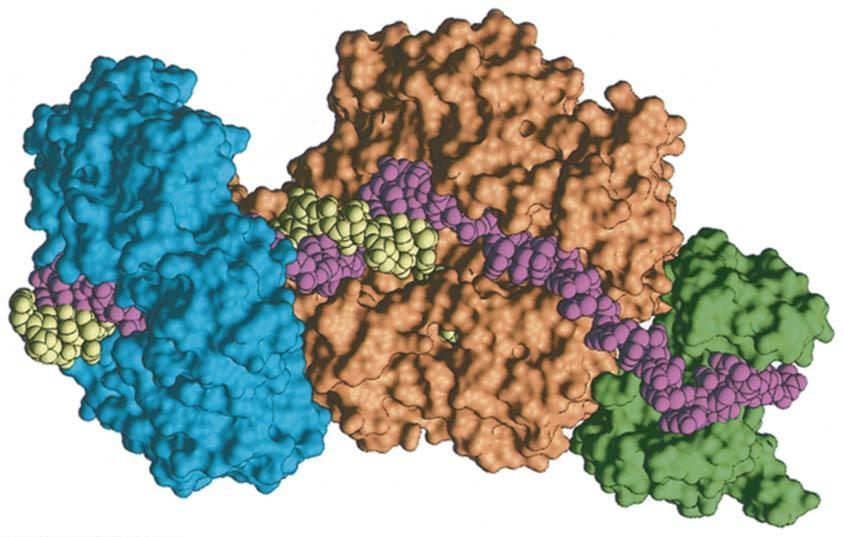 [Speaker Notes: Figure 13.UN06 Test your understanding, question 11 (DNA replication complex)]